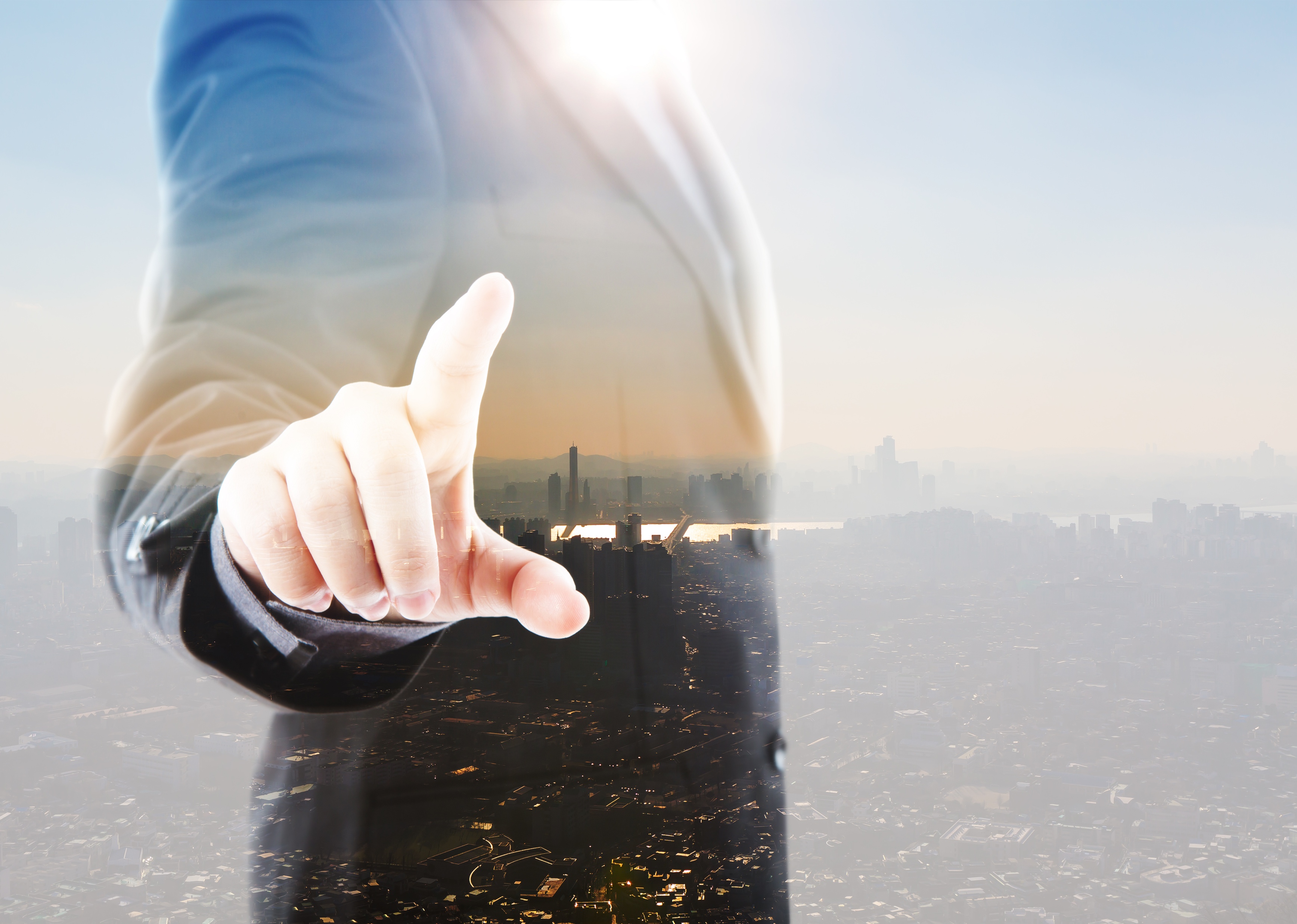 RESULTADOS 
ÍNDICE DE GOBIERNO DIGITAL 
TERRITORIAL
2017
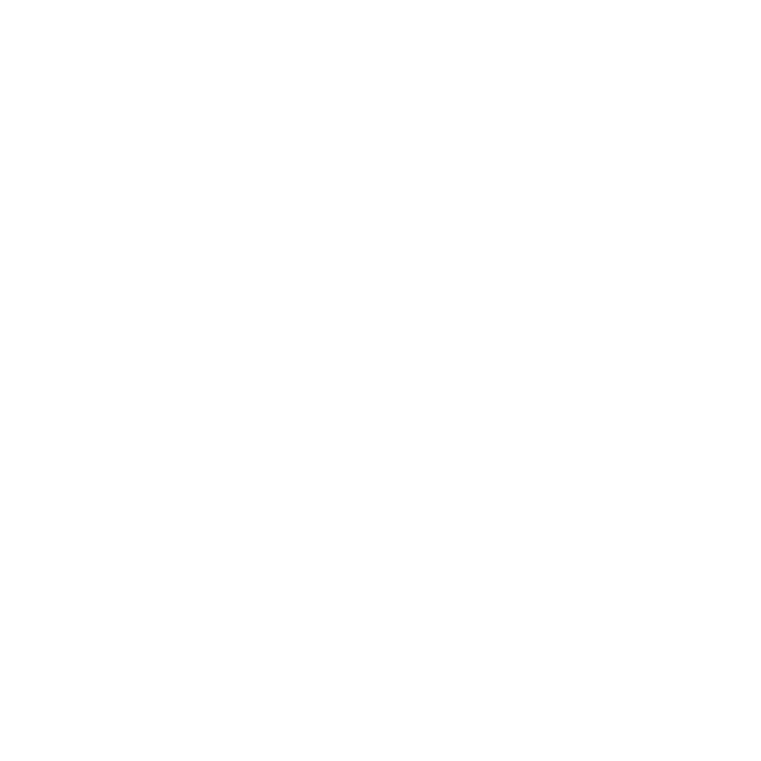 Foto:freepik
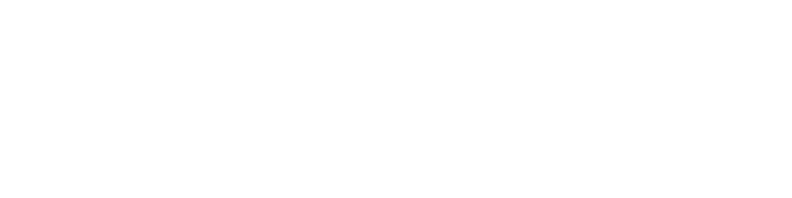 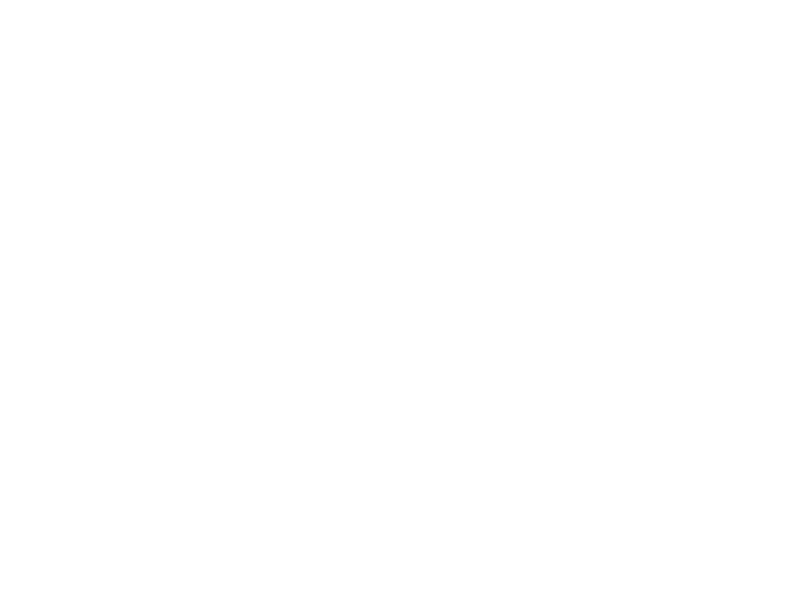 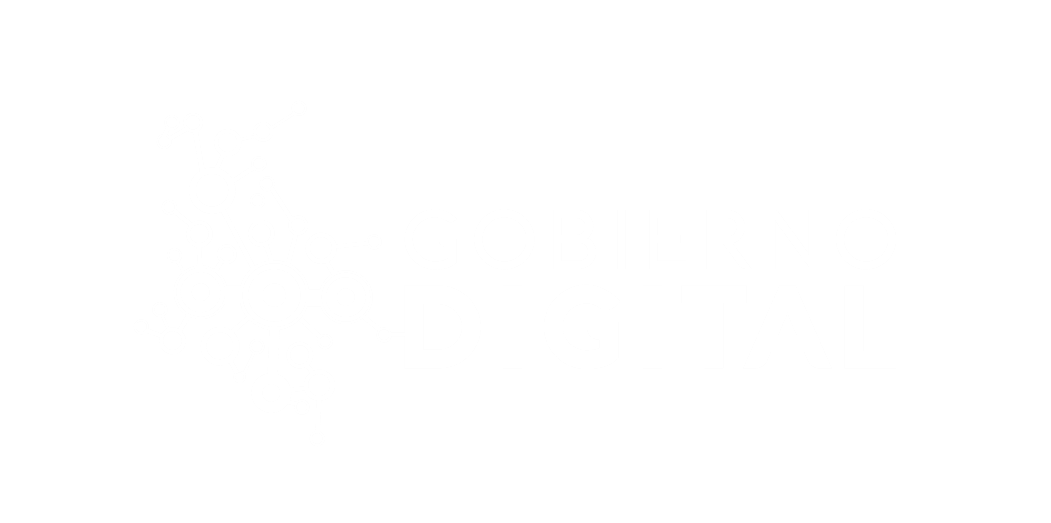 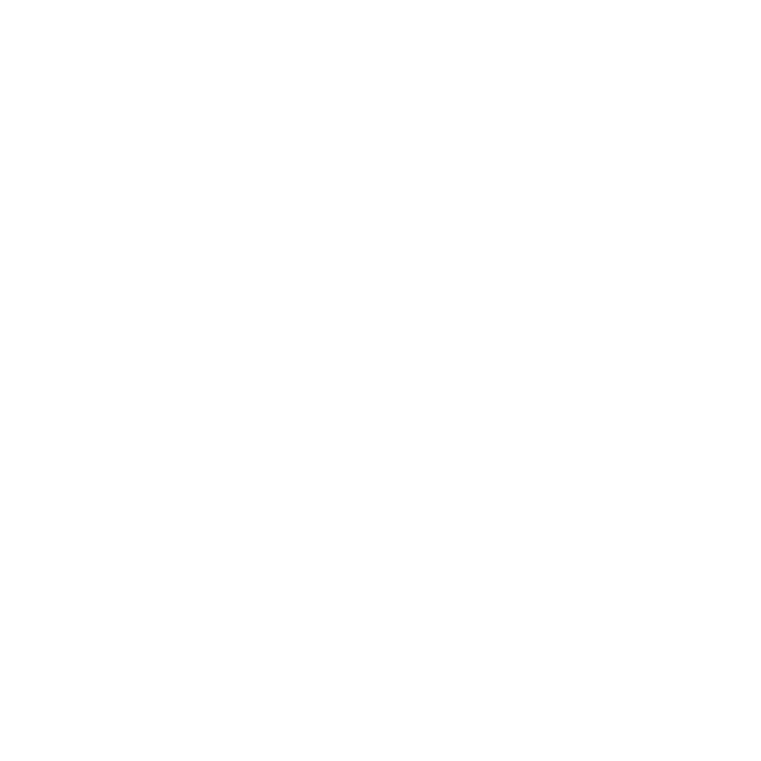 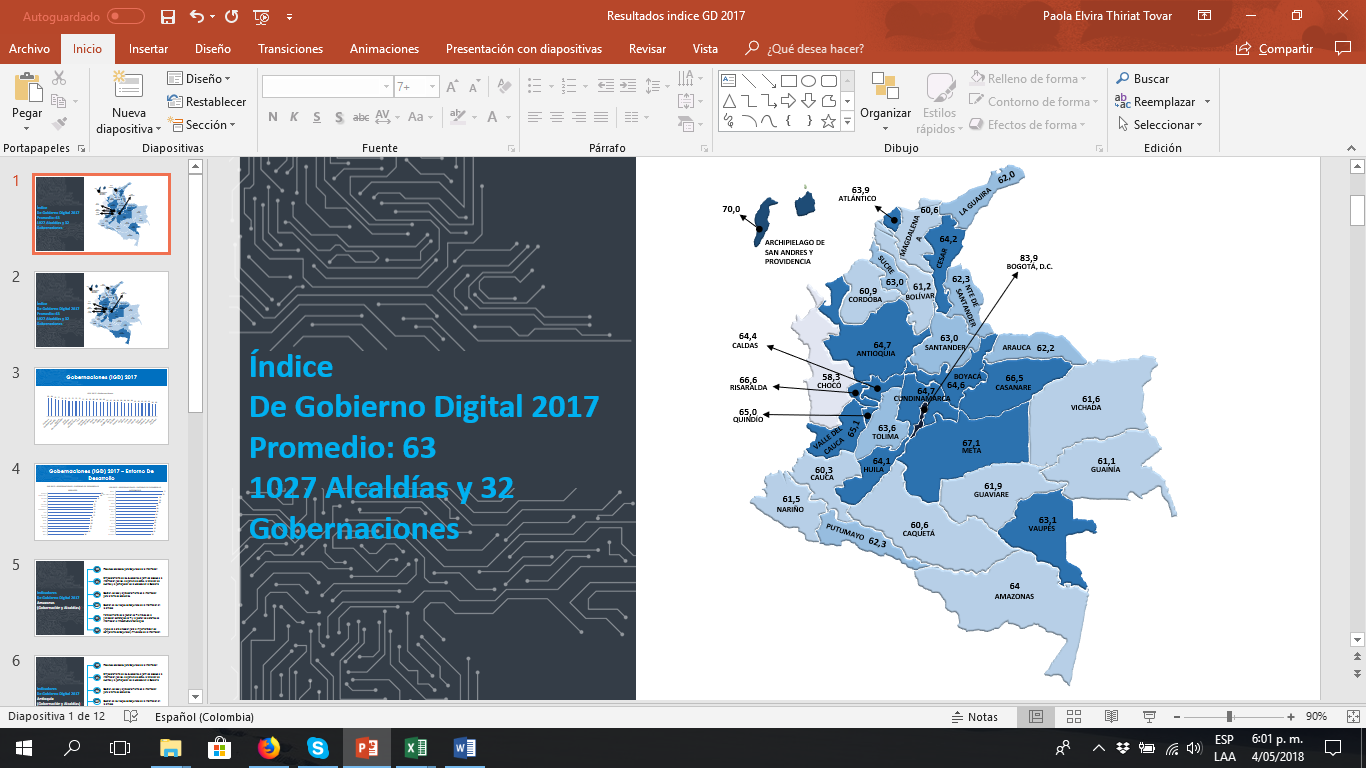 Índice 
De Gobierno Digital 2017

1027 Alcaldías y 32 Gobernaciones

Promedio: 63
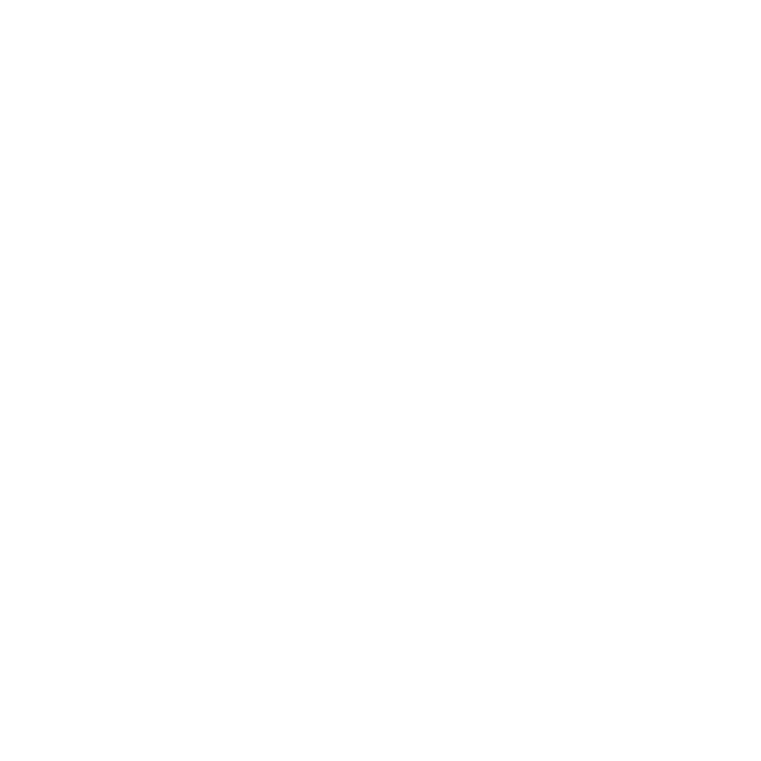 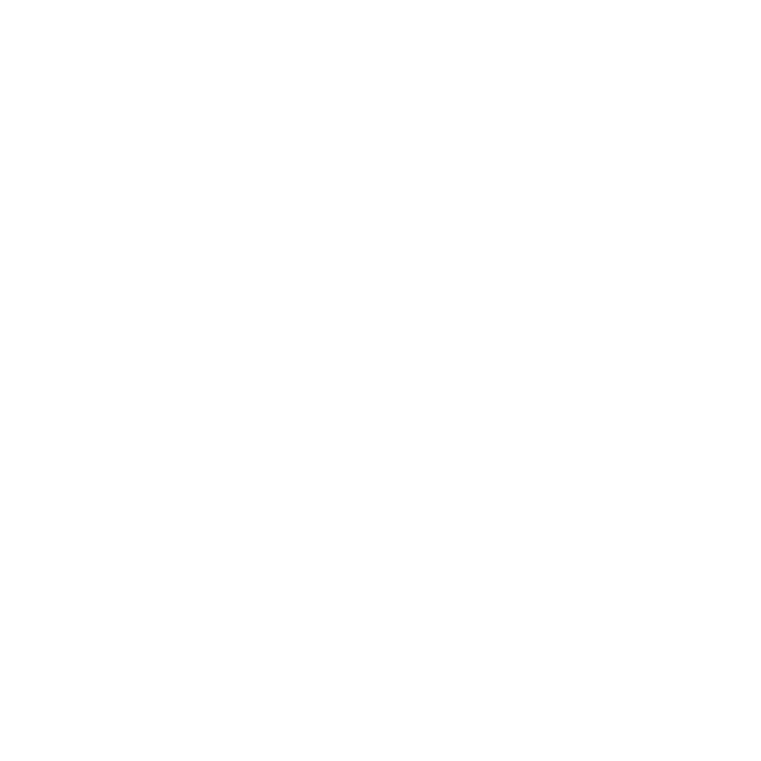 Índice de Gobierno Digital 2017 Gobernaciones
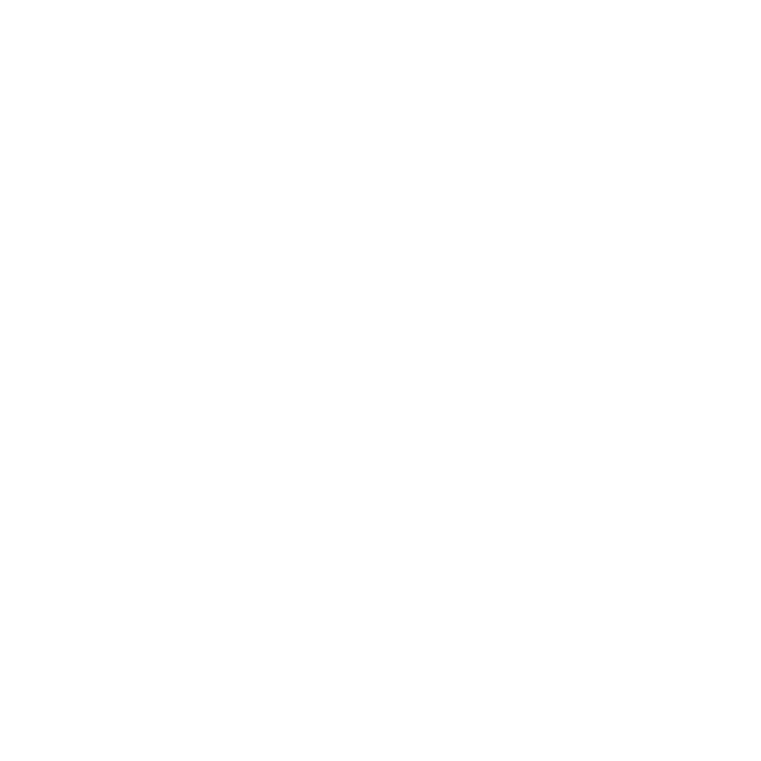 Índice de Gobierno Digital 2017 Gobernaciones - Entorno de Desarrollo
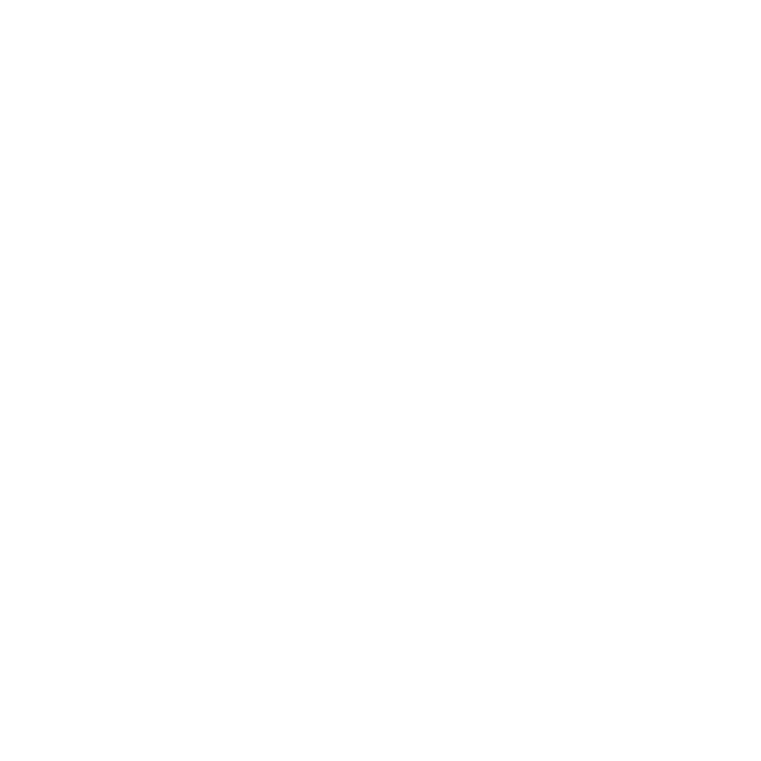 Empoderamiento de los ciudadanos a partir del acceso a la información pública, la apertura de datos, la rendición de cuentas y la participación de la sociedad en el Gobierno
73
Fortalecimiento de la gestión de TI a través de la planeación estratégica de TI y la gestión de sistemas de información e infraestructura tecnológica
53
Indicadores
De Gobierno Digital 2017
Amazonas 
(Gobernación y Alcaldías)

Promedio:64
Gestión, calidad y aprovechamiento de la información para la toma de decisiones
61
60
Recursos dedicados para Seguridad de la Información
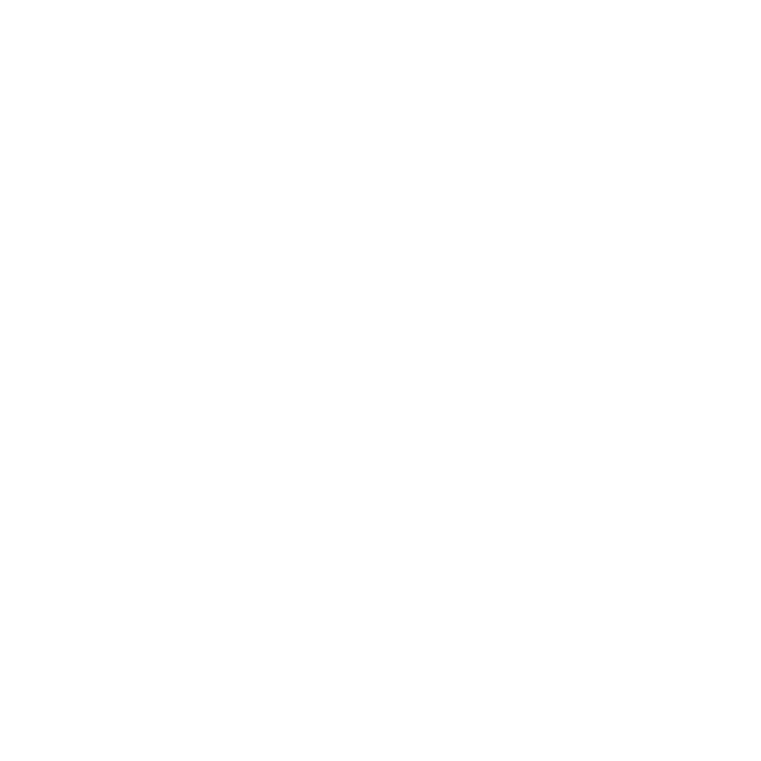 Apoyo de la alta dirección para la implementación del componente de Seguridad y Privacidad de la Información
57
Gestión de los riesgos de Seguridad de la información en la entidad
60
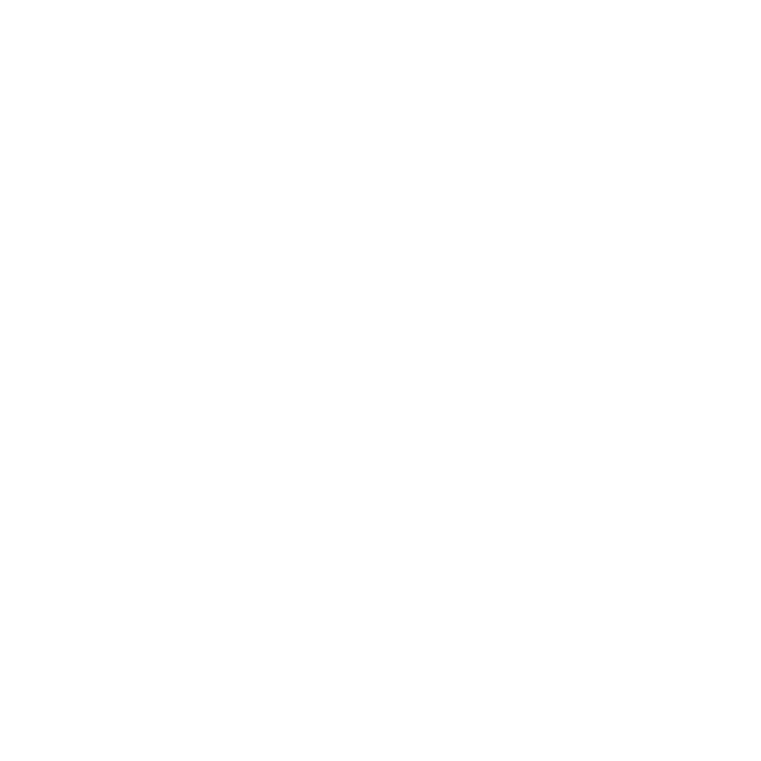 Índice de Gobierno Digital 2017 
Amazonas
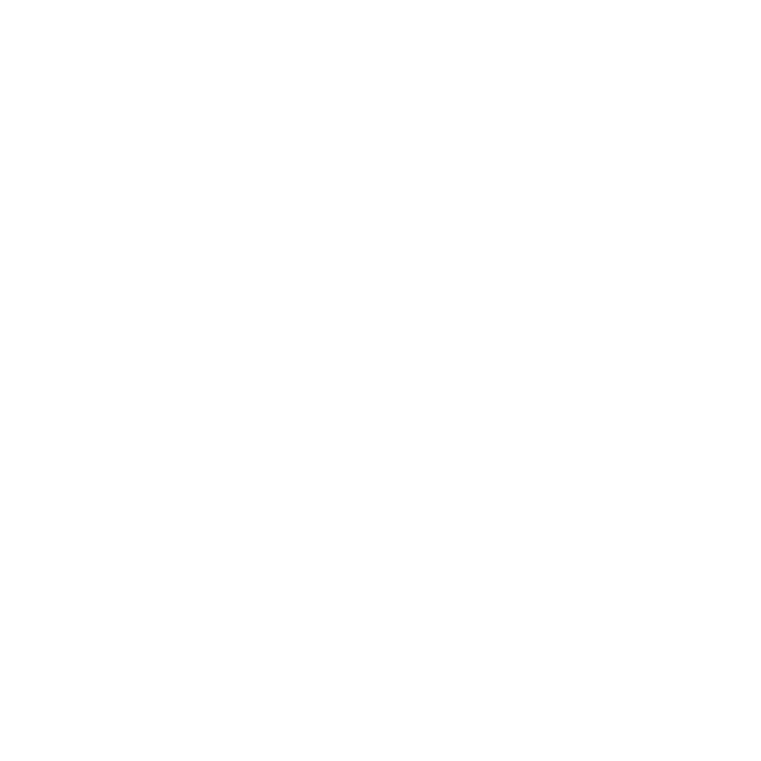 Empoderamiento de los ciudadanos a partir del acceso a la información pública, la apertura de datos, la rendición de cuentas y la participación de la sociedad en el Gobierno
67
Fortalecimiento de la gestión de TI a través de la planeación estratégica de TI y la gestión de sistemas de información e infraestructura tecnológica
62
Indicadores
De Gobierno Digital 2017
Antioquia 
(Gobernación y Alcaldías)

Promedio:65
Gestión, calidad y aprovechamiento de la información para la toma de decisiones
63
Recursos dedicados para Seguridad de la Información
63
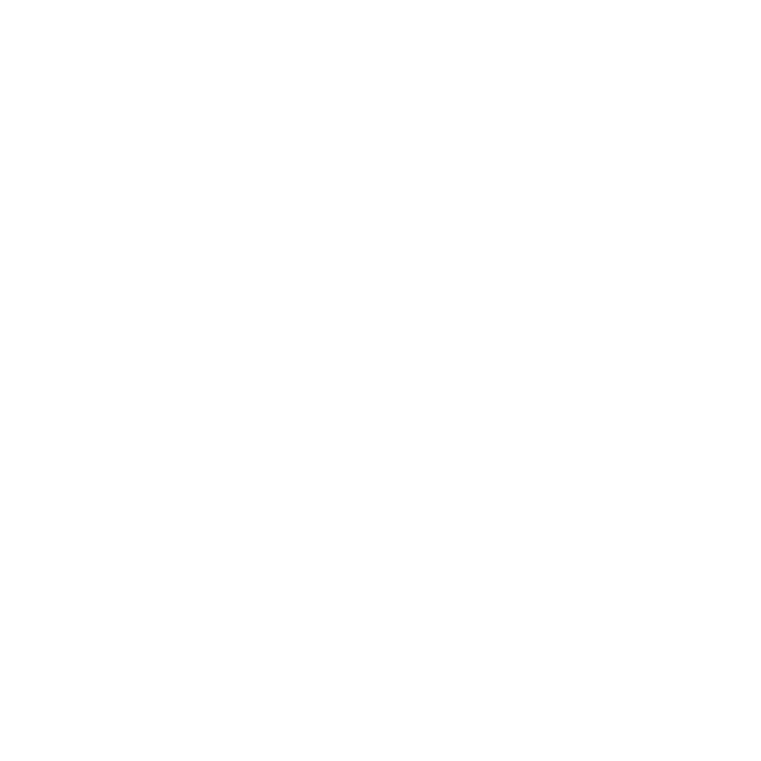 Apoyo de la alta dirección para la implementación del componente de Seguridad y Privacidad de la Información
61
Gestión de los riesgos de Seguridad de la información en la entidad
61
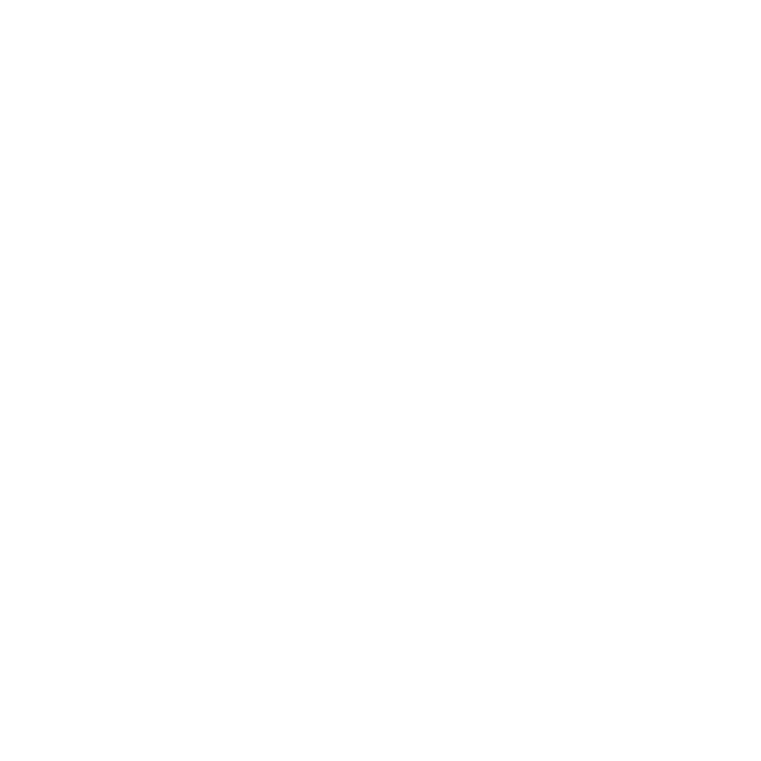 Índice de Gobierno Digital 2017 
Antioquia
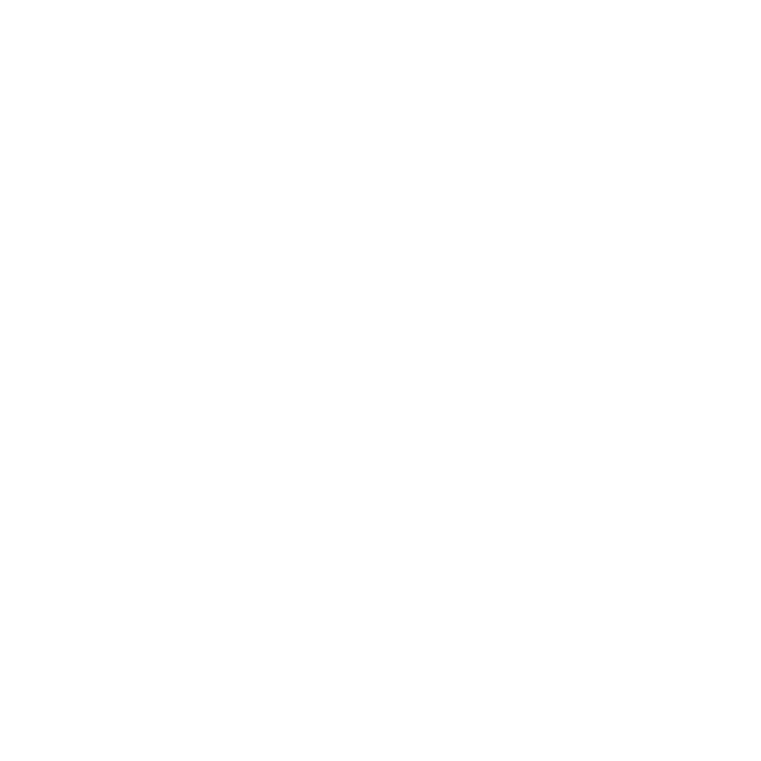 Índice de Gobierno Digital 2017 
Antioquia
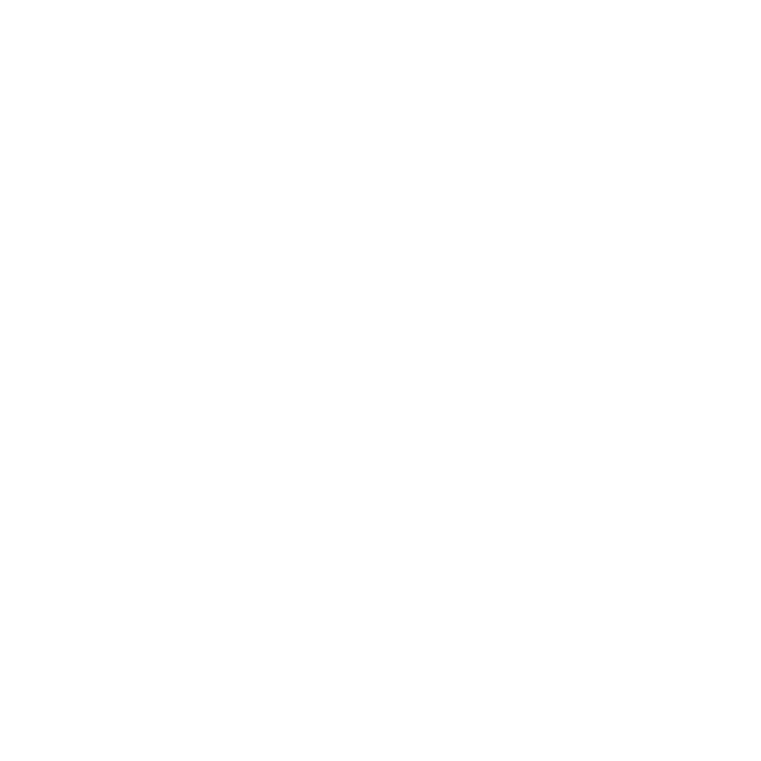 Índice de Gobierno Digital 2017 
Antioquia
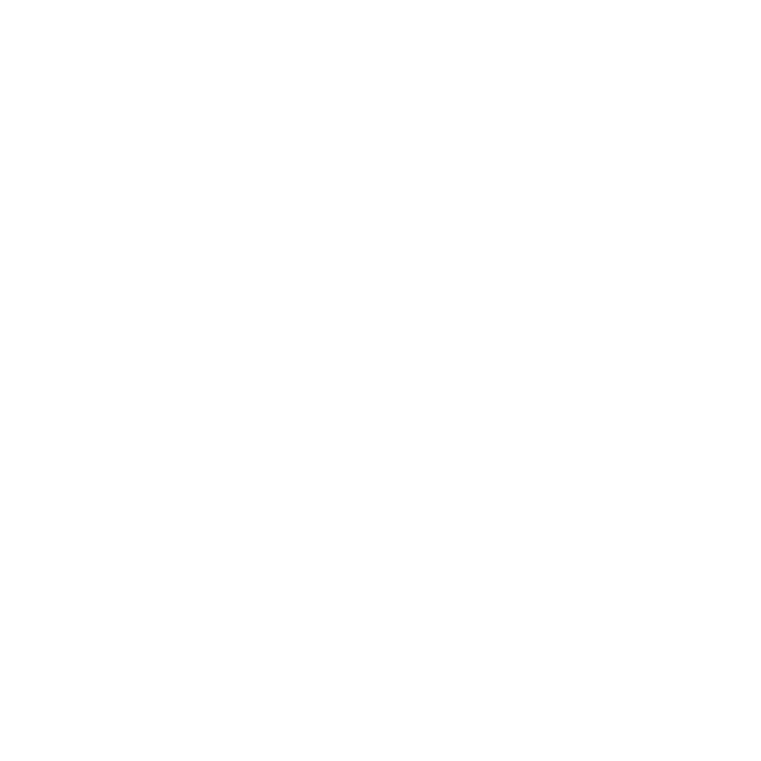 Índice de Gobierno Digital 2017 
Antioquia
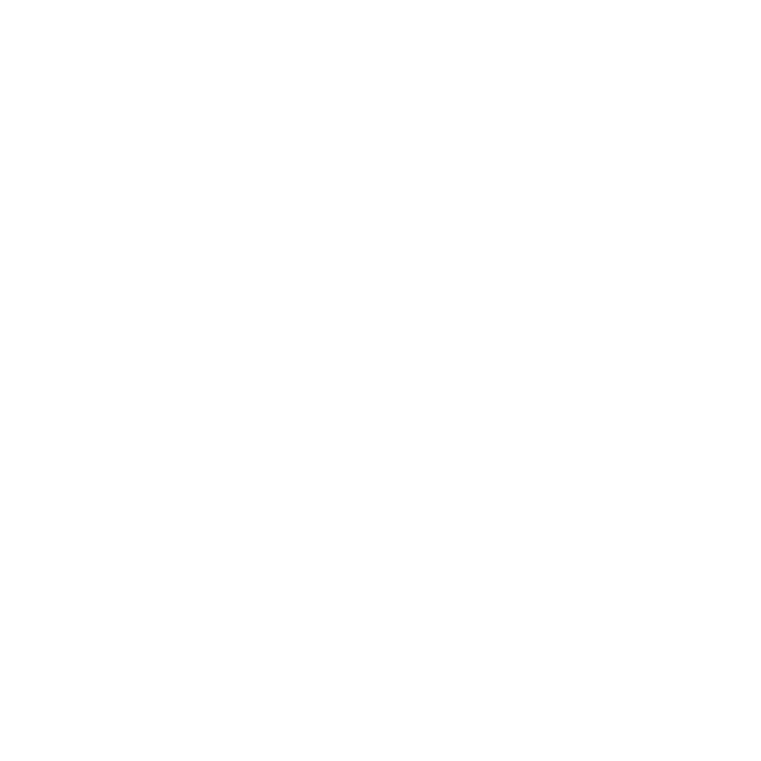 Índice de Gobierno Digital 2017 
Antioquia
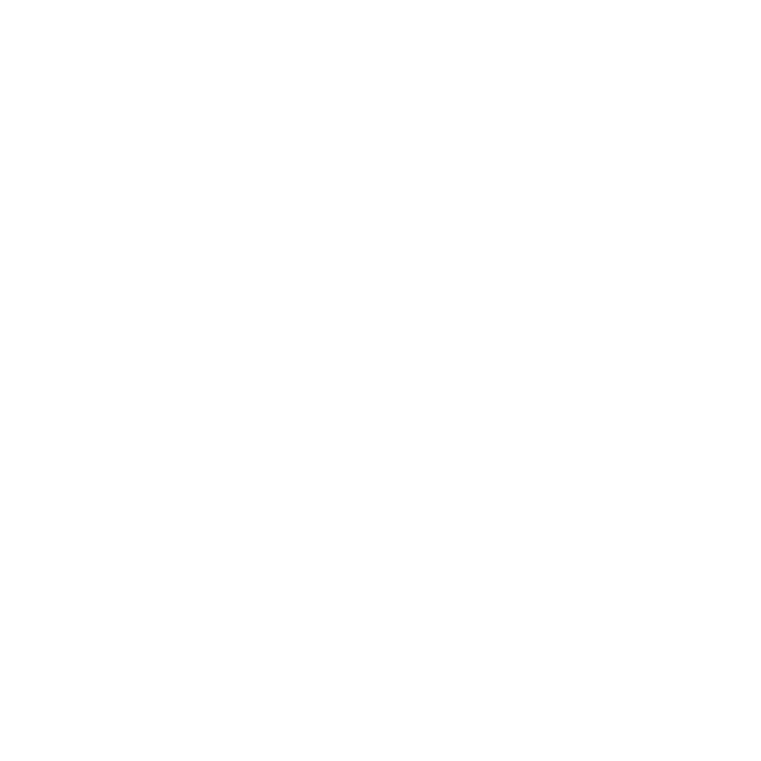 Índice de Gobierno Digital 2017 
Antioquia
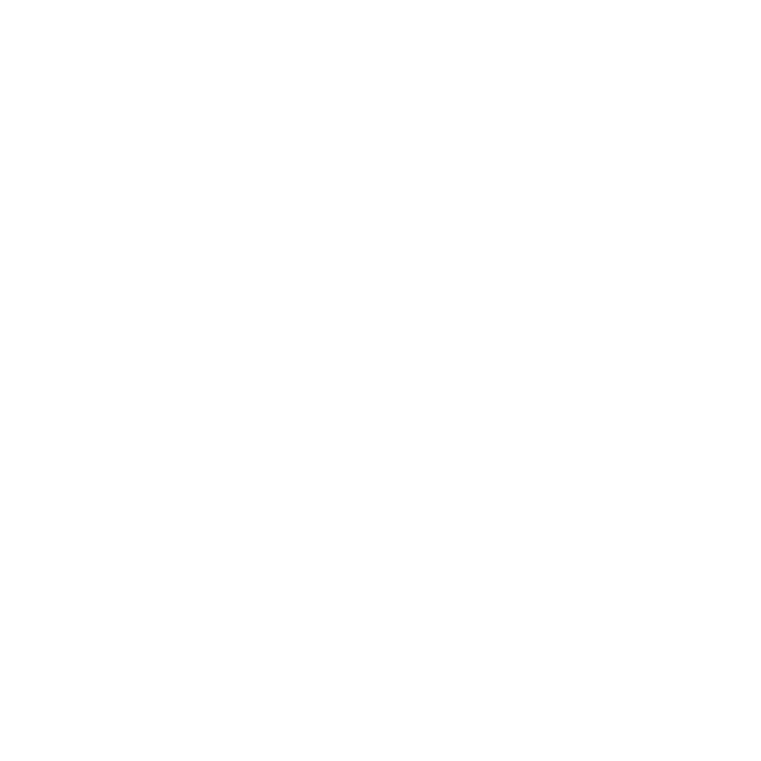 Índice de Gobierno Digital 2017 
Antioquia
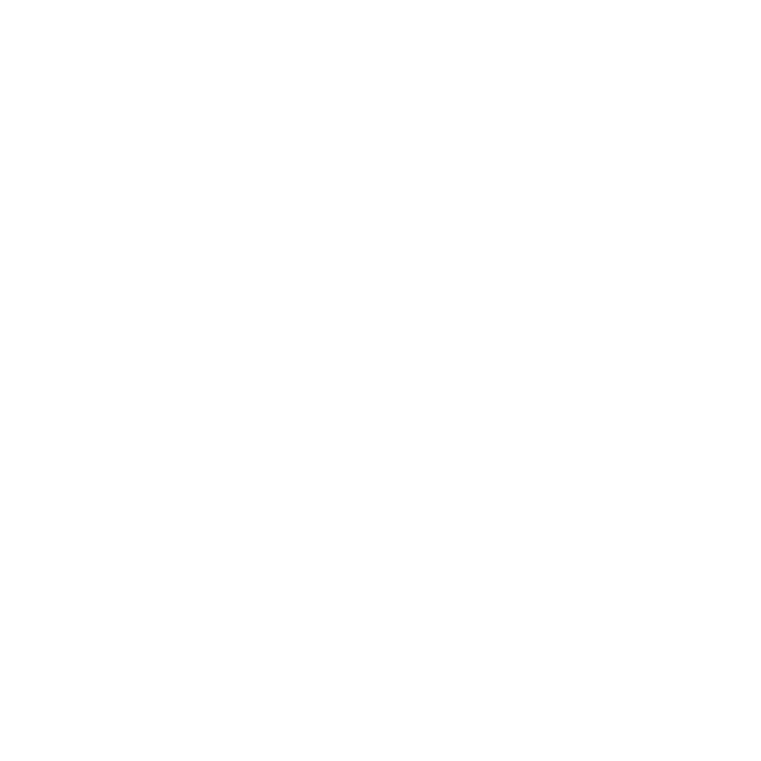 Empoderamiento de los ciudadanos a partir del acceso a la información pública, la apertura de datos, la rendición de cuentas y la participación de la sociedad en el Gobierno
65
Fortalecimiento de la gestión de TI a través de la planeación estratégica de TI y la gestión de sistemas de información e infraestructura tecnológica
58
Indicadores
De Gobierno Digital 2017
Arauca
(Gobernación y Alcaldías)

Promedio:62
Gestión, calidad y aprovechamiento de la información para la toma de decisiones
59
60
Recursos dedicados para Seguridad de la Información
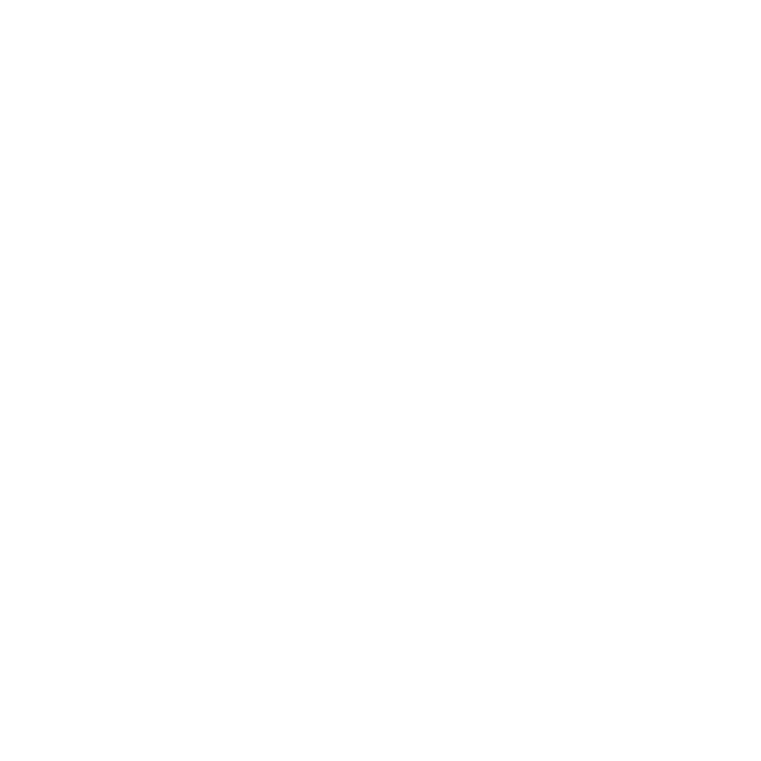 Apoyo de la alta dirección para la implementación del componente de Seguridad y Privacidad de la Información
58
Gestión de los riesgos de Seguridad de la información en la entidad
57
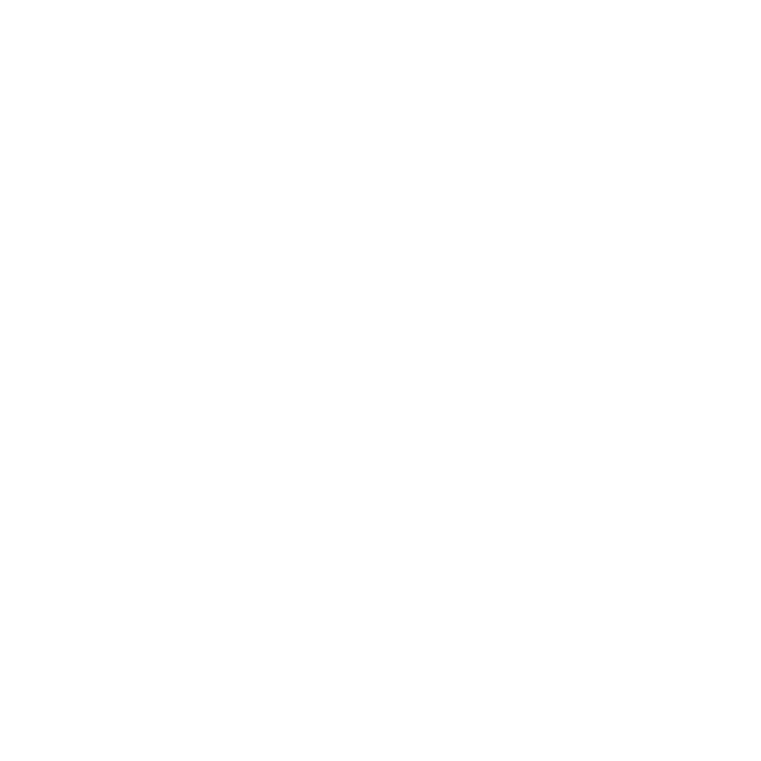 Índice de Gobierno Digital 2017 
Arauca - Alcaldías
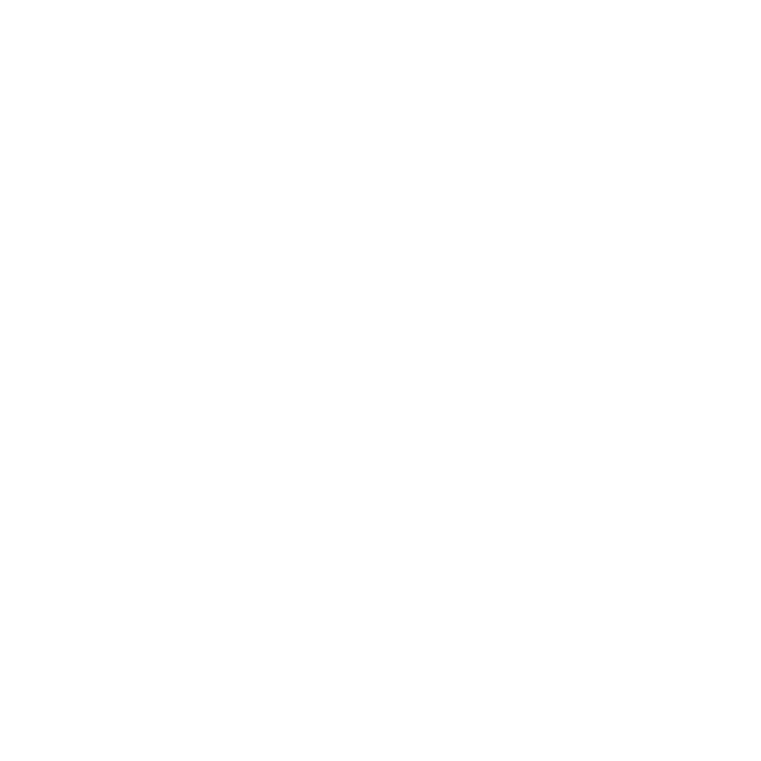 Empoderamiento de los ciudadanos a partir del acceso a la información pública, la apertura de datos, la rendición de cuentas y la participación de la sociedad en el Gobierno
68
Fortalecimiento de la gestión de TI a través de la planeación estratégica de TI y la gestión de sistemas de información e infraestructura tecnológica
70
Indicadores
De Gobierno Digital 2017
Archipiélago de San Andrés
Gobernación
Promedio:70
Gestión, calidad y aprovechamiento de la información para la toma de decisiones
70
60
Recursos dedicados para Seguridad de la Información
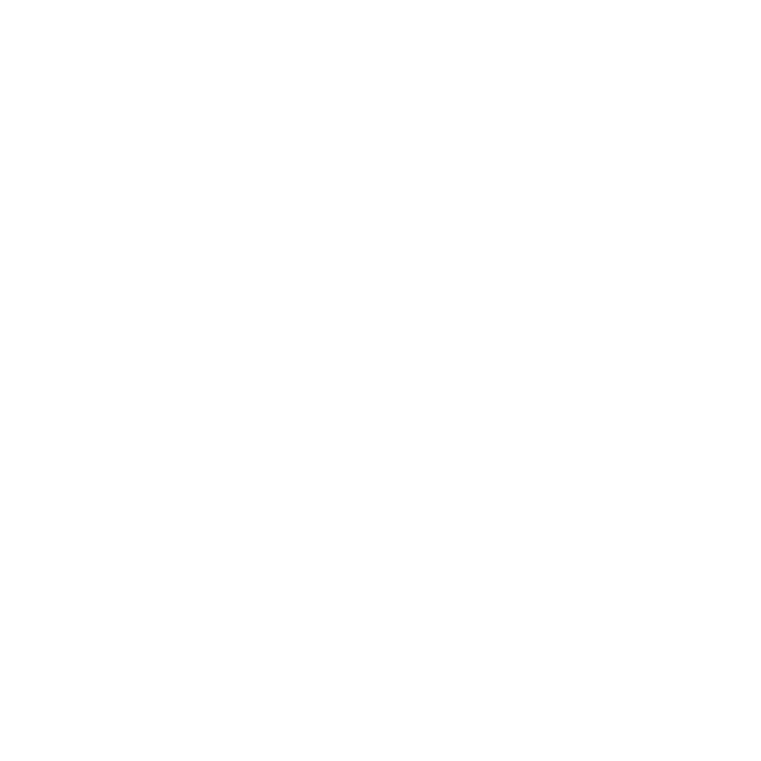 Apoyo de la alta dirección para la implementación del componente de Seguridad y Privacidad de la Información
74
Gestión de los riesgos de Seguridad de la información en la entidad
67
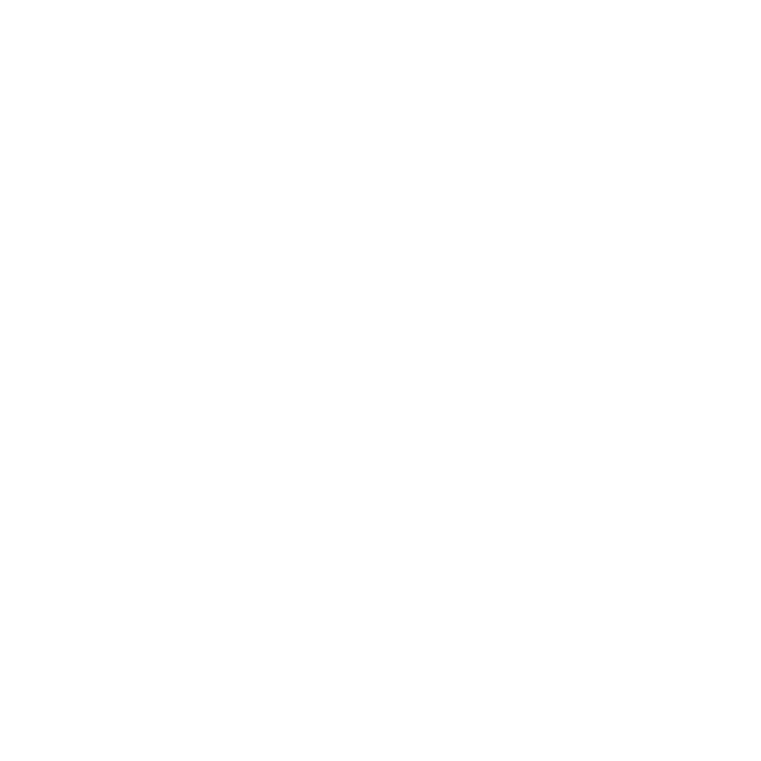 Índice de Gobierno Digital 2017
Archipiélago de San Andrés
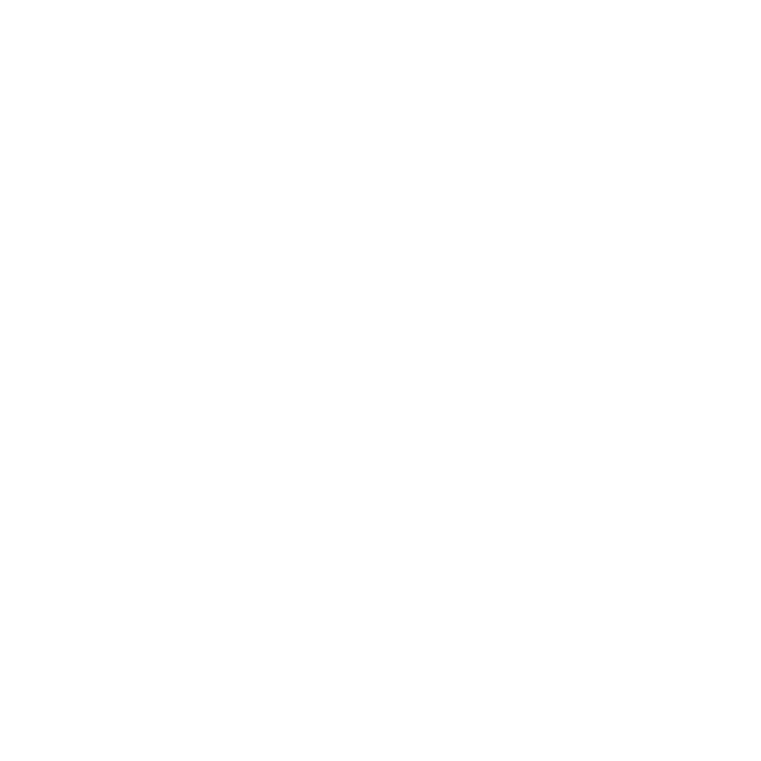 Empoderamiento de los ciudadanos a partir del acceso a la información pública, la apertura de datos, la rendición de cuentas y la participación de la sociedad en el Gobierno
66
Fortalecimiento de la gestión de TI a través de la planeación estratégica de TI y la gestión de sistemas de información e infraestructura tecnológica
62
Indicadores
De Gobierno Digital 2017
Atlántico 
(Gobernación y Alcaldías)

Promedio:64
Gestión, calidad y aprovechamiento de la información para la toma de decisiones
63
62
Recursos dedicados para Seguridad de la Información
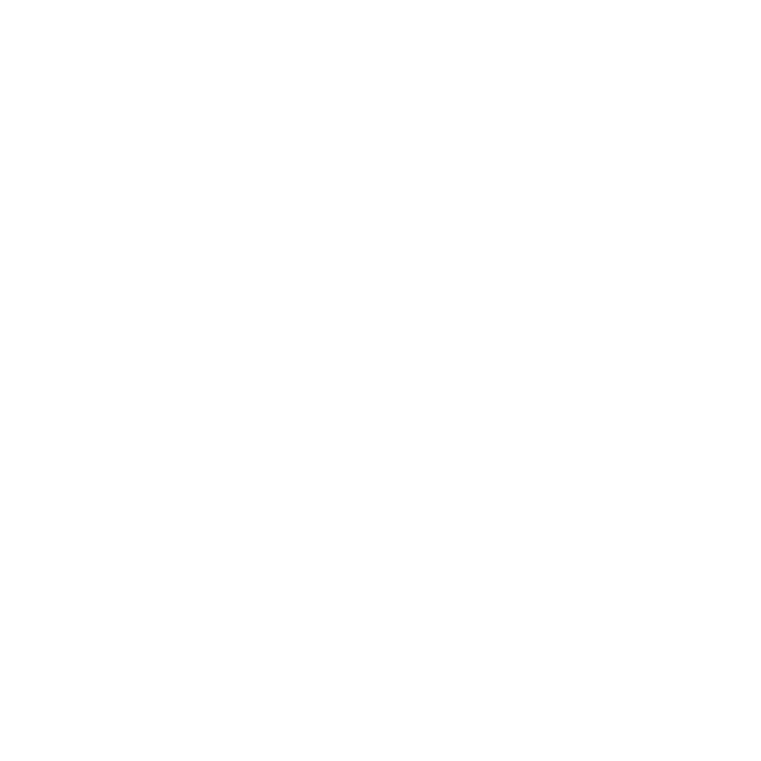 Apoyo de la alta dirección para la implementación del componente de Seguridad y Privacidad de la Información
61
Gestión de los riesgos de Seguridad de la información en la entidad
61
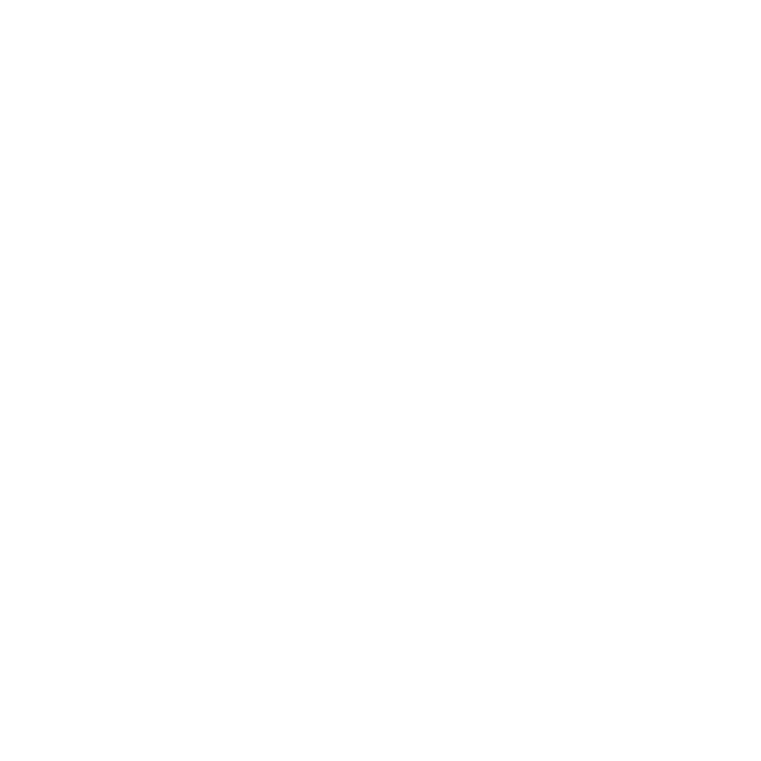 Índice de Gobierno Digital 2017
Atlántico
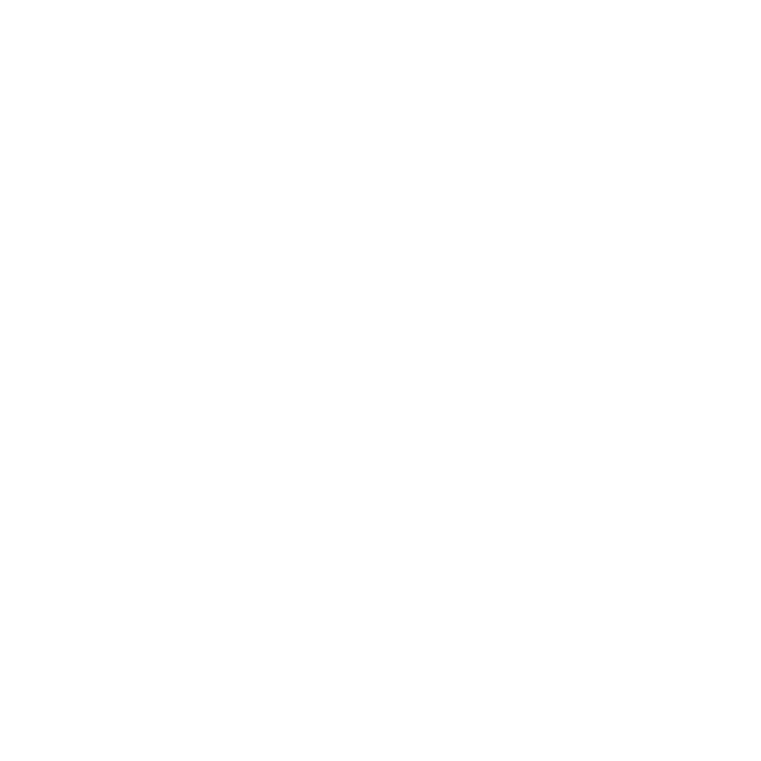 Índice de Gobierno Digital 2017
Atlántico
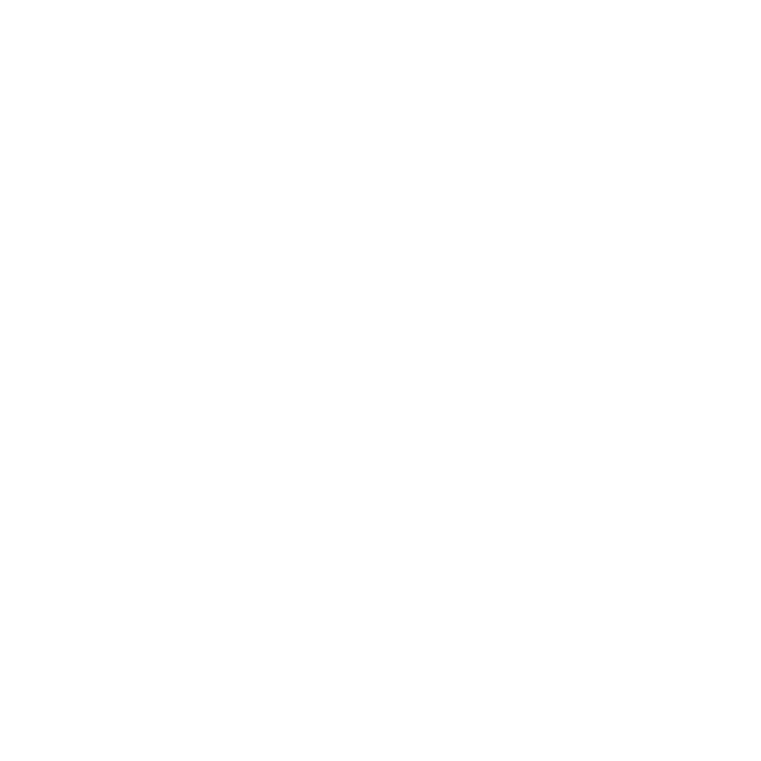 Empoderamiento de los ciudadanos a partir del acceso a la información pública, la apertura de datos, la rendición de cuentas y la participación de la sociedad en el Gobierno
63
Fortalecimiento de la gestión de TI a través de la planeación estratégica de TI y la gestión de sistemas de información e infraestructura tecnológica
59
Indicadores
De Gobierno Digital 2017
Bolívar
(Gobernación y Alcaldías)

Promedio:61
Gestión, calidad y aprovechamiento de la información para la toma de decisiones
59
60
Recursos dedicados para Seguridad de la Información
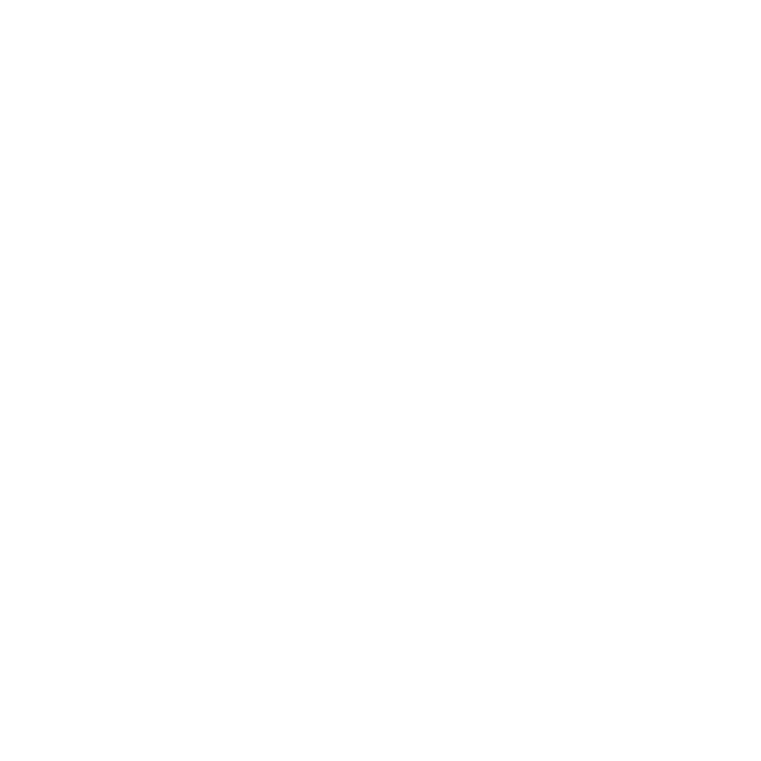 Apoyo de la alta dirección para la implementación del componente de Seguridad y Privacidad de la Información
58
Gestión de los riesgos de Seguridad de la información en la entidad
58
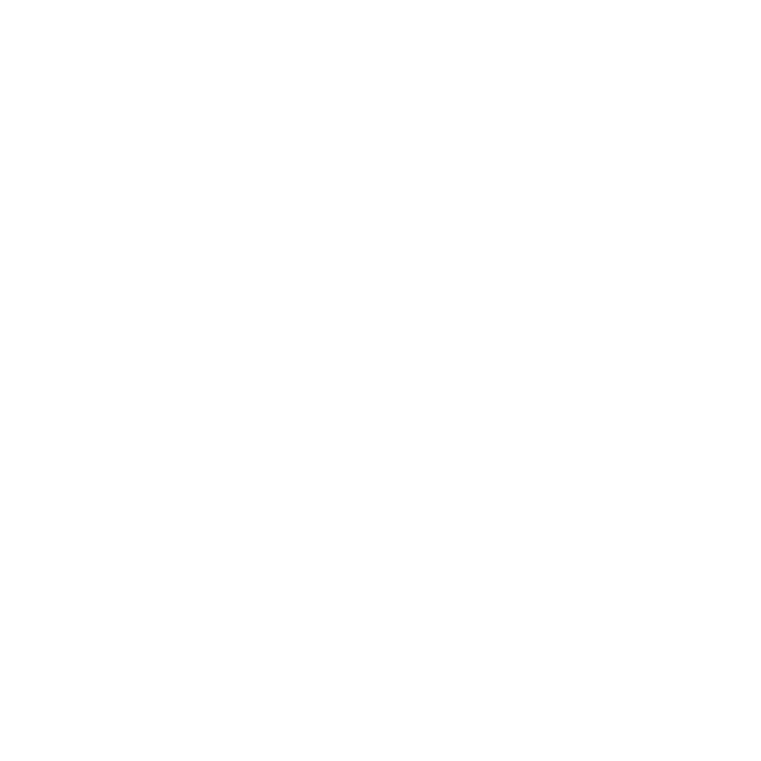 Índice de Gobierno Digital 2017
Bolívar
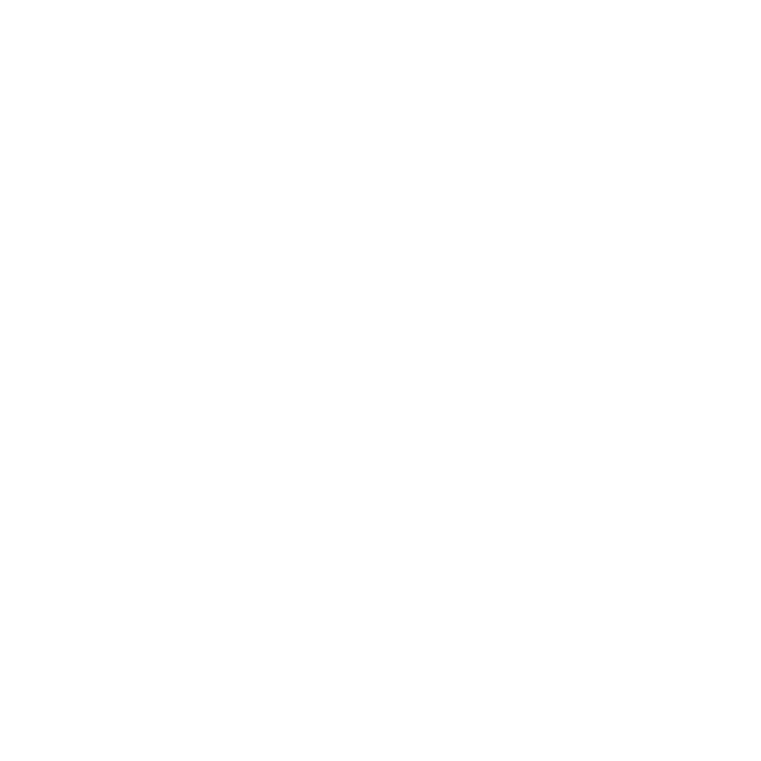 Índice de Gobierno Digital 2017
Bolívar
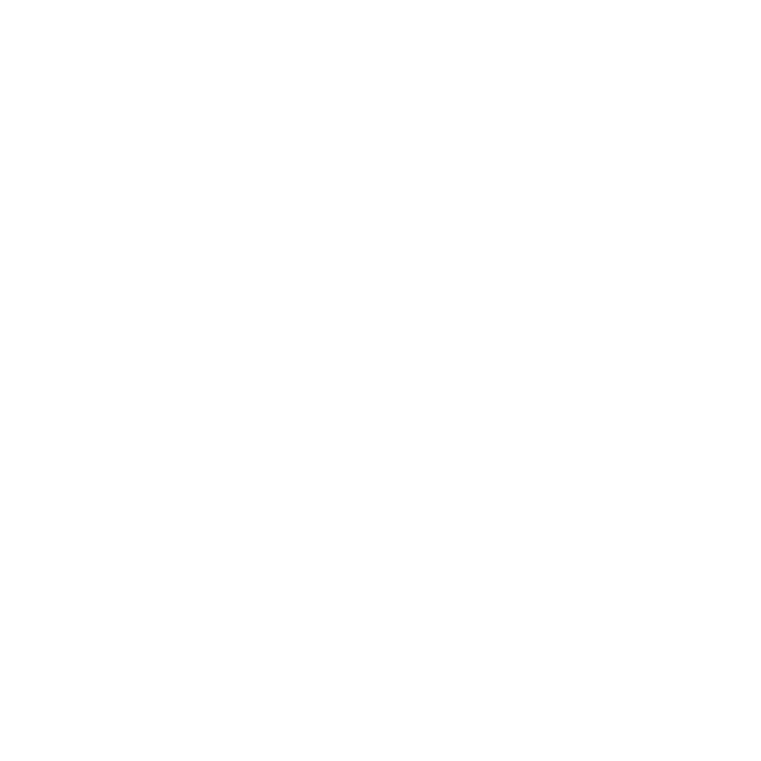 Índice de Gobierno Digital 2017
Bolívar
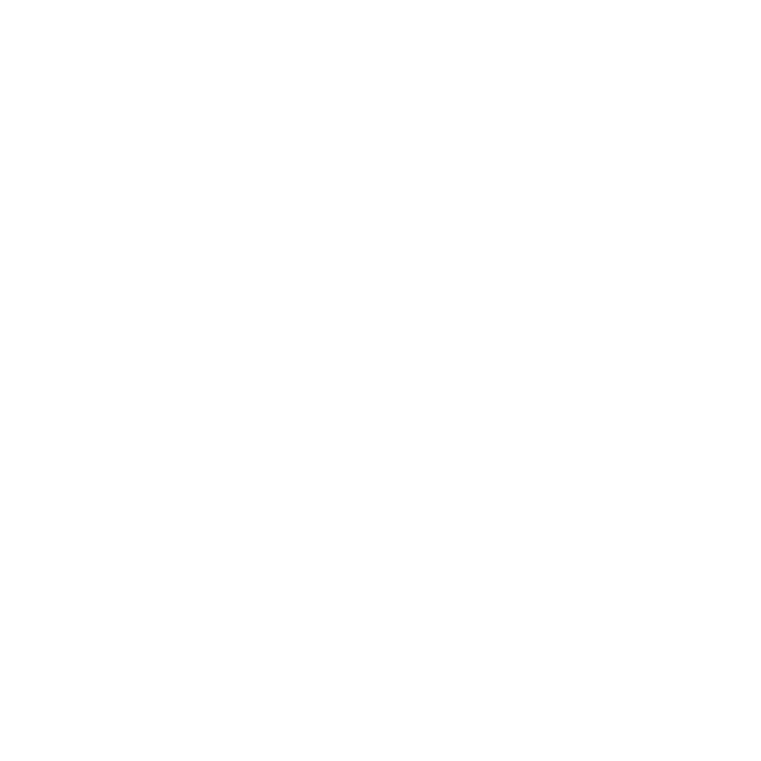 Empoderamiento de los ciudadanos a partir del acceso a la información pública, la apertura de datos, la rendición de cuentas y la participación de la sociedad en el Gobierno
67
Fortalecimiento de la gestión de TI a través de la planeación estratégica de TI y la gestión de sistemas de información e infraestructura tecnológica
62
Indicadores
De Gobierno Digital 2017
Boyacá
(Gobernación y Alcaldías)

Promedio:65
Gestión, calidad y aprovechamiento de la información para la toma de decisiones
63
Recursos dedicados para Seguridad de la Información
63
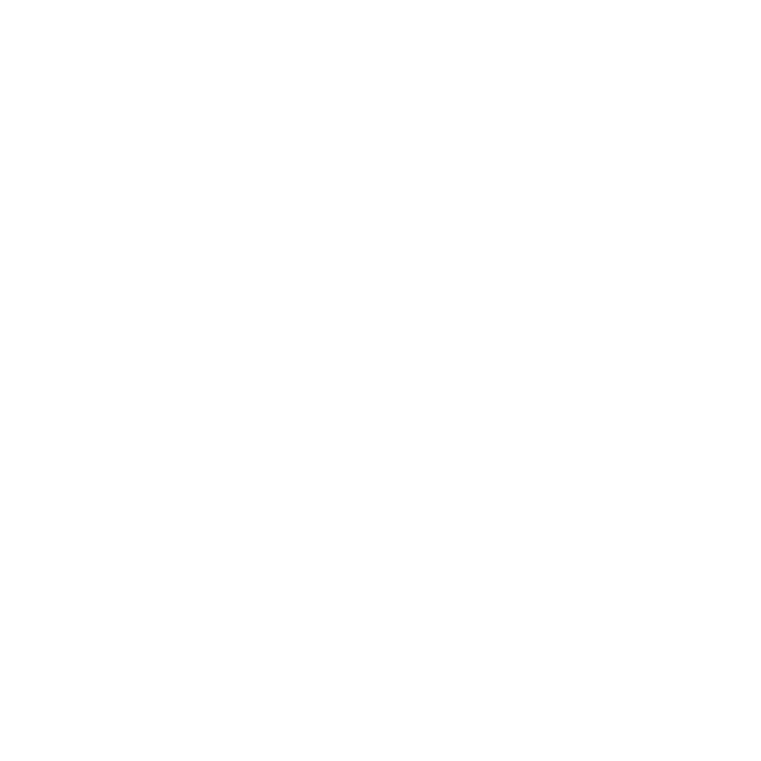 Apoyo de la alta dirección para la implementación del componente de Seguridad y Privacidad de la Información
63
Gestión de los riesgos de Seguridad de la información en la entidad
62
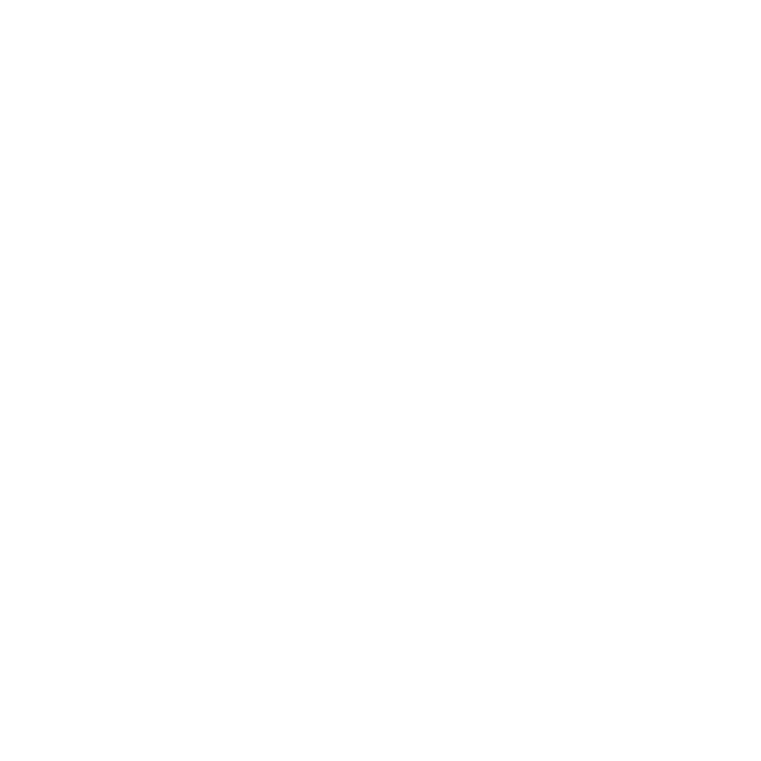 Índice de Gobierno Digital 2017
Boyacá
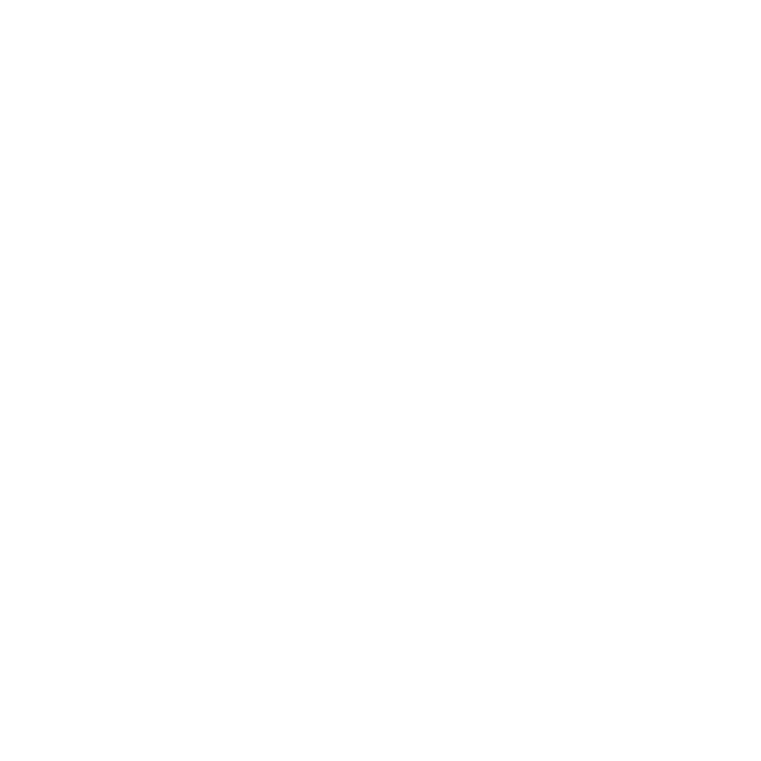 Índice de Gobierno Digital 2017
Boyacá
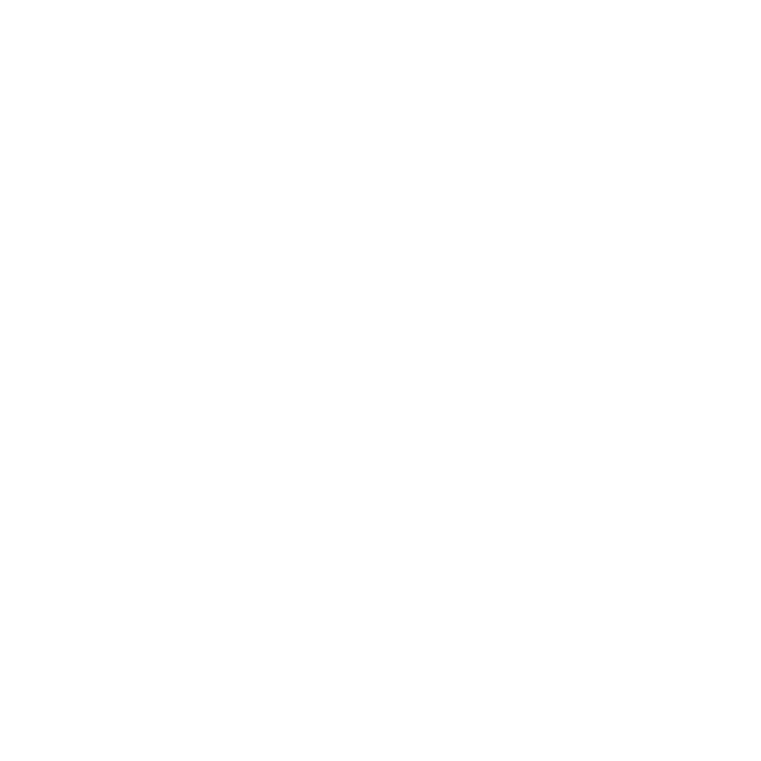 Índice de Gobierno Digital 2017
Boyacá - Alcaldías
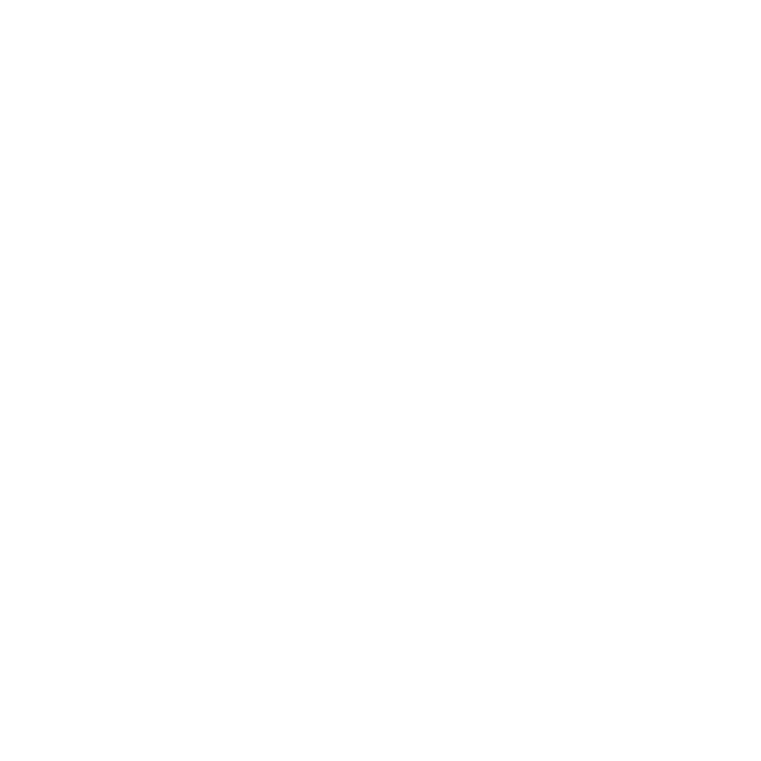 Índice de Gobierno Digital 2017
Boyacá
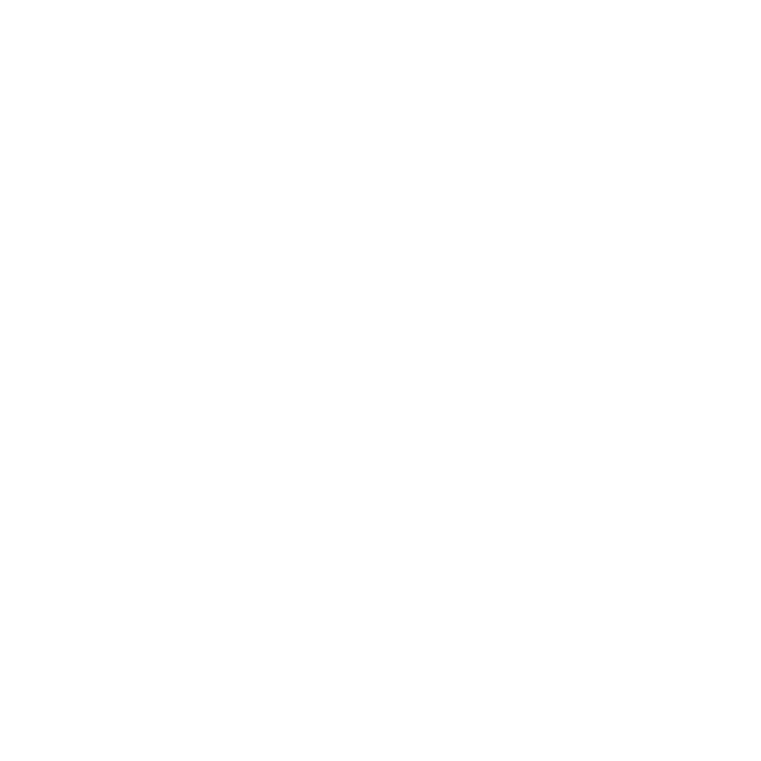 Índice de Gobierno Digital 2017
Boyacá
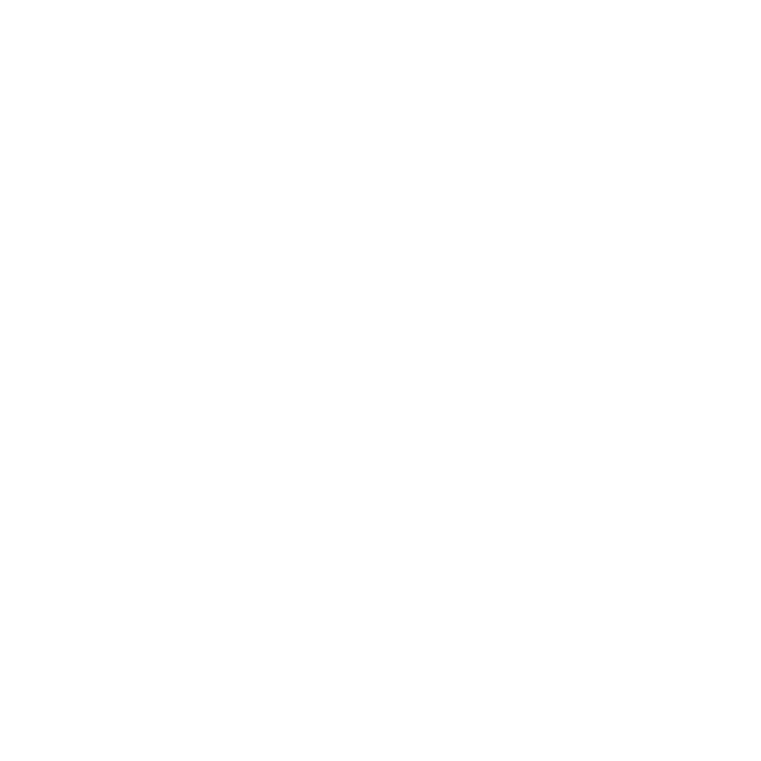 Índice de Gobierno Digital 2017
Boyacá
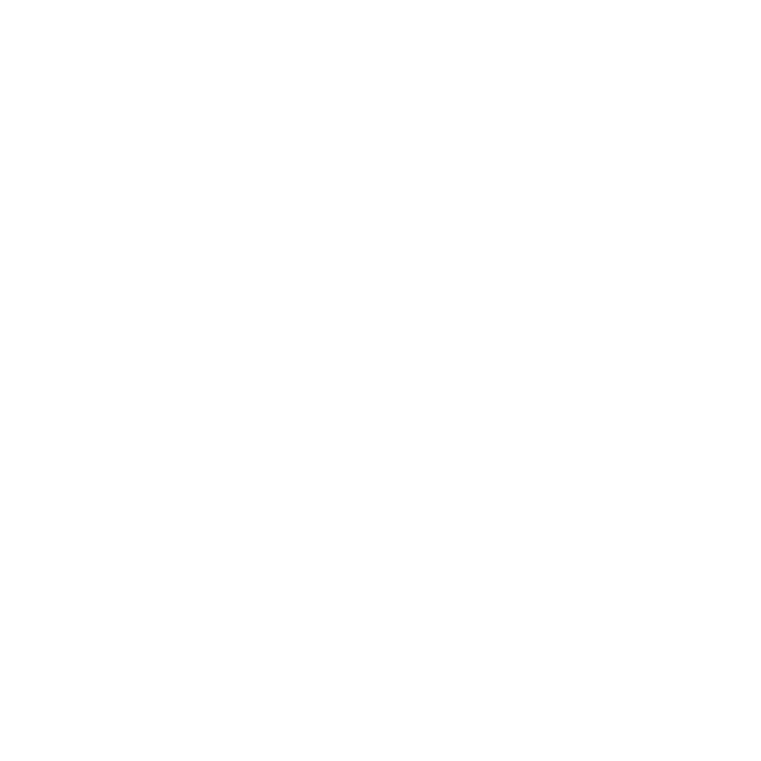 Índice de Gobierno Digital 2017
Boyacá
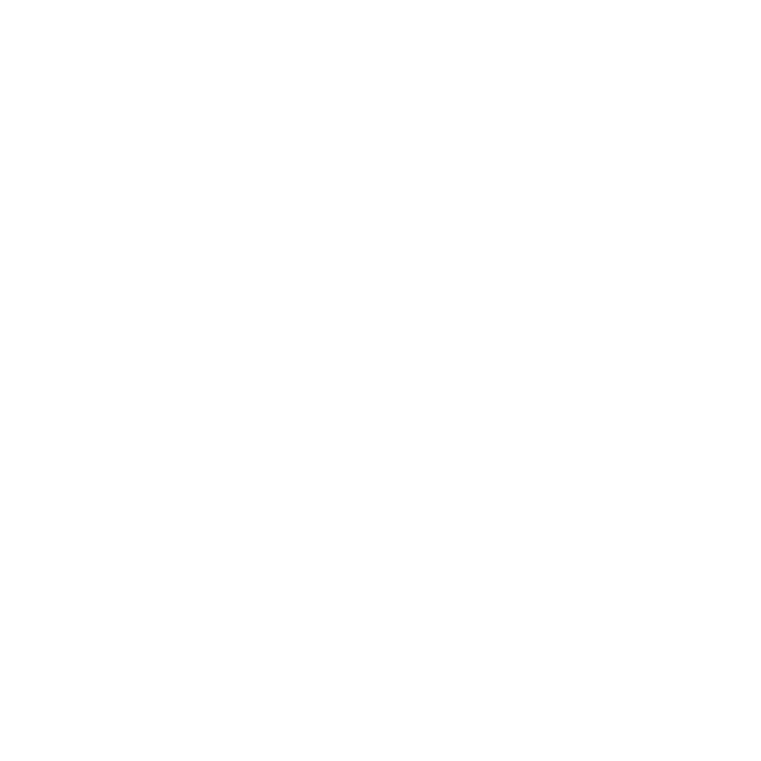 Empoderamiento de los ciudadanos a partir del acceso a la información pública, la apertura de datos, la rendición de cuentas y la participación de la sociedad en el Gobierno
67
Fortalecimiento de la gestión de TI a través de la planeación estratégica de TI y la gestión de sistemas de información e infraestructura tecnológica
61
Indicadores
De Gobierno Digital 2017
Caldas 
(Gobernación y Alcaldías)

Promedio:64
Gestión, calidad y aprovechamiento de la información para la toma de decisiones
61
61
Recursos dedicados para Seguridad de la Información
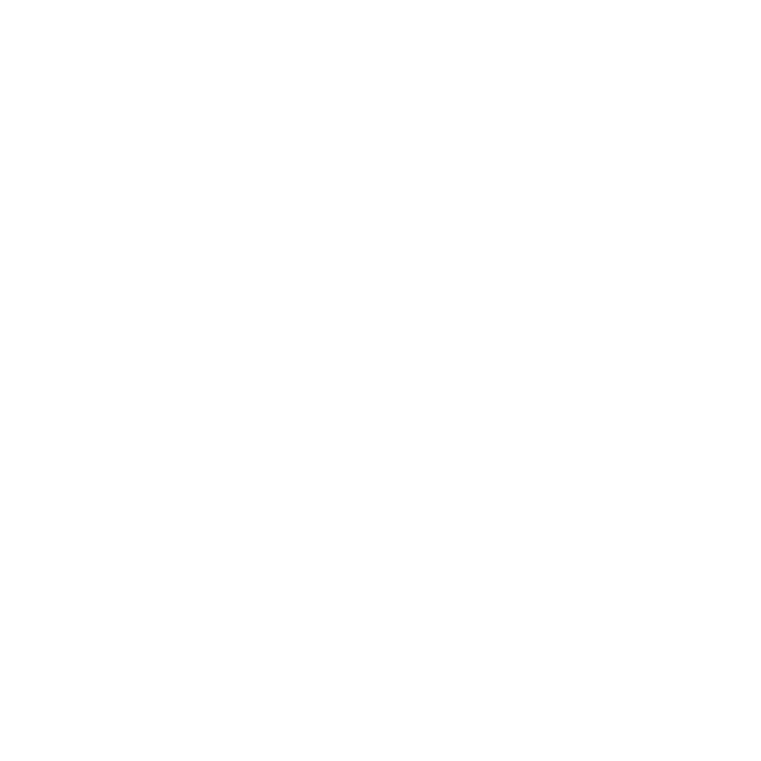 Apoyo de la alta dirección para la implementación del componente de Seguridad y Privacidad de la Información
61
Gestión de los riesgos de Seguridad de la información en la entidad
60
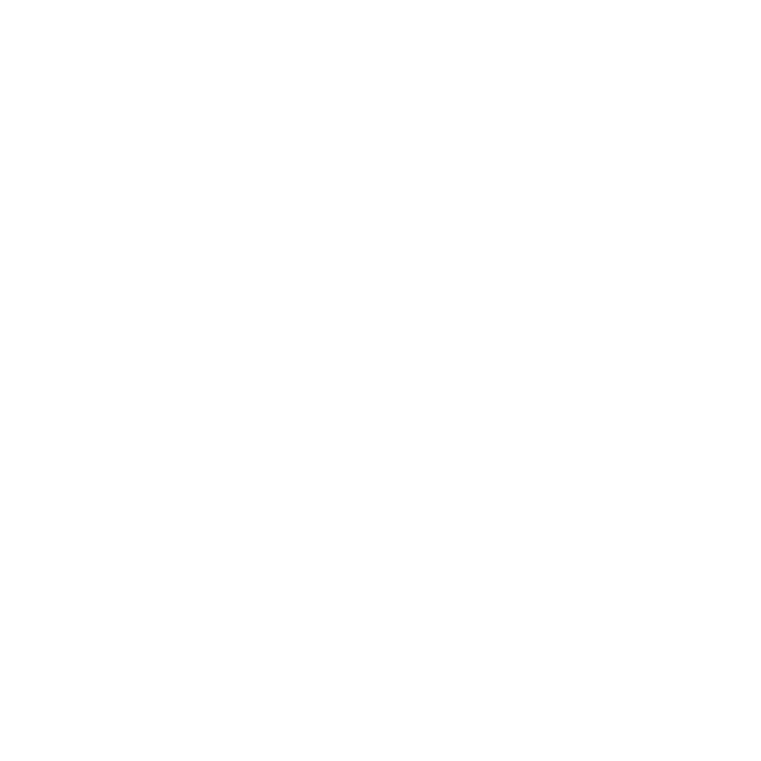 Índice de Gobierno Digital 2017
Caldas
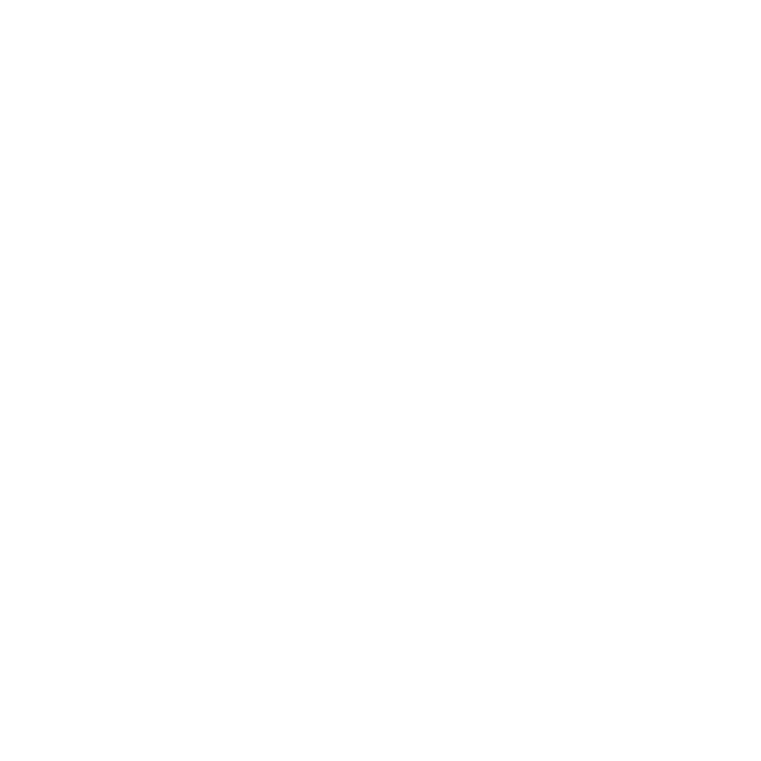 Índice de Gobierno Digital 2017
Caldas
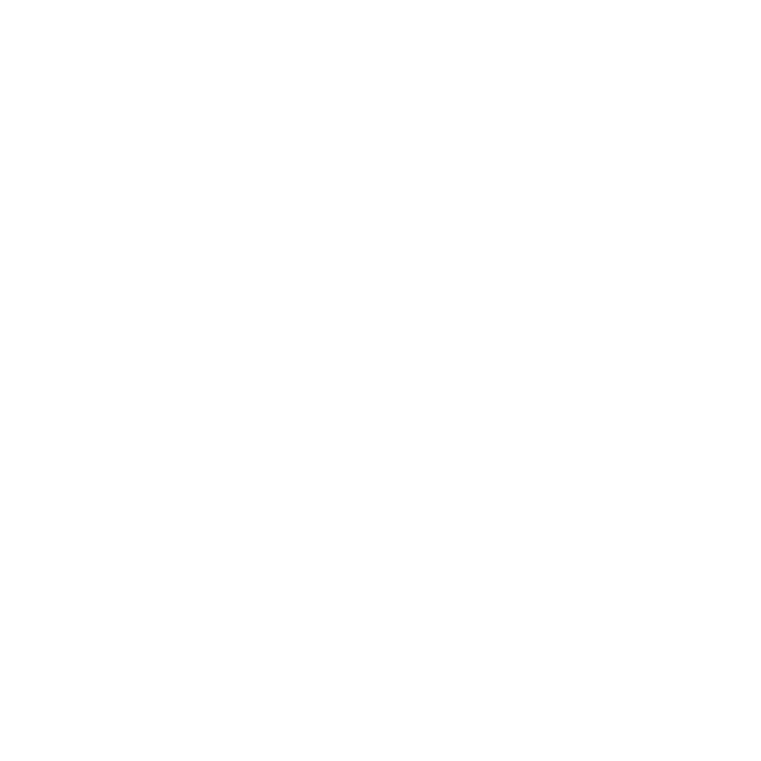 Empoderamiento de los ciudadanos a partir del acceso a la información pública, la apertura de datos, la rendición de cuentas y la participación de la sociedad en el Gobierno
63
Fortalecimiento de la gestión de TI a través de la planeación estratégica de TI y la gestión de sistemas de información e infraestructura tecnológica
57
Indicadores
De Gobierno Digital 2017
Caquetá
(Gobernación y Alcaldías)

Promedio:61
Gestión, calidad y aprovechamiento de la información para la toma de decisiones
61
Recursos dedicados para Seguridad de la Información
59
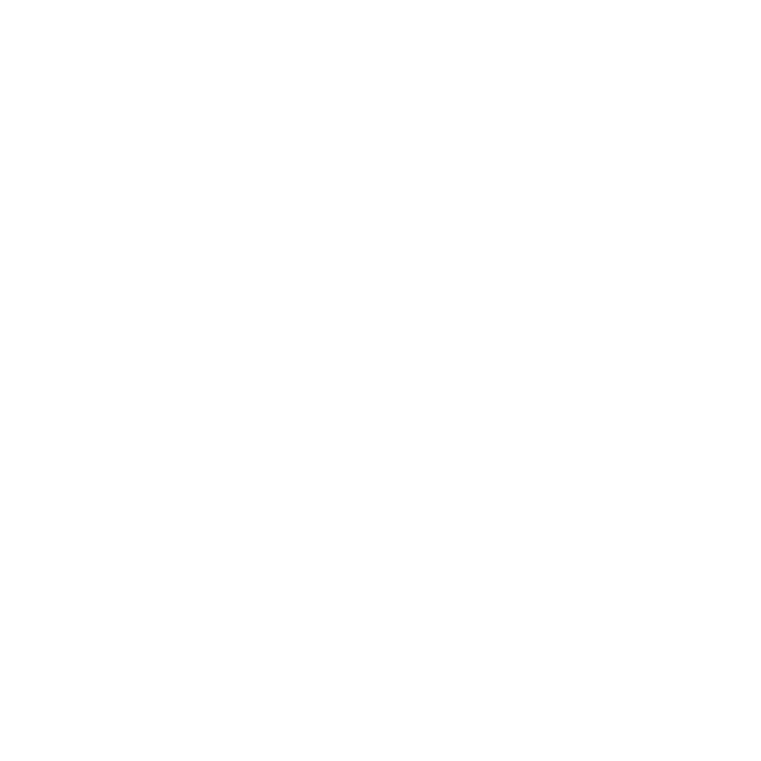 Apoyo de la alta dirección para la implementación del componente de Seguridad y Privacidad de la Información
57
Gestión de los riesgos de Seguridad de la información en la entidad
56
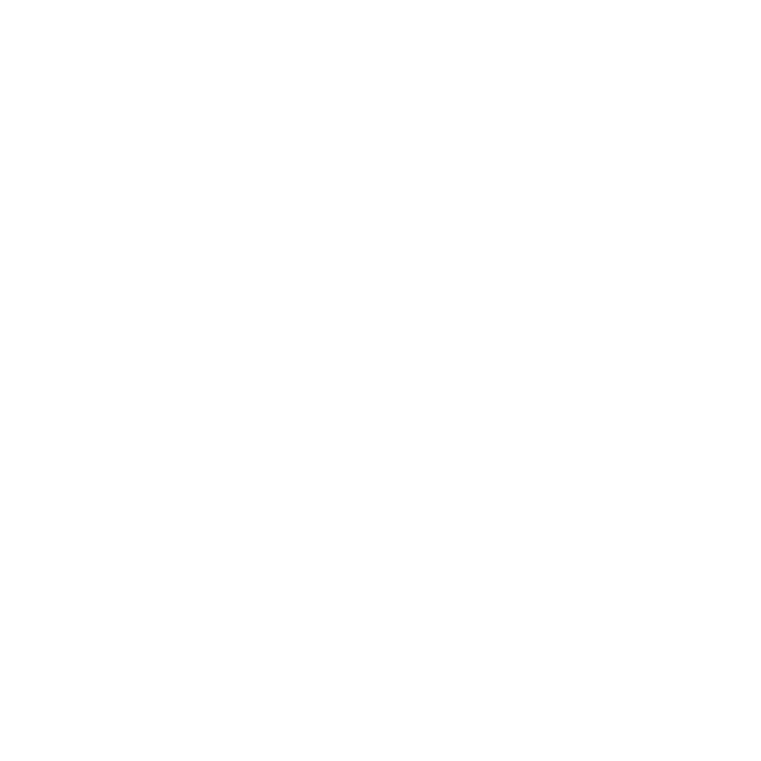 Índice de Gobierno Digital 2017
Caquetá
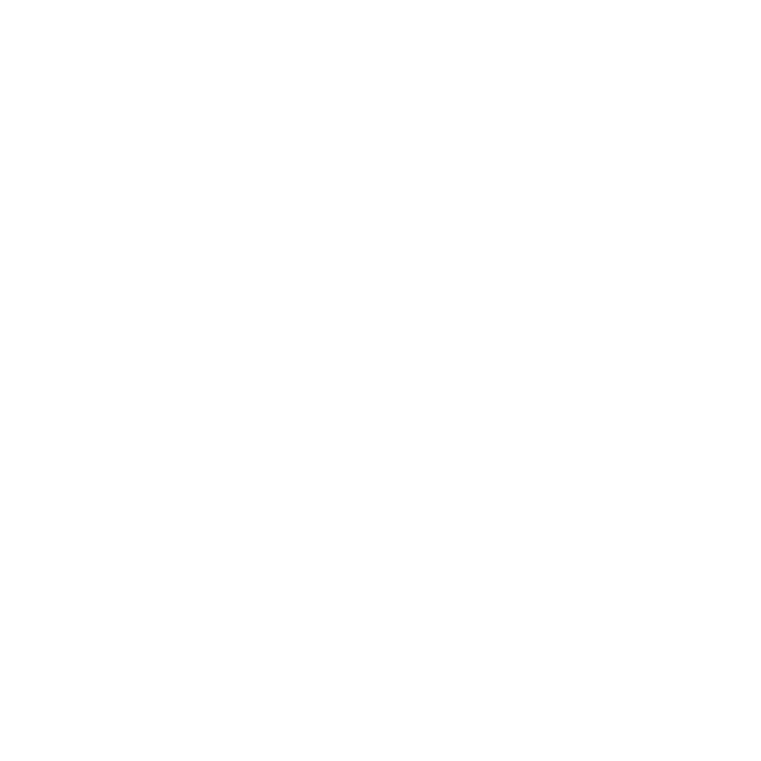 Empoderamiento de los ciudadanos a partir del acceso a la información pública, la apertura de datos, la rendición de cuentas y la participación de la sociedad en el Gobierno
71
Fortalecimiento de la gestión de TI a través de la planeación estratégica de TI y la gestión de sistemas de información e infraestructura tecnológica
63
Indicadores
De Gobierno Digital 2017
Casanare
(Gobernación y Alcaldías)

Promedio:67
Gestión, calidad y aprovechamiento de la información para la toma de decisiones
64
64
Recursos dedicados para Seguridad de la Información
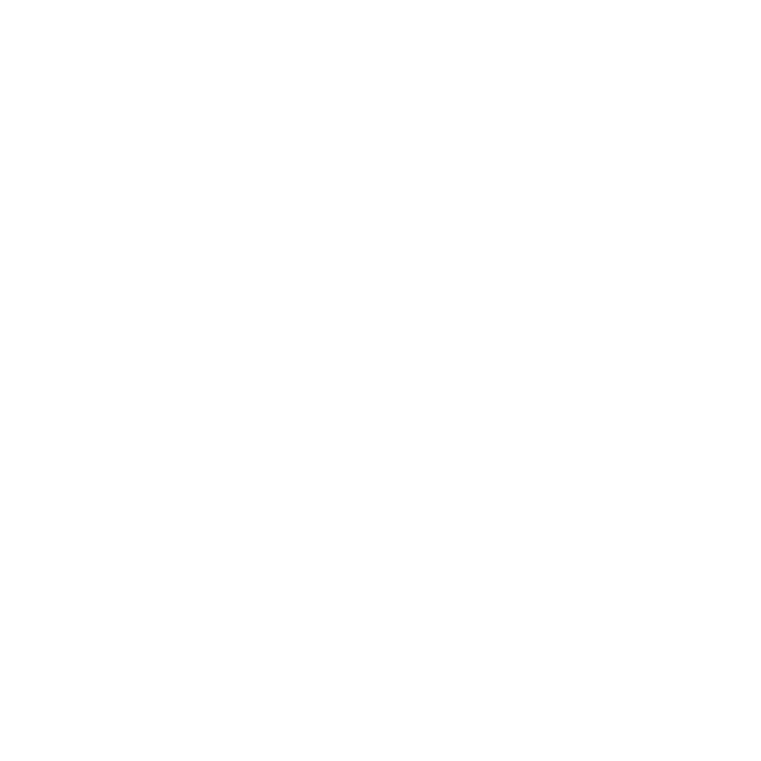 Apoyo de la alta dirección para la implementación del componente de Seguridad y Privacidad de la Información
63
Gestión de los riesgos de Seguridad de la información en la entidad
63
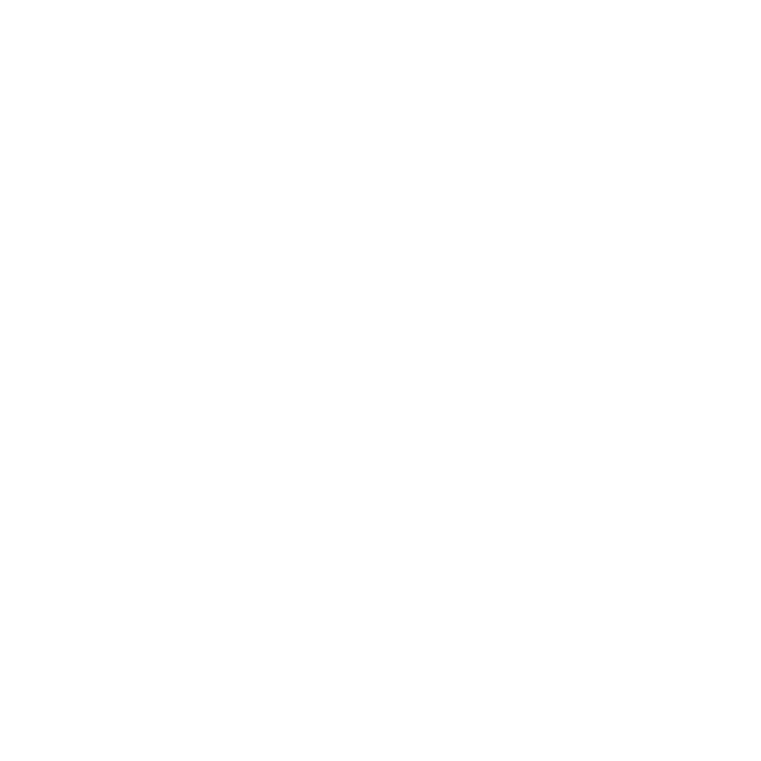 Índice de Gobierno Digital 2017
Casanare
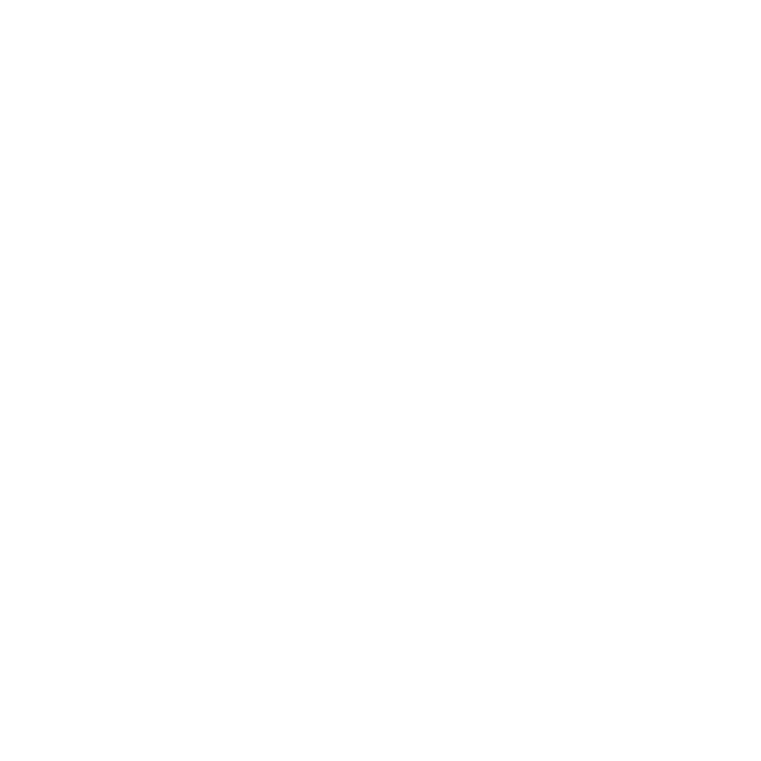 Índice de Gobierno Digital 2017
Casanare
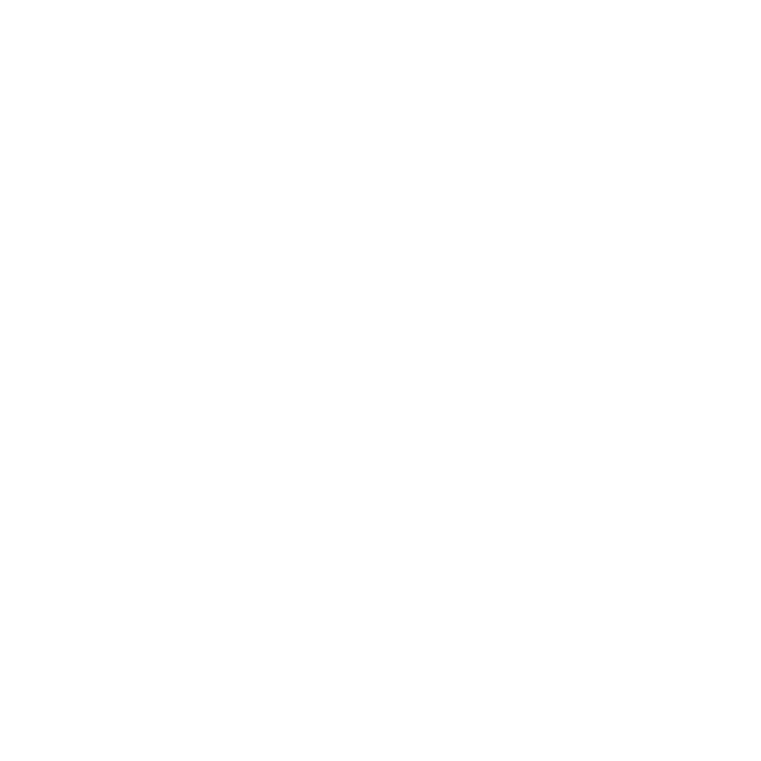 Empoderamiento de los ciudadanos a partir del acceso a la información pública, la apertura de datos, la rendición de cuentas y la participación de la sociedad en el Gobierno
62
Fortalecimiento de la gestión de TI a través de la planeación estratégica de TI y la gestión de sistemas de información e infraestructura tecnológica
57
Indicadores
De Gobierno Digital 2017
Cauca 
(Gobernación y Alcaldías)

Promedio:60
Gestión, calidad y aprovechamiento de la información para la toma de decisiones
59
Recursos dedicados para Seguridad de la Información
59
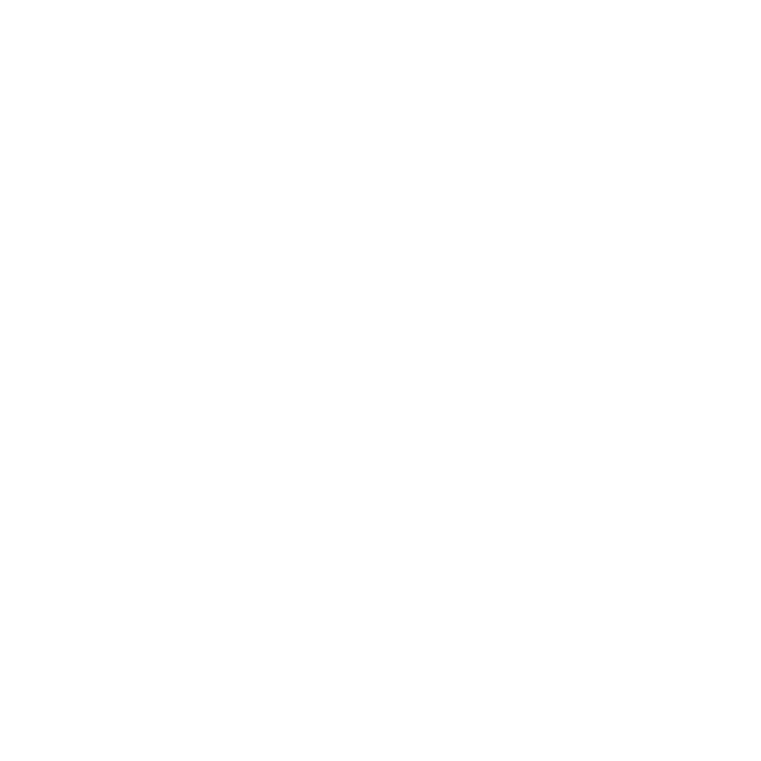 Apoyo de la alta dirección para la implementación del componente de Seguridad y Privacidad de la Información
57
Gestión de los riesgos de Seguridad de la información en la entidad
58
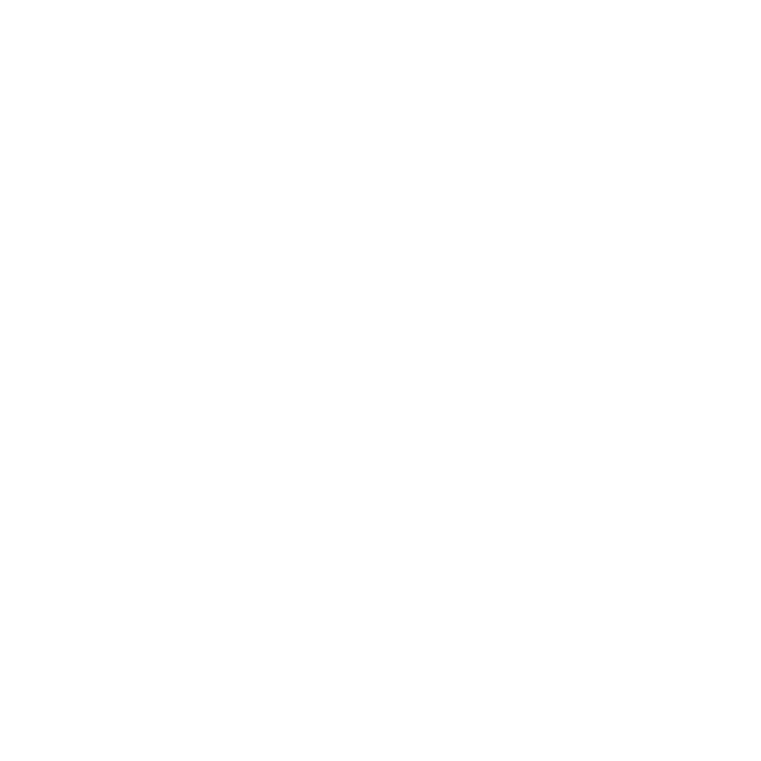 Índice de Gobierno Digital 2017
Cauca
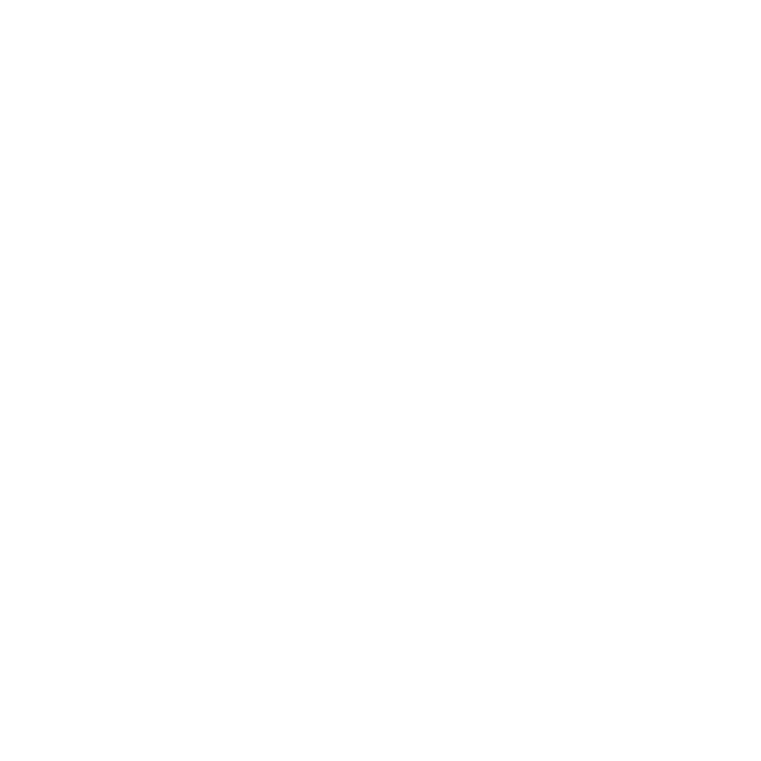 Índice de Gobierno Digital 2017
Cauca
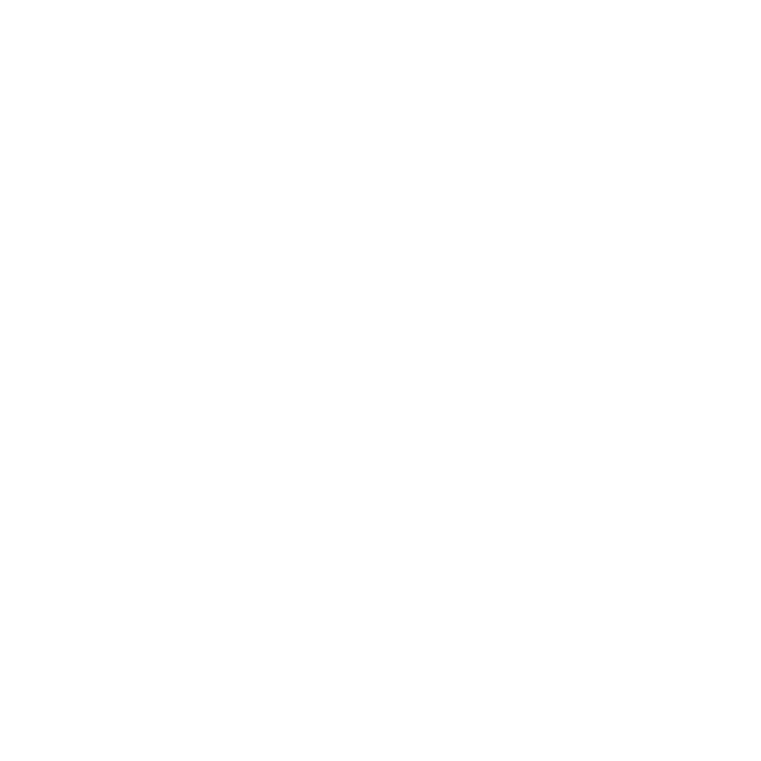 Índice de Gobierno Digital 2017
Cauca
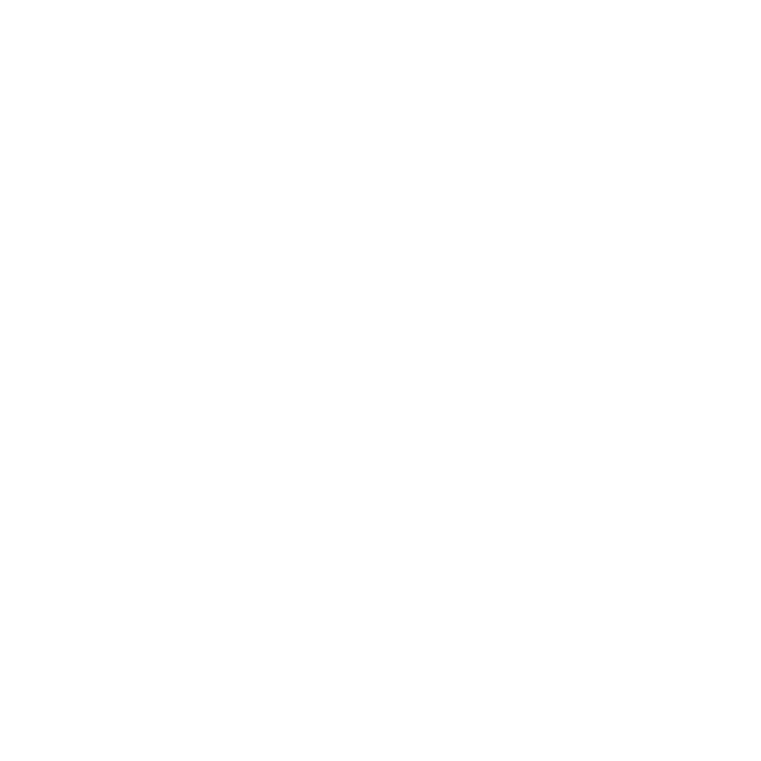 Empoderamiento de los ciudadanos a partir del acceso a la información pública, la apertura de datos, la rendición de cuentas y la participación de la sociedad en el Gobierno
66
Fortalecimiento de la gestión de TI a través de la planeación estratégica de TI y la gestión de sistemas de información e infraestructura tecnológica
61
Indicadores
De Gobierno Digital 2017
Cesar 
(Gobernación y Alcaldías)

Promedio:64
Gestión, calidad y aprovechamiento de la información para la toma de decisiones
62
Recursos dedicados para Seguridad de la Información
61
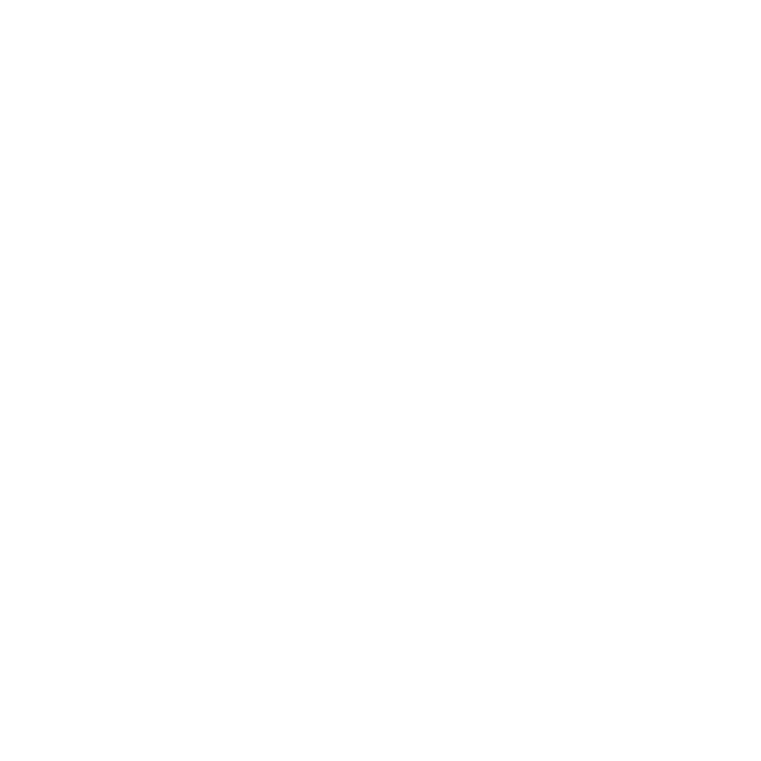 Apoyo de la alta dirección para la implementación del componente de Seguridad y Privacidad de la Información
61
Gestión de los riesgos de Seguridad de la información en la entidad
62
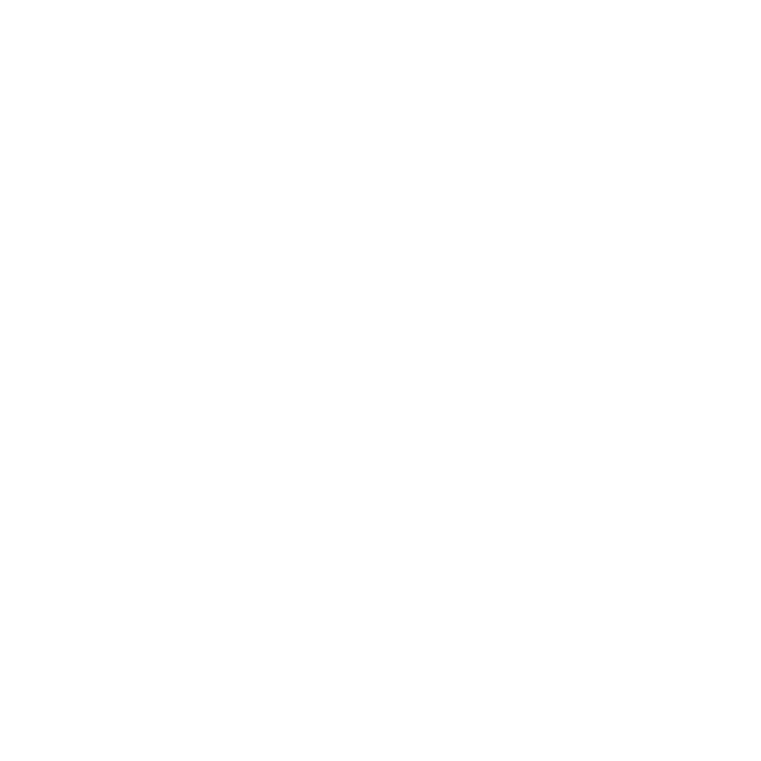 Índice de Gobierno Digital 2017
Cesar
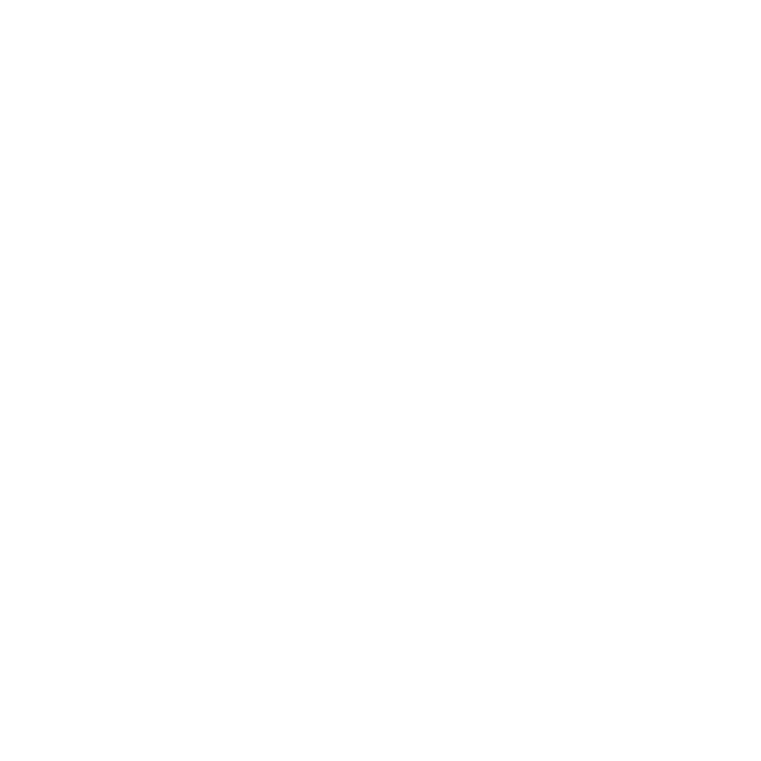 Índice de Gobierno Digital 2017
Cesar
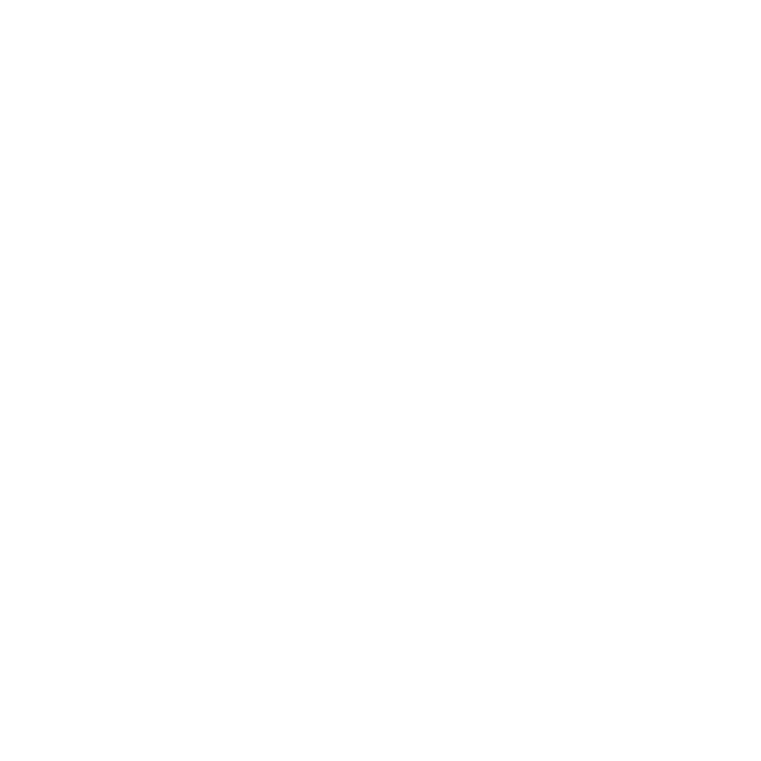 Empoderamiento de los ciudadanos a partir del acceso a la información pública, la apertura de datos, la rendición de cuentas y la participación de la sociedad en el Gobierno
58
Fortalecimiento de la gestión de TI a través de la planeación estratégica de TI y la gestión de sistemas de información e infraestructura tecnológica
58
Indicadores
De Gobierno Digital 2017
Chocó
(Gobernación y Alcaldías)

Promedio:58
Gestión, calidad y aprovechamiento de la información para la toma de decisiones
60
Recursos dedicados para Seguridad de la Información
58
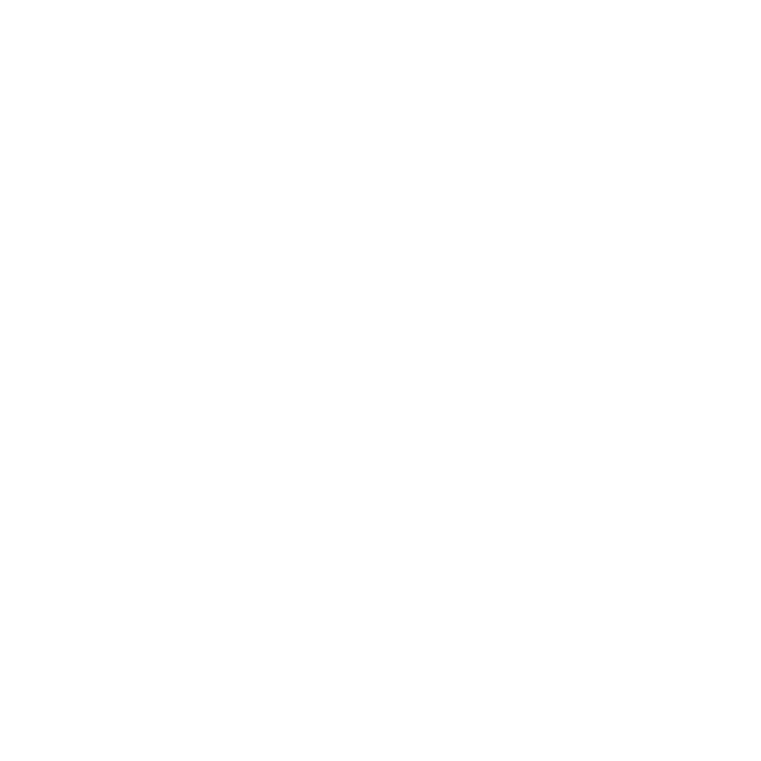 Apoyo de la alta dirección para la implementación del componente de Seguridad y Privacidad de la Información
58
Gestión de los riesgos de Seguridad de la información en la entidad
58
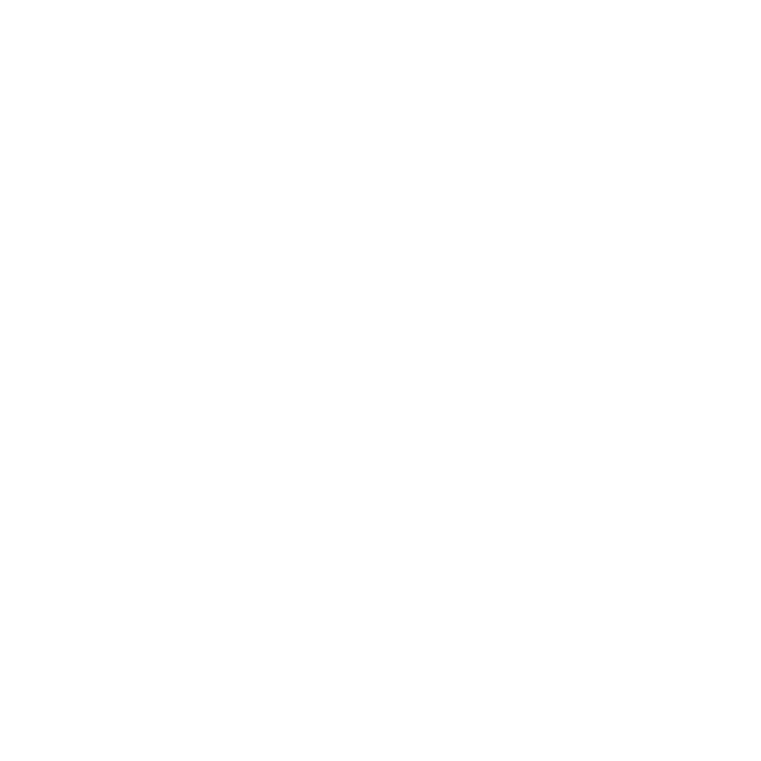 Índice de Gobierno Digital 2017
Chocó
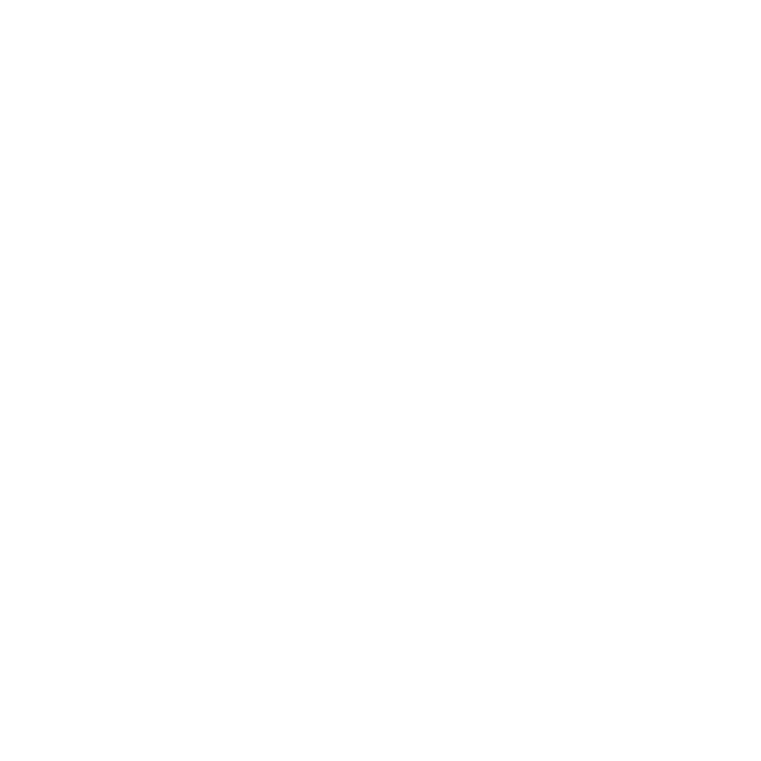 Índice de Gobierno Digital 2017
Chocó
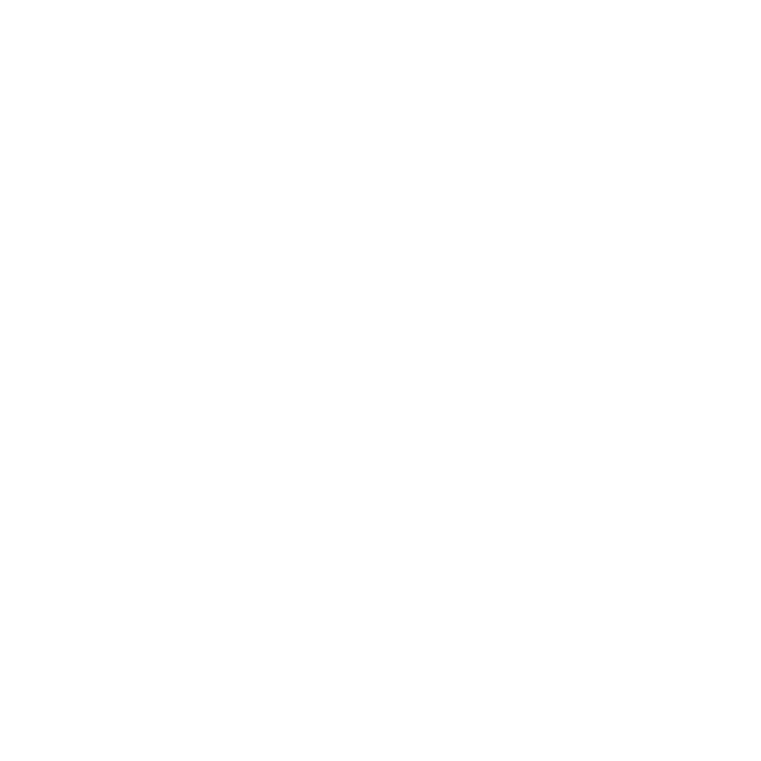 Empoderamiento de los ciudadanos a partir del acceso a la información pública, la apertura de datos, la rendición de cuentas y la participación de la sociedad en el Gobierno
65
Fortalecimiento de la gestión de TI a través de la planeación estratégica de TI y la gestión de sistemas de información e infraestructura tecnológica
55
Indicadores
De Gobierno Digital 2017
Córdoba 
(Gobernación y Alcaldías)

Promedio:61
Gestión, calidad y aprovechamiento de la información para la toma de decisiones
58
Recursos dedicados para Seguridad de la Información
59
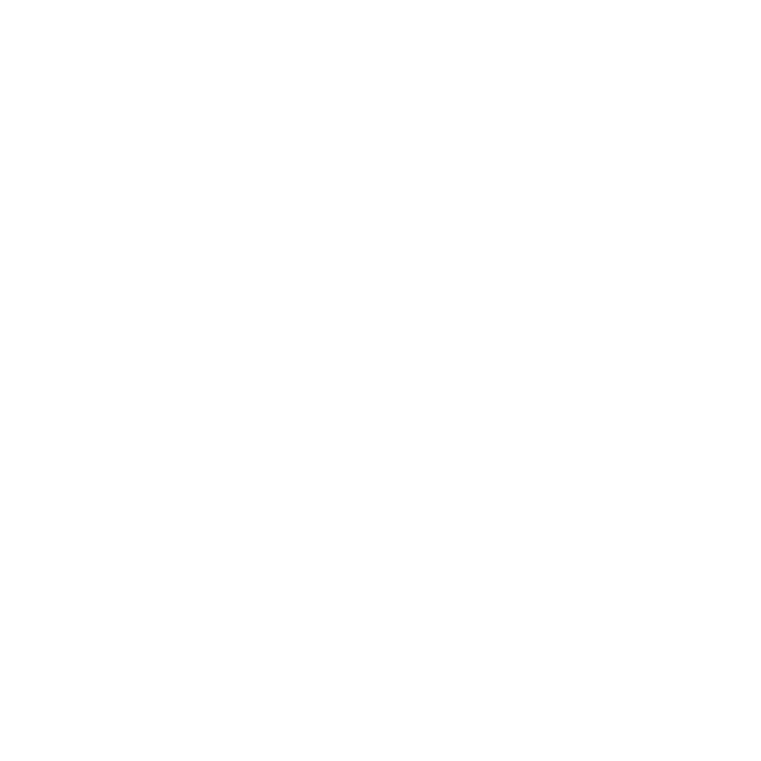 Apoyo de la alta dirección para la implementación del componente de Seguridad y Privacidad de la Información
55
Gestión de los riesgos de Seguridad de la información en la entidad
56
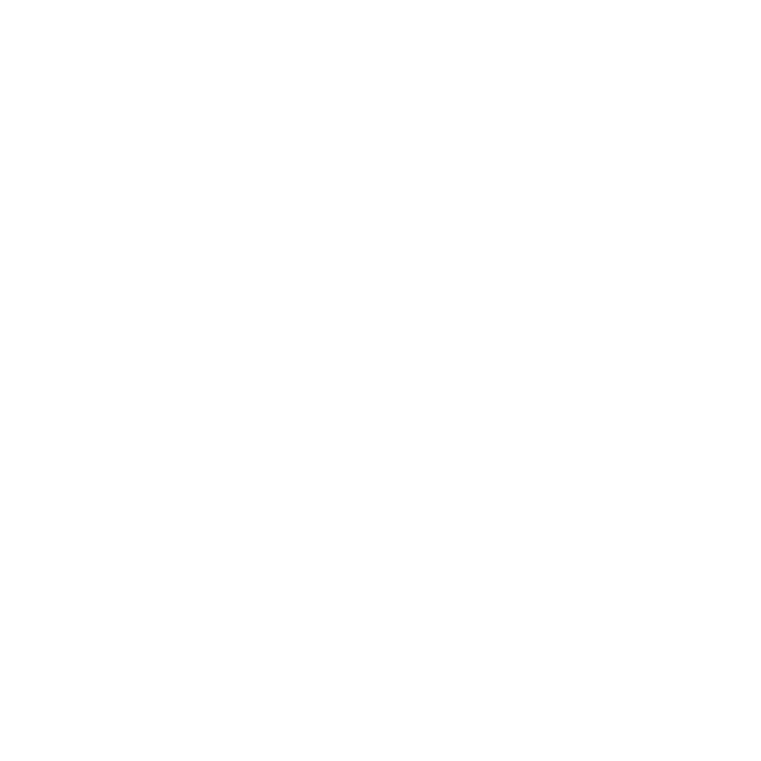 Índice de Gobierno Digital 2017
Córdoba
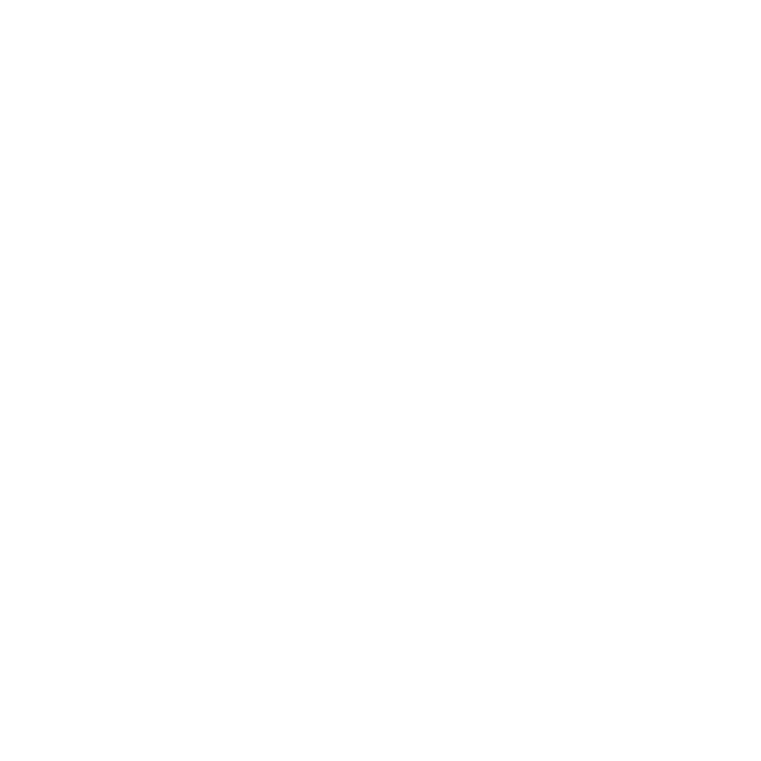 Índice de Gobierno Digital 2017
Córdoba
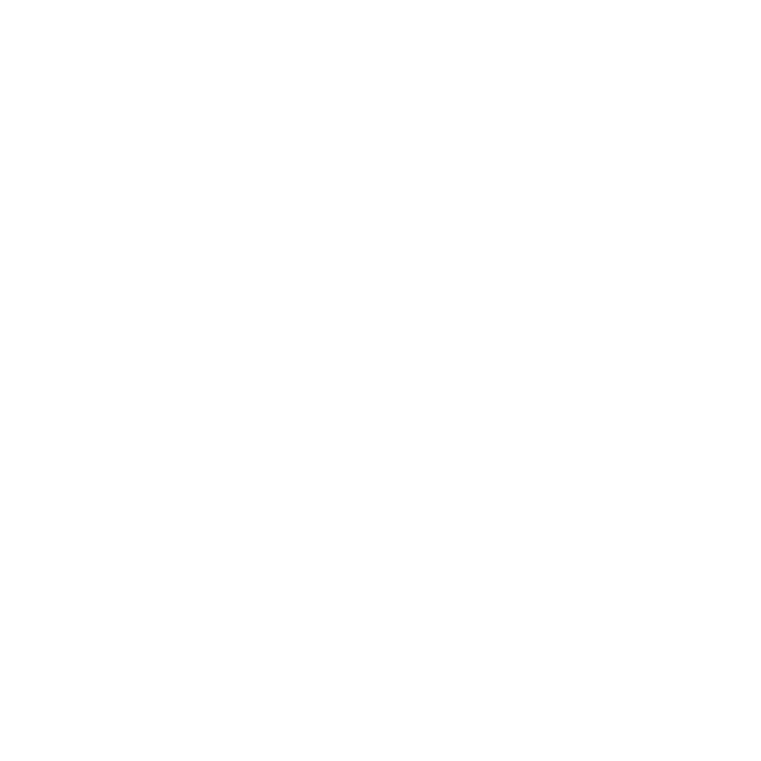 Empoderamiento de los ciudadanos a partir del acceso a la información pública, la apertura de datos, la rendición de cuentas y la participación de la sociedad en el Gobierno
67
Fortalecimiento de la gestión de TI a través de la planeación estratégica de TI y la gestión de sistemas de información e infraestructura tecnológica
62
Indicadores
De Gobierno Digital 2017
Cundinamarca
(Gobernación y Alcaldías)

Promedio:65
Gestión, calidad y aprovechamiento de la información para la toma de decisiones
63
Recursos dedicados para Seguridad de la Información
62
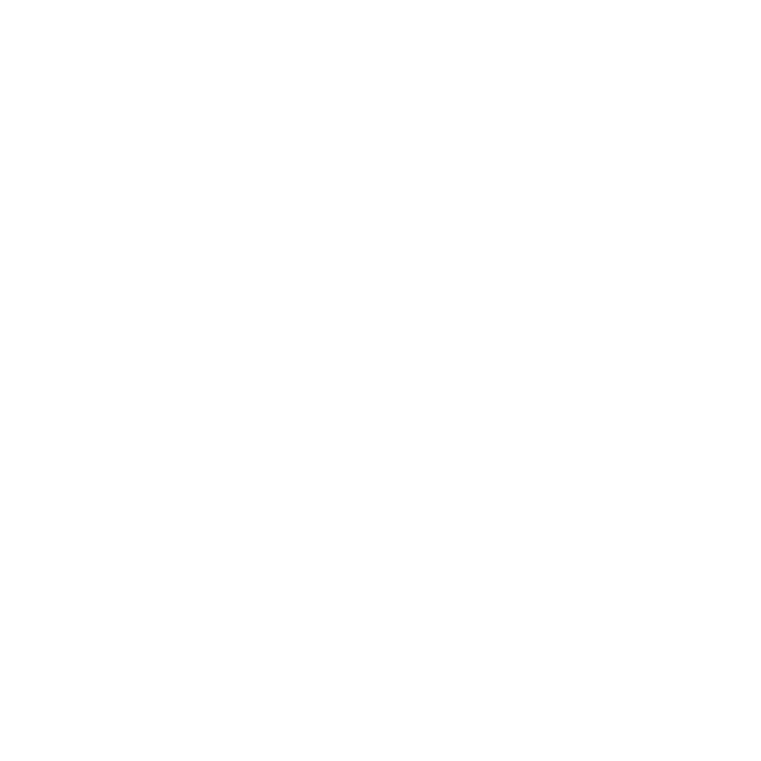 Apoyo de la alta dirección para la implementación del componente de Seguridad y Privacidad de la Información
59
Gestión de los riesgos de Seguridad de la información en la entidad
61
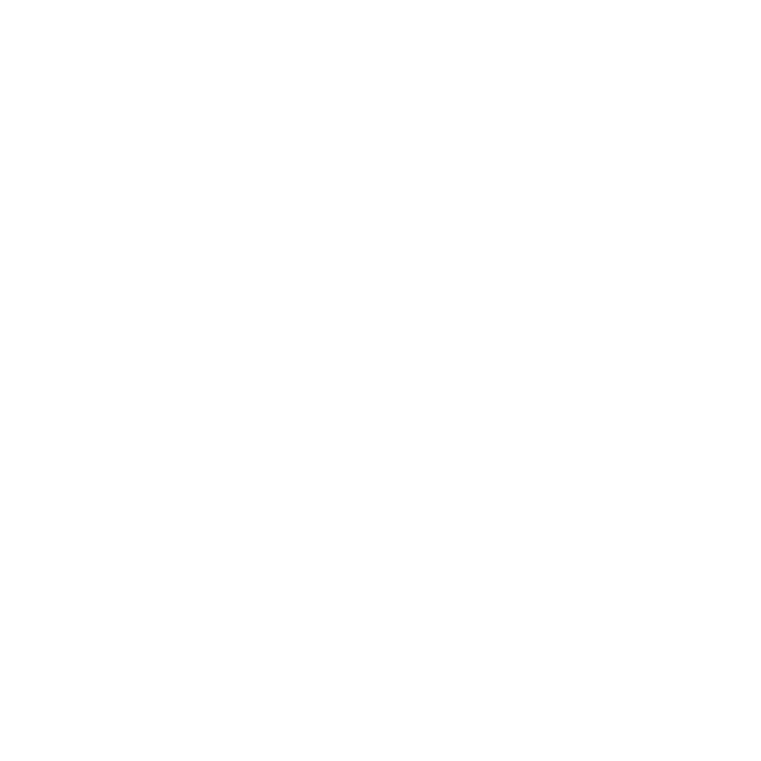 Índice de Gobierno Digital 2017
Cundinamarca
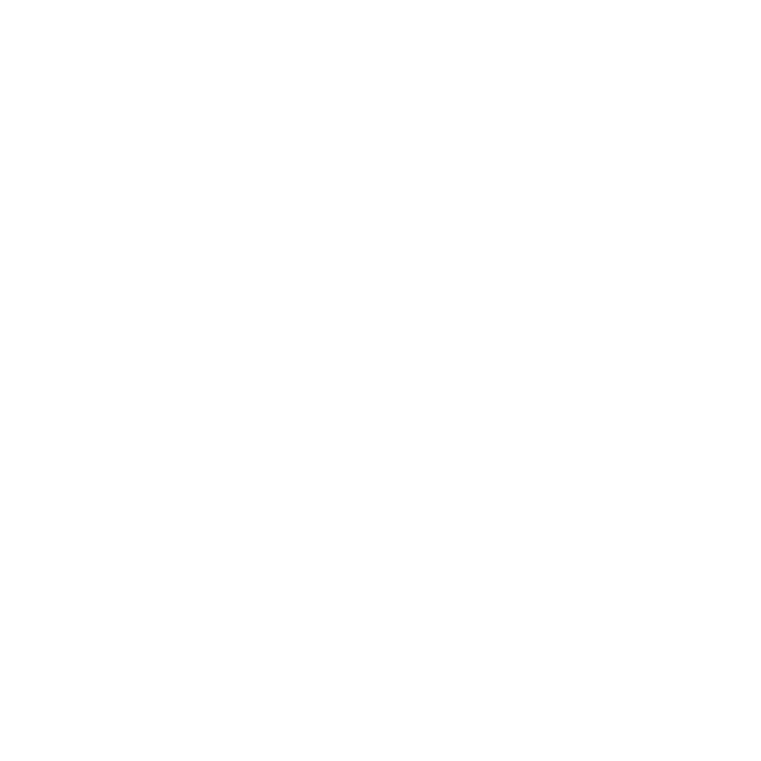 Índice de Gobierno Digital 2017
Cundinamarca
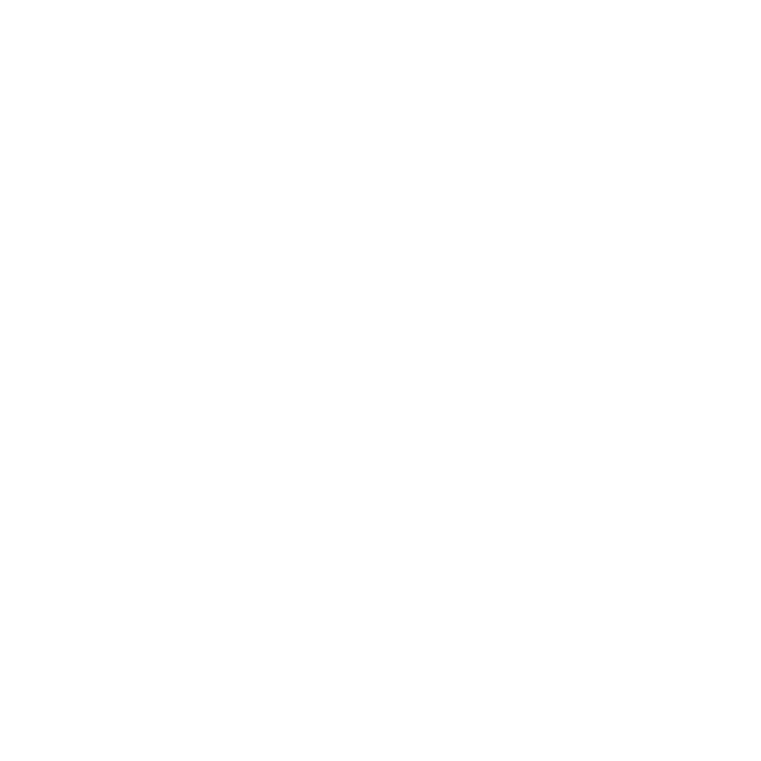 Índice de Gobierno Digital 2017
Cundinamarca
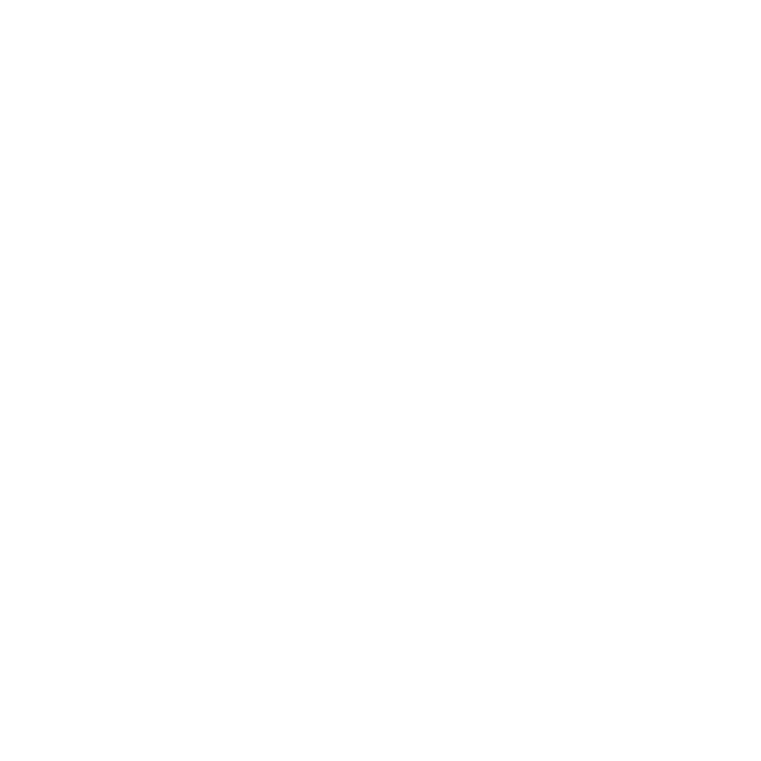 Índice de Gobierno Digital 2017
Cundinamarca - Alcaldías
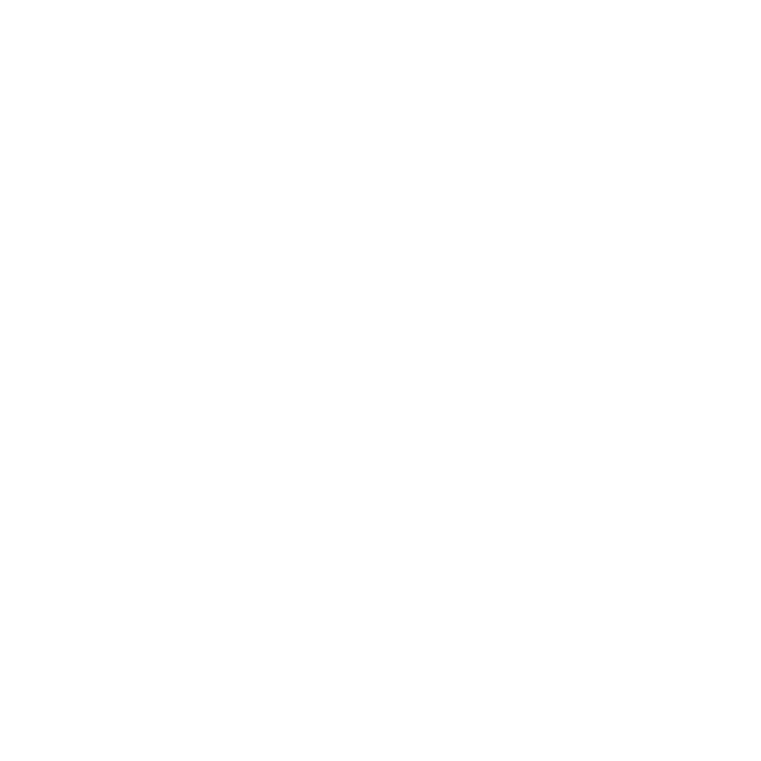 Índice de Gobierno Digital 2017
Cundinamarca
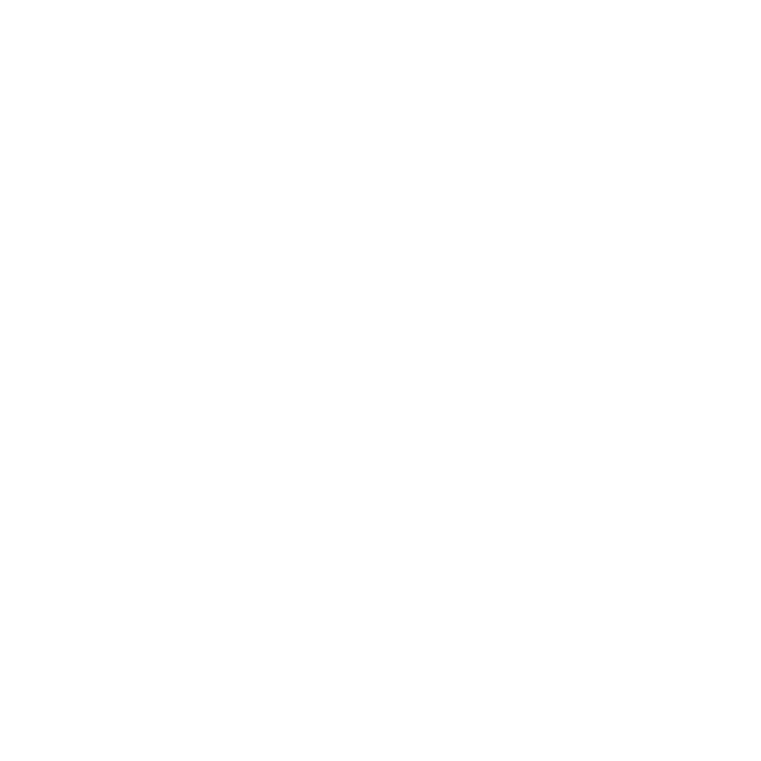 Índice de Gobierno Digital 2017
Cundinamarca
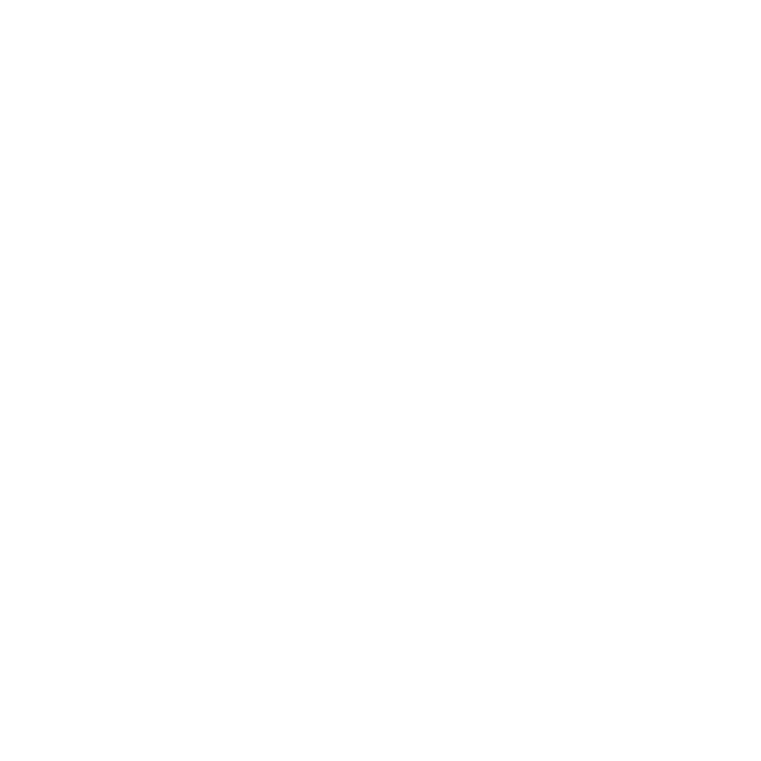 Índice de Gobierno Digital 2017
Cundinamarca
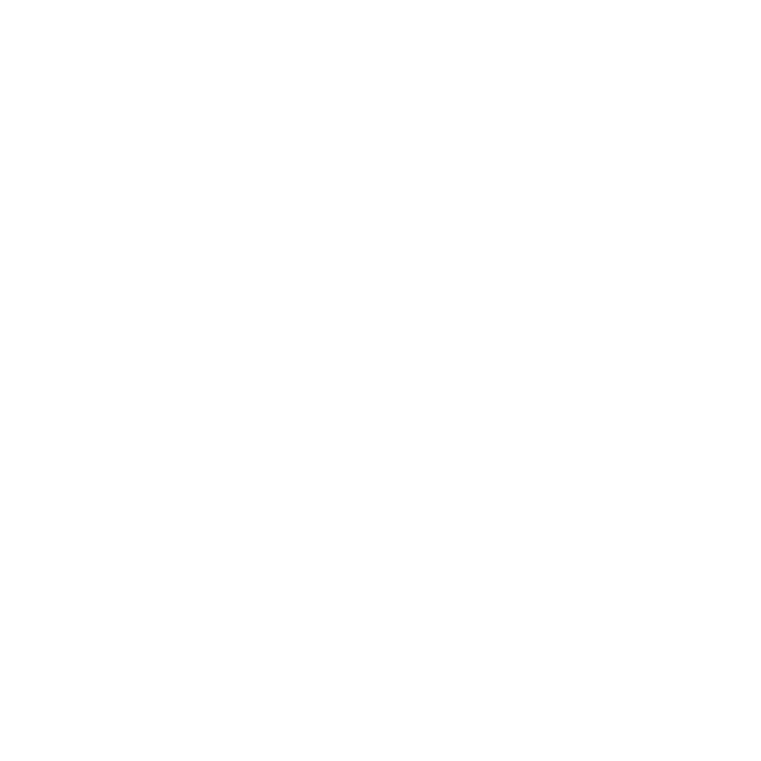 Empoderamiento de los ciudadanos a partir del acceso a la información pública, la apertura de datos, la rendición de cuentas y la participación de la sociedad en el Gobierno
60
Fortalecimiento de la gestión de TI a través de la planeación estratégica de TI y la gestión de sistemas de información e infraestructura tecnológica
60
Indicadores
De Gobierno Digital 2017
Guainía 
(Gobernación y Alcaldías)

Promedio:61
Gestión, calidad y aprovechamiento de la información para la toma de decisiones
64
Recursos dedicados para Seguridad de la Información
67
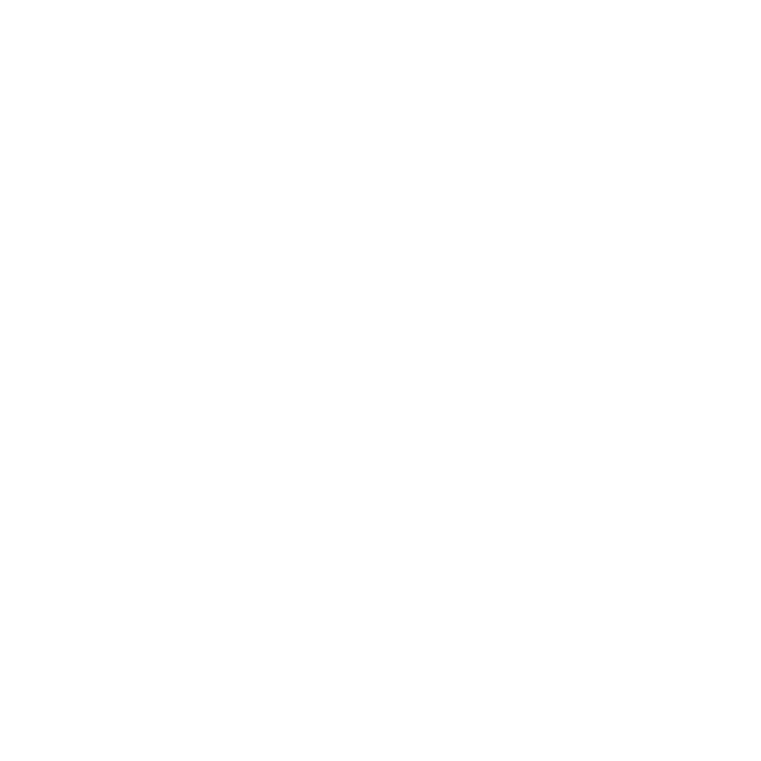 Apoyo de la alta dirección para la implementación del componente de Seguridad y Privacidad de la Información
59
Gestión de los riesgos de Seguridad de la información en la entidad
59
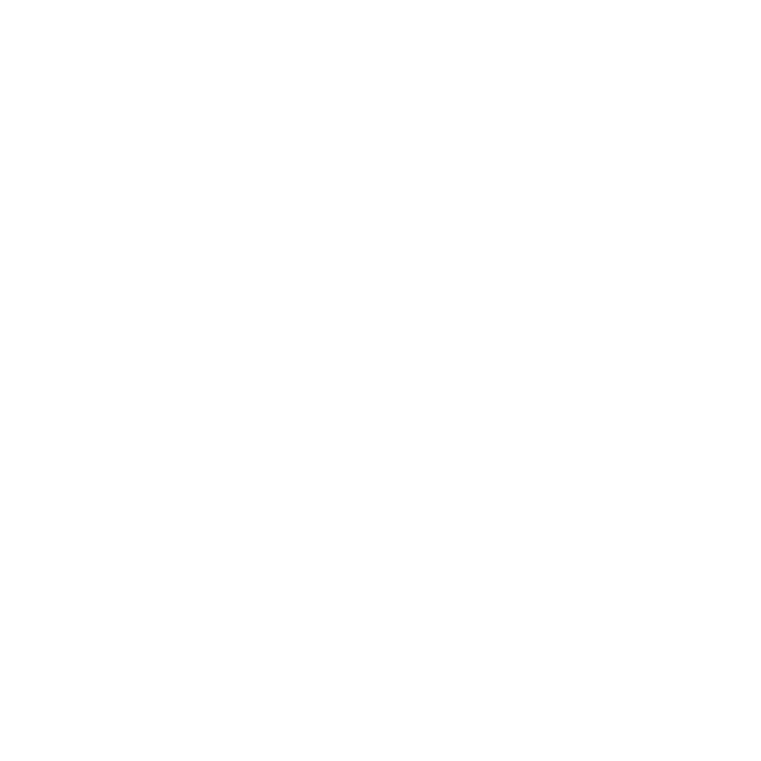 Índice de Gobierno Digital 2017
Guainía
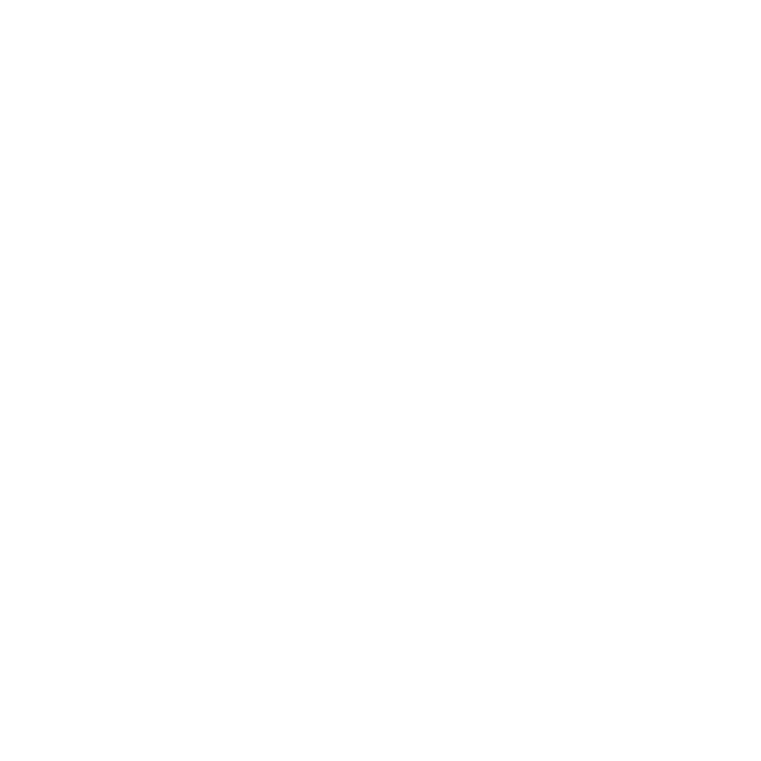 Empoderamiento de los ciudadanos a partir del acceso a la información pública, la apertura de datos, la rendición de cuentas y la participación de la sociedad en el Gobierno
68
Fortalecimiento de la gestión de TI a través de la planeación estratégica de TI y la gestión de sistemas de información e infraestructura tecnológica
56
Indicadores
De Gobierno Digital 2017
Guaviare
(Gobernación y Alcaldías)

Promedio:62
Gestión, calidad y aprovechamiento de la información para la toma de decisiones
60
Recursos dedicados para Seguridad de la Información
60
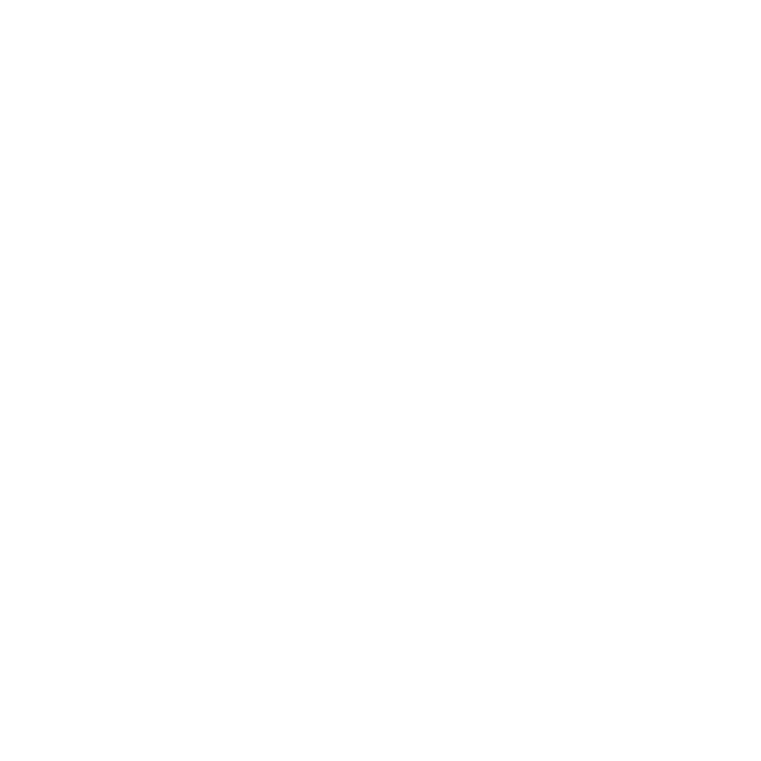 Apoyo de la alta dirección para la implementación del componente de Seguridad y Privacidad de la Información
60
Gestión de los riesgos de Seguridad de la información en la entidad
57
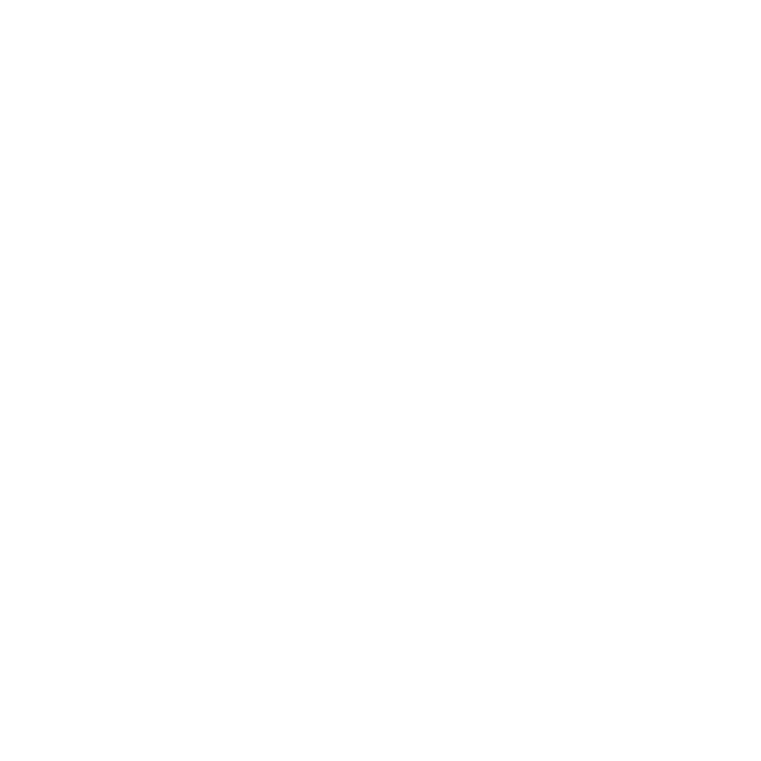 Índice de Gobierno Digital 2017
Guaviare
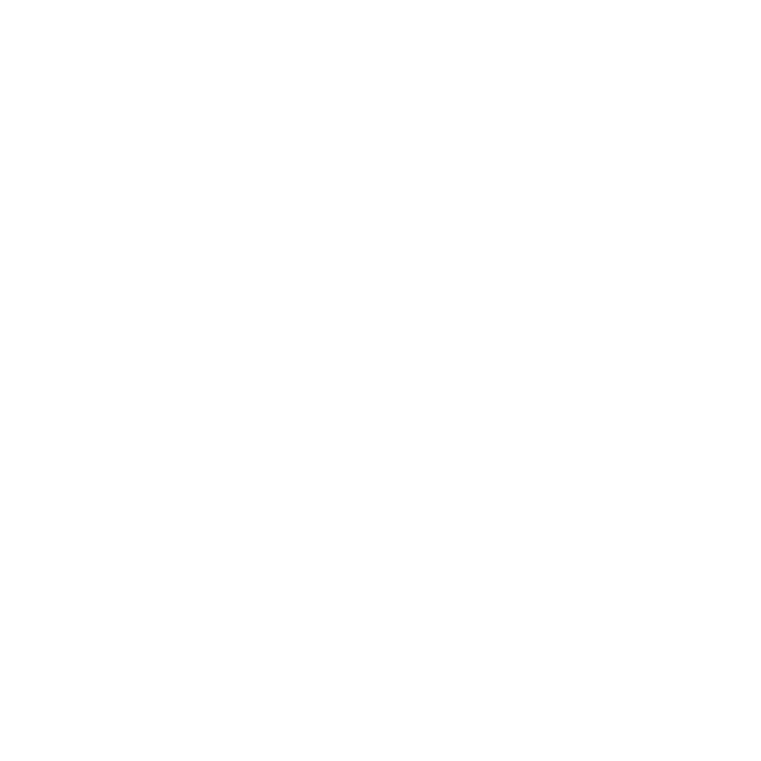 Empoderamiento de los ciudadanos a partir del acceso a la información pública, la apertura de datos, la rendición de cuentas y la participación de la sociedad en el Gobierno
67
Fortalecimiento de la gestión de TI a través de la planeación estratégica de TI y la gestión de sistemas de información e infraestructura tecnológica
61
Indicadores
De Gobierno Digital 2017
Huila
(Gobernación y Alcaldías)

Promedio:64
Gestión, calidad y aprovechamiento de la información para la toma de decisiones
62
Recursos dedicados para Seguridad de la Información
61
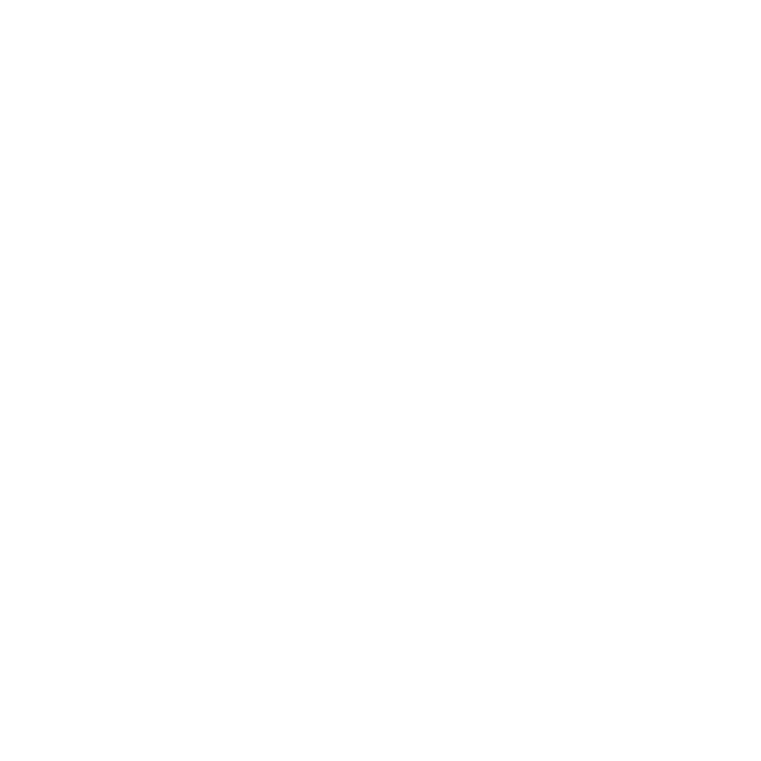 Apoyo de la alta dirección para la implementación del componente de Seguridad y Privacidad de la Información
59
Gestión de los riesgos de Seguridad de la información en la entidad
60
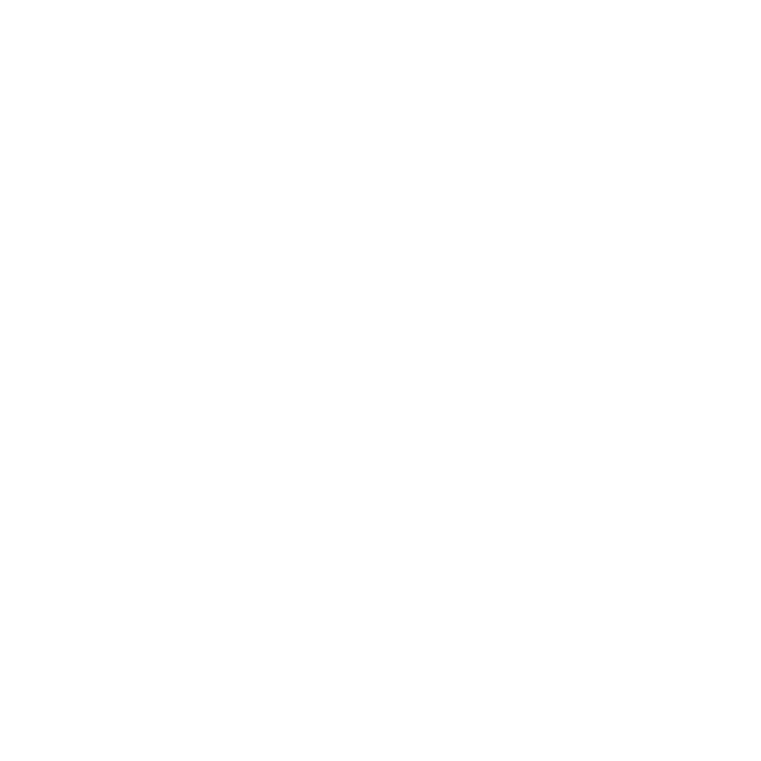 Índice de Gobierno Digital 2017
Huila
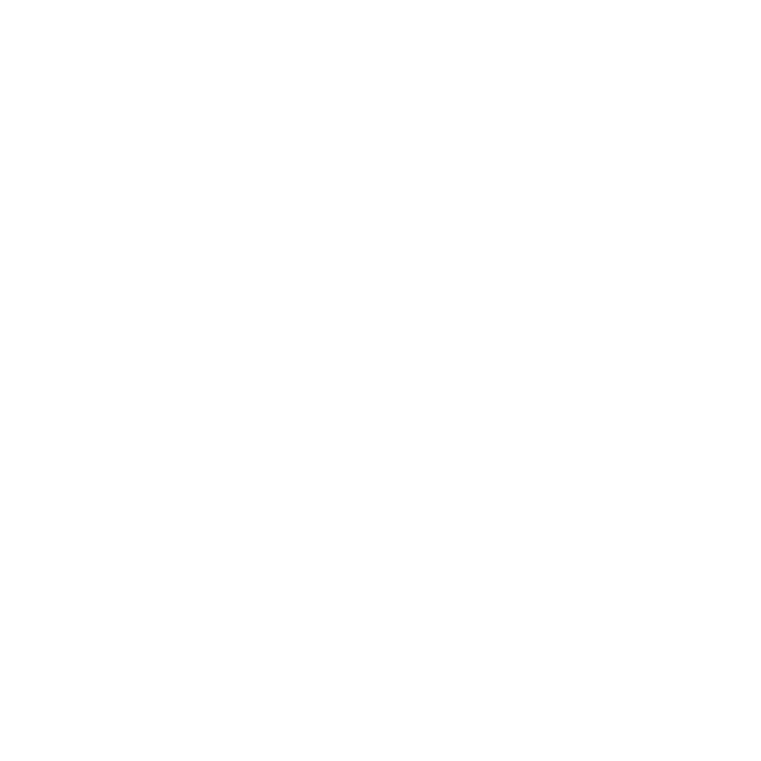 Índice de Gobierno Digital 2017
Huila
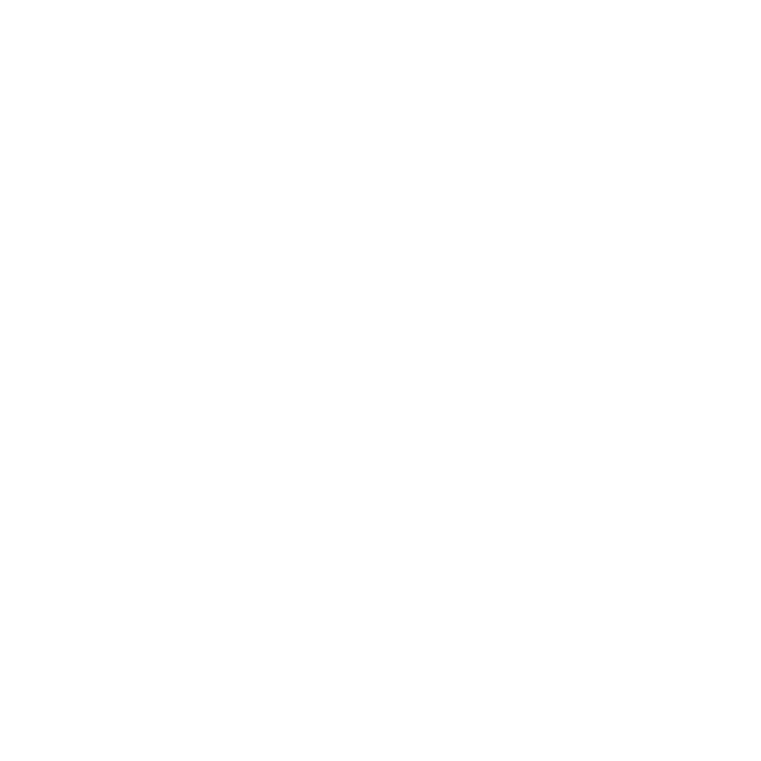 Empoderamiento de los ciudadanos a partir del acceso a la información pública, la apertura de datos, la rendición de cuentas y la participación de la sociedad en el Gobierno
66
Fortalecimiento de la gestión de TI a través de la planeación estratégica de TI y la gestión de sistemas de información e infraestructura tecnológica
57
Indicadores
De Gobierno Digital 2017
La Guajira
(Gobernación y Alcaldías)

Promedio:62
Gestión, calidad y aprovechamiento de la información para la toma de decisiones
60
Recursos dedicados para Seguridad de la Información
59
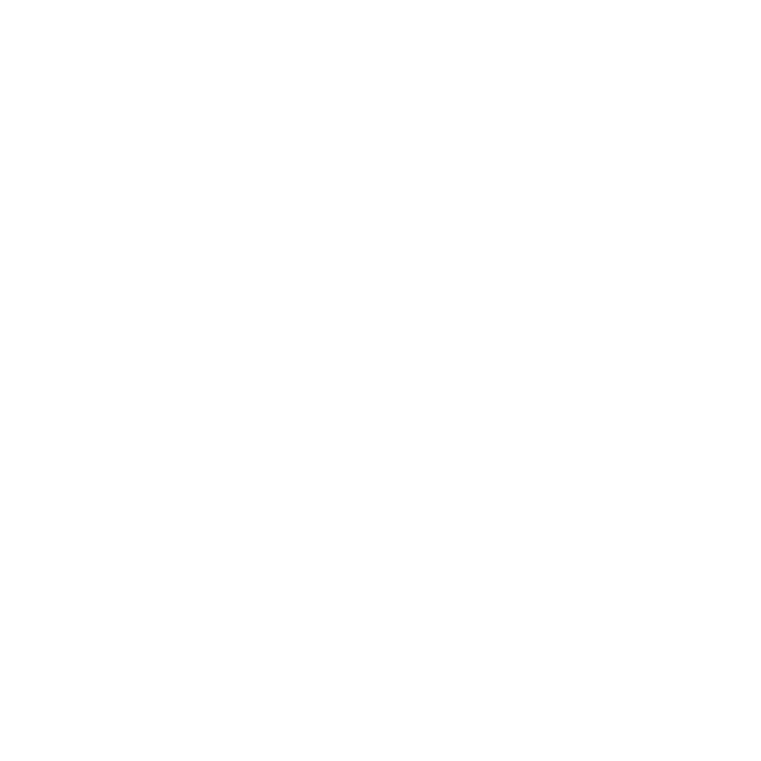 Apoyo de la alta dirección para la implementación del componente de Seguridad y Privacidad de la Información
58
Gestión de los riesgos de Seguridad de la información en la entidad
58
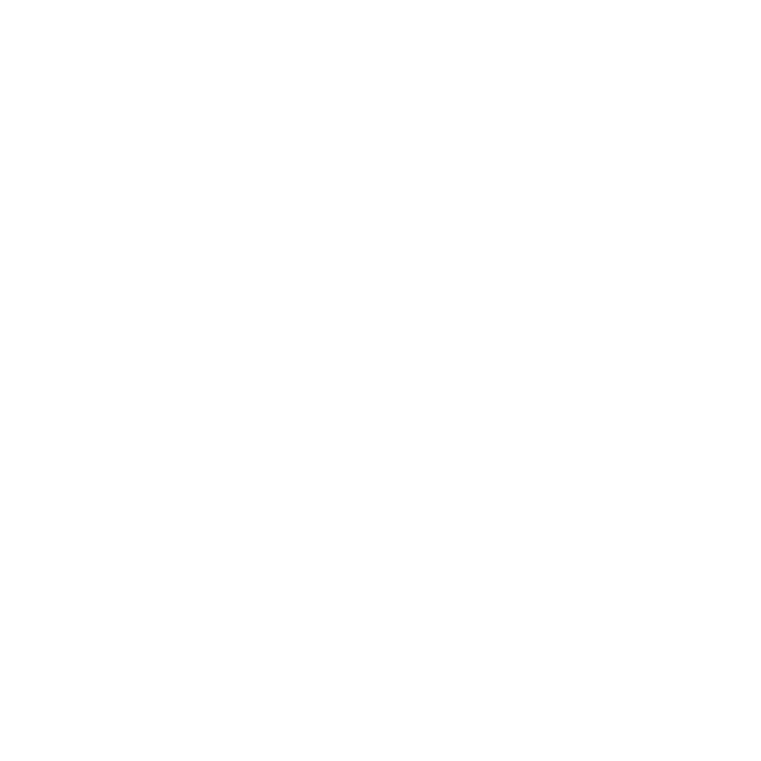 Índice de Gobierno Digital 2017
La Guajira
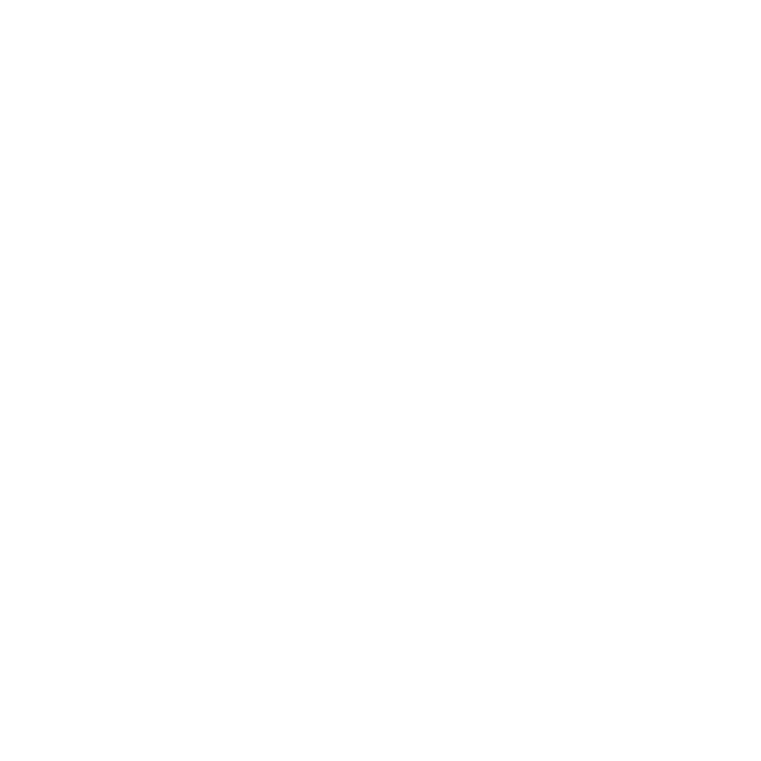 Empoderamiento de los ciudadanos a partir del acceso a la información pública, la apertura de datos, la rendición de cuentas y la participación de la sociedad en el Gobierno
60
Fortalecimiento de la gestión de TI a través de la planeación estratégica de TI y la gestión de sistemas de información e infraestructura tecnológica
60
Indicadores
De Gobierno Digital 2017
Magdalena 
(Gobernación y Alcaldías)

Promedio:61
Gestión, calidad y aprovechamiento de la información para la toma de decisiones
61
Recursos dedicados para Seguridad de la Información
61
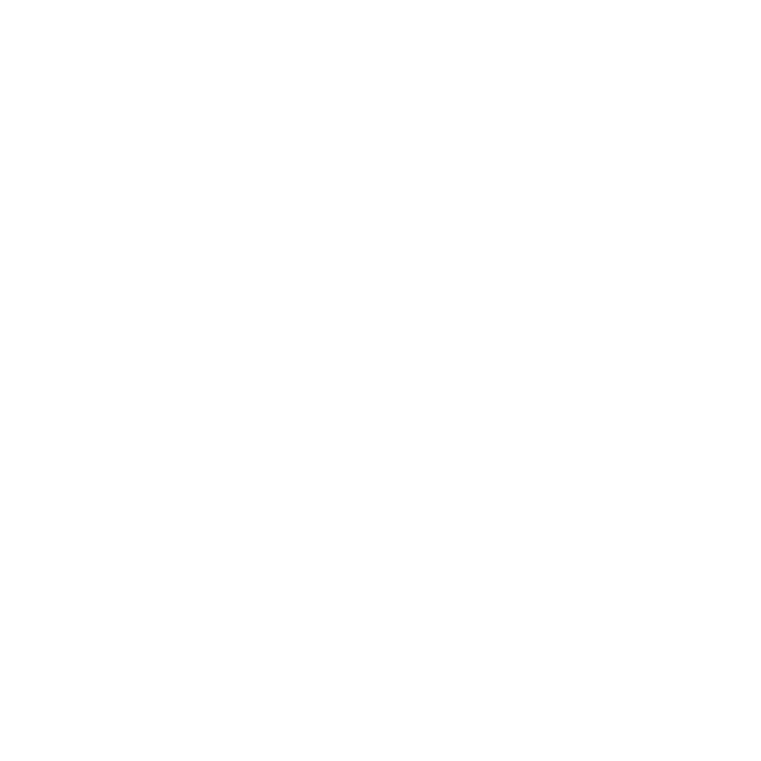 Apoyo de la alta dirección para la implementación del componente de Seguridad y Privacidad de la Información
59
Gestión de los riesgos de Seguridad de la información en la entidad
61
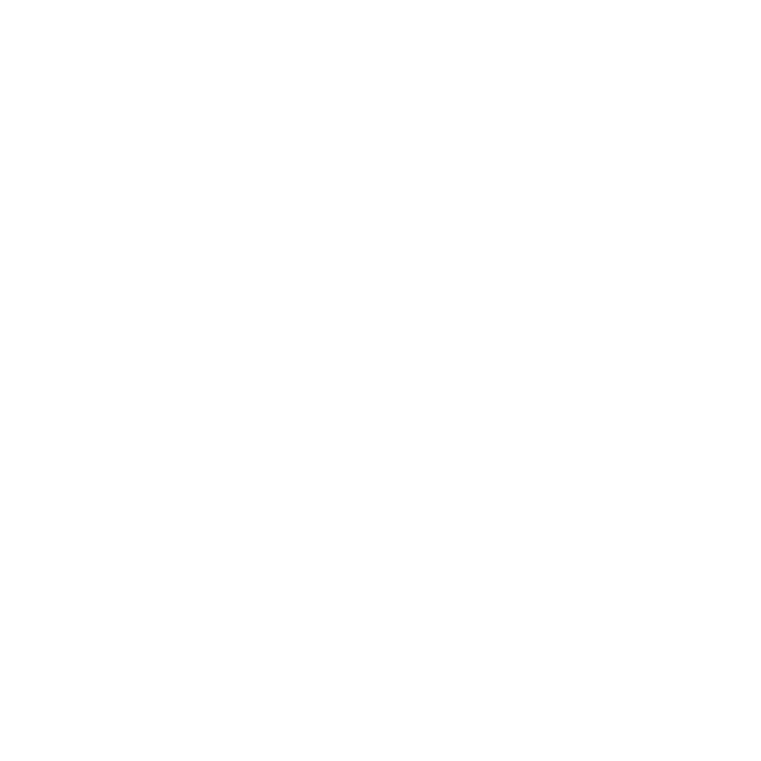 Índice de Gobierno Digital 2017
Magdalena
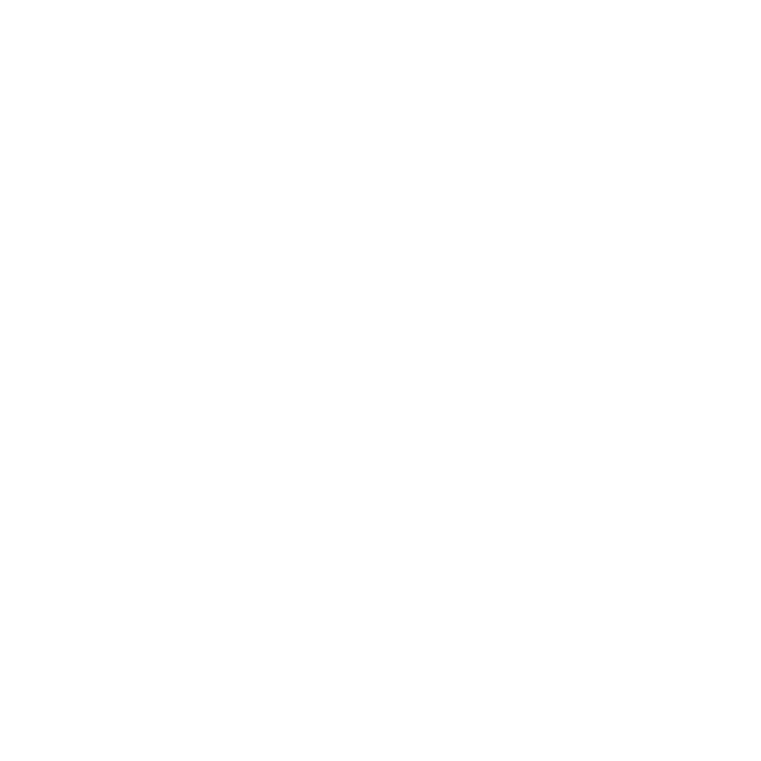 Índice de Gobierno Digital 2017
Magdalena
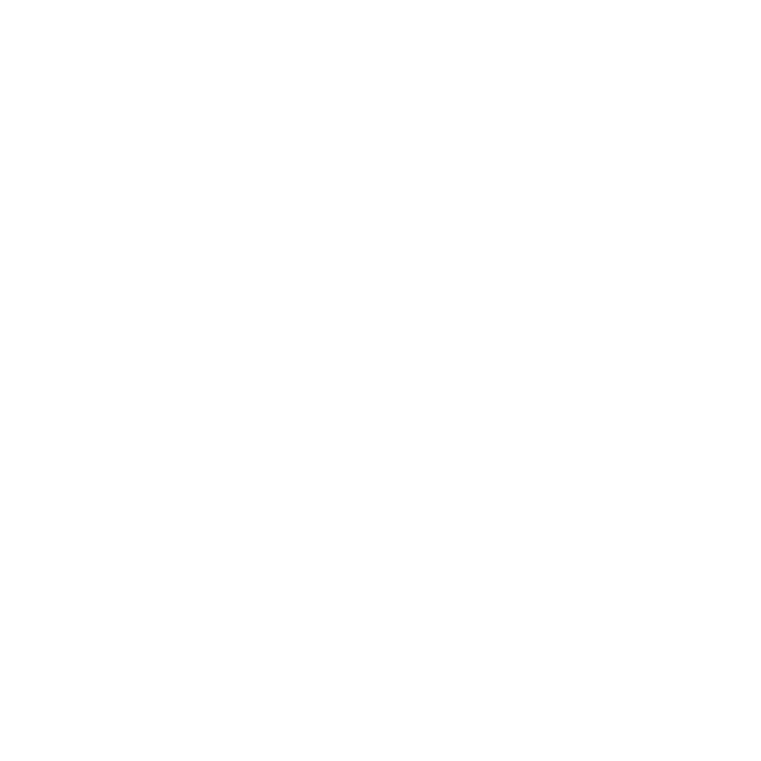 Empoderamiento de los ciudadanos a partir del acceso a la información pública, la apertura de datos, la rendición de cuentas y la participación de la sociedad en el Gobierno
73
Fortalecimiento de la gestión de TI a través de la planeación estratégica de TI y la gestión de sistemas de información e infraestructura tecnológica
62
Indicadores
De Gobierno Digital 2017
Meta  
(Gobernación y Alcaldías)

Promedio:67
Gestión, calidad y aprovechamiento de la información para la toma de decisiones
64
Recursos dedicados para Seguridad de la Información
64
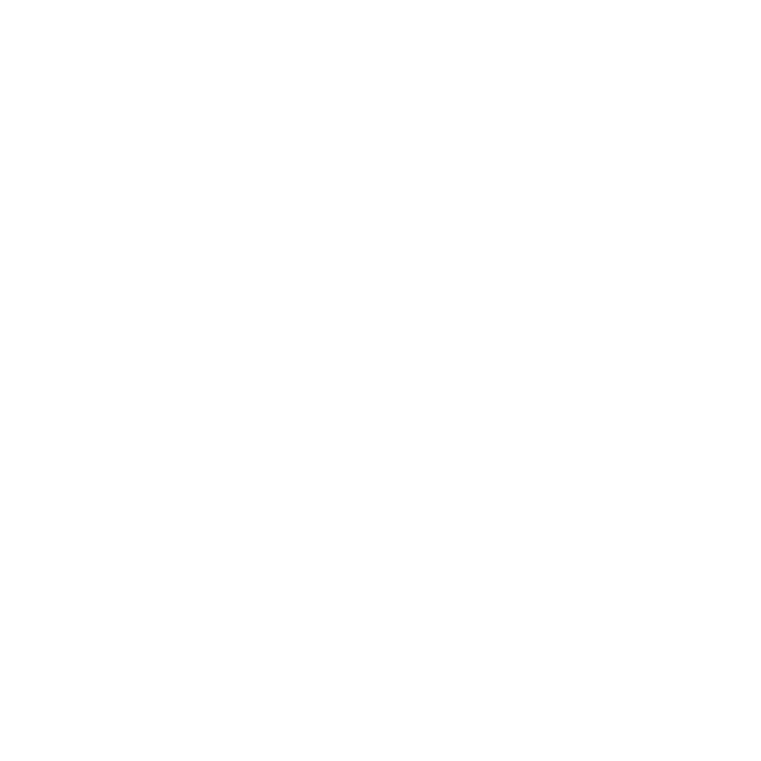 Apoyo de la alta dirección para la implementación del componente de Seguridad y Privacidad de la Información
62
Gestión de los riesgos de Seguridad de la información en la entidad
63
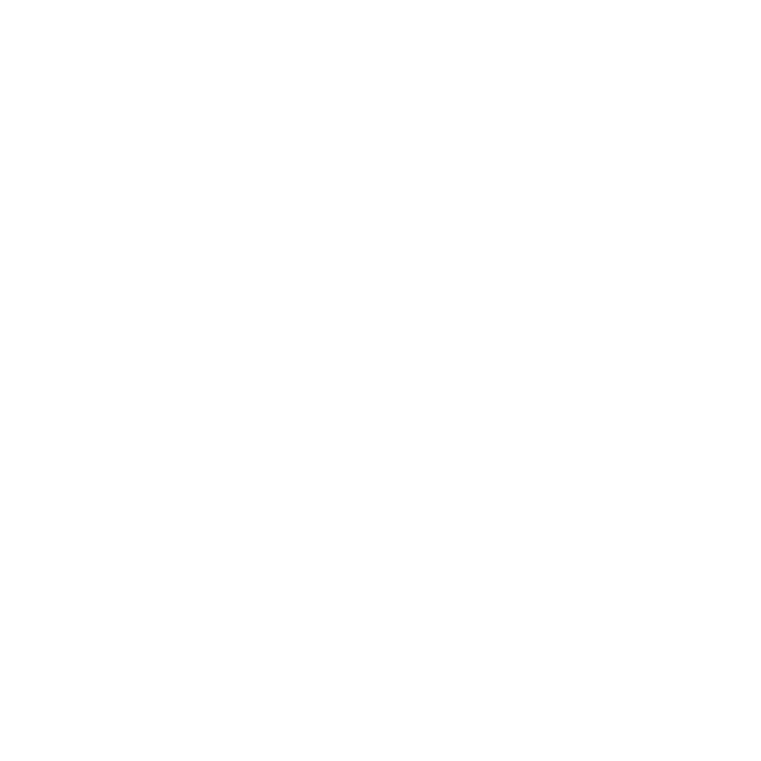 Índice de Gobierno Digital 2017
Meta
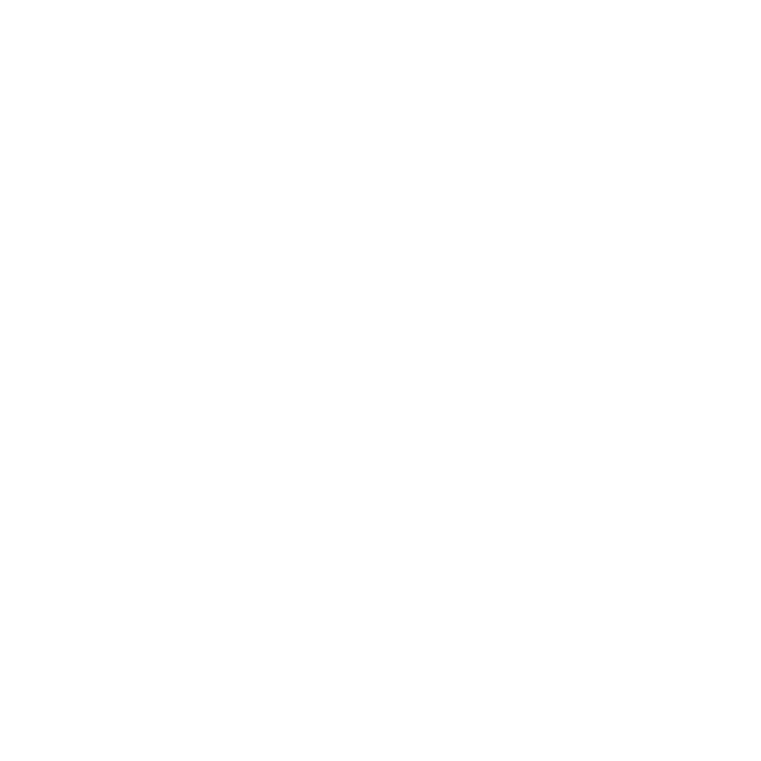 Índice de Gobierno Digital 2017
Meta
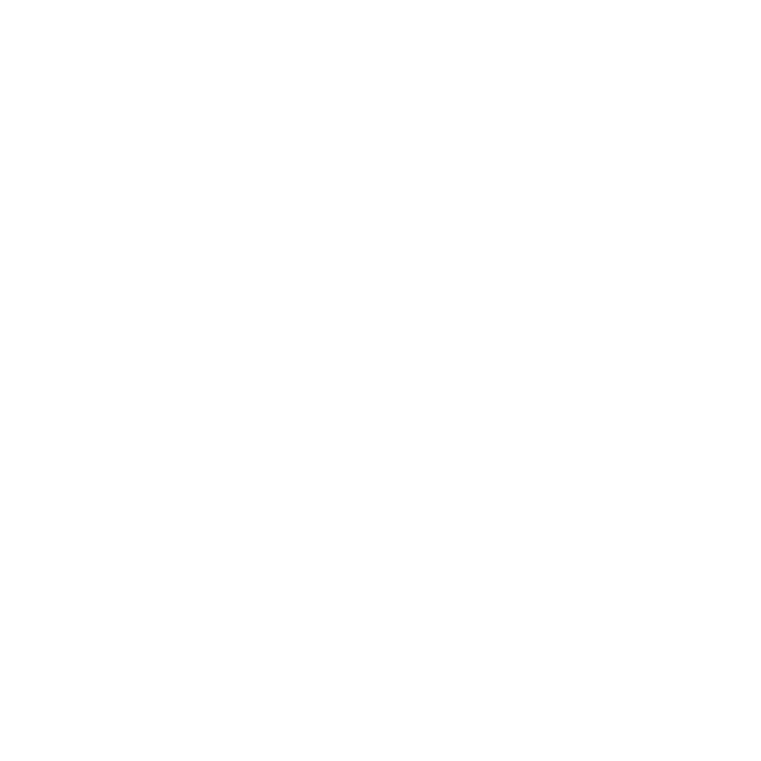 Empoderamiento de los ciudadanos a partir del acceso a la información pública, la apertura de datos, la rendición de cuentas y la participación de la sociedad en el Gobierno
62
Fortalecimiento de la gestión de TI a través de la planeación estratégica de TI y la gestión de sistemas de información e infraestructura tecnológica
60
Indicadores
De Gobierno Digital 2017
Nariño
(Gobernación y Alcaldías)

Promedio:61
Gestión, calidad y aprovechamiento de la información para la toma de decisiones
61
Recursos dedicados para Seguridad de la Información
59
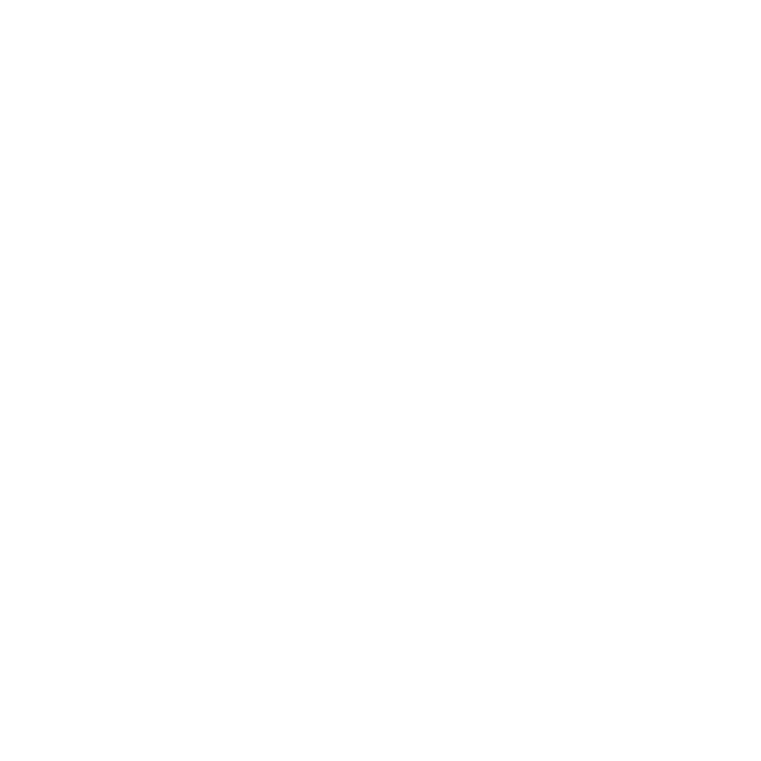 Apoyo de la alta dirección para la implementación del componente de Seguridad y Privacidad de la Información
58
Gestión de los riesgos de Seguridad de la información en la entidad
59
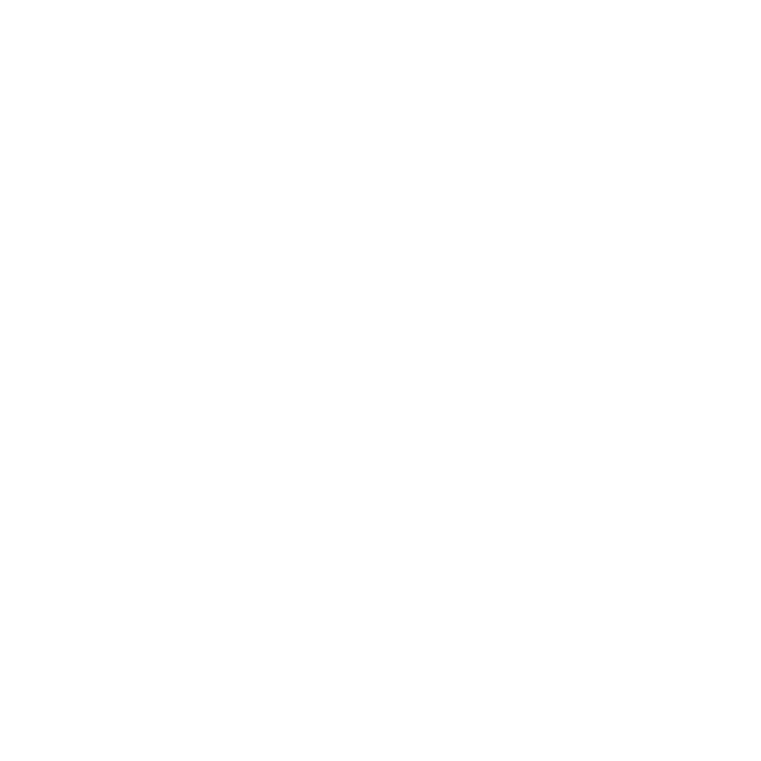 Índice de Gobierno Digital 2017
Nariño - Alcaldías
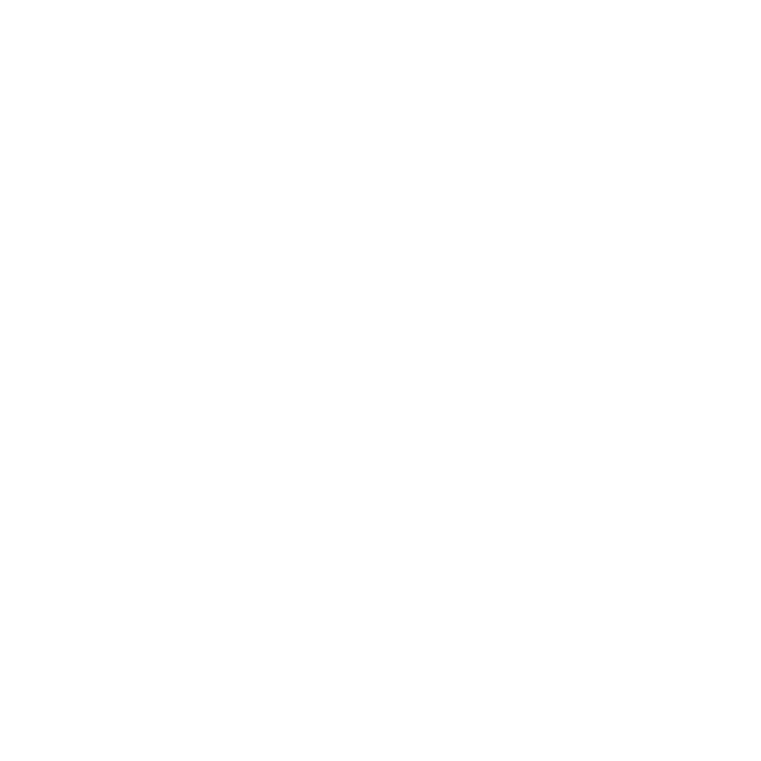 Índice de Gobierno Digital 2017
Nariño
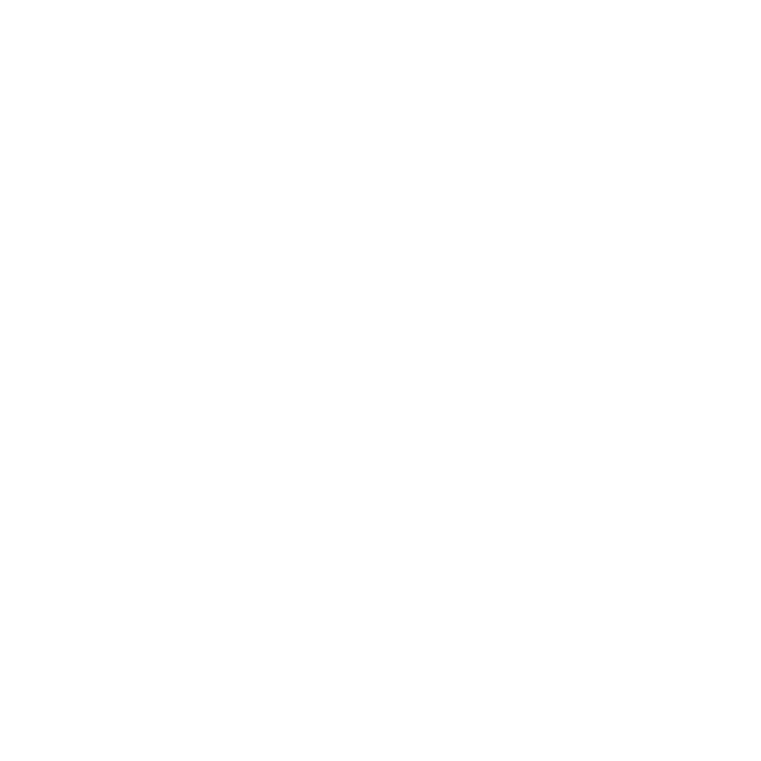 Índice de Gobierno Digital 2017
Nariño - Alcaldías
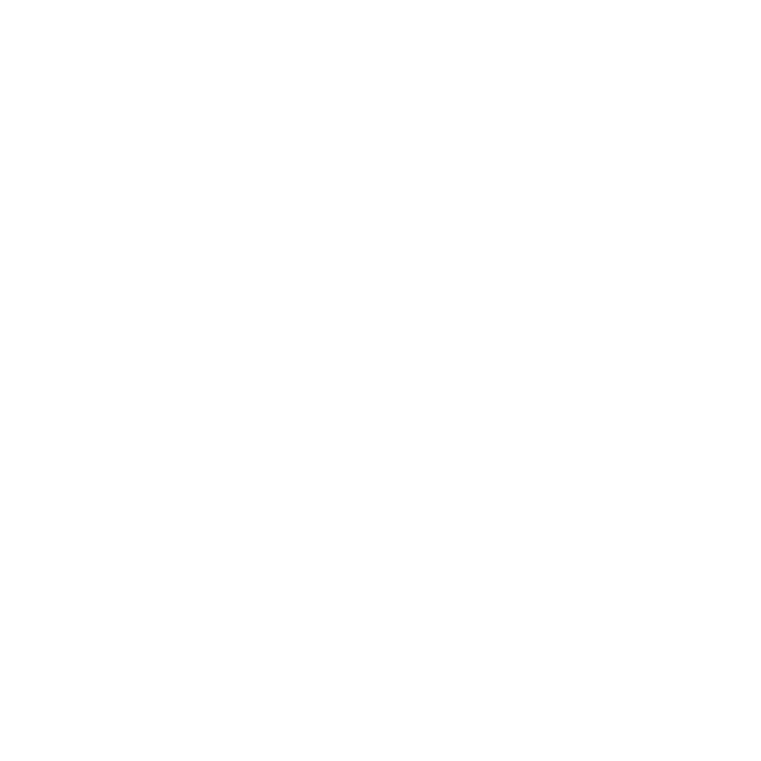 Índice de Gobierno Digital 2017
Nariño
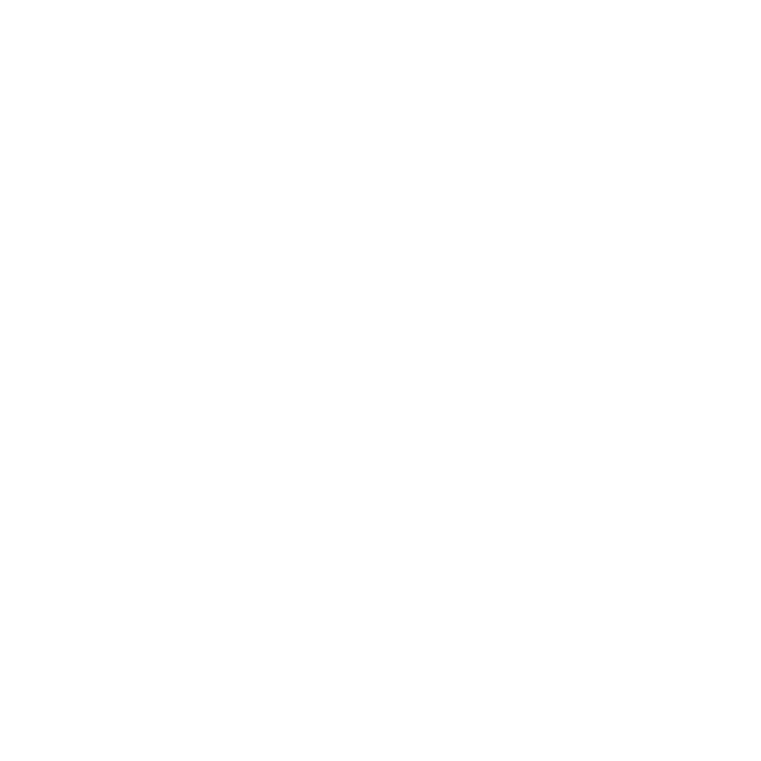 Empoderamiento de los ciudadanos a partir del acceso a la información pública, la apertura de datos, la rendición de cuentas y la participación de la sociedad en el Gobierno
66
Fortalecimiento de la gestión de TI a través de la planeación estratégica de TI y la gestión de sistemas de información e infraestructura tecnológica
59
Indicadores
De Gobierno Digital 2017
Norte de Santander 
(Gobernación y Alcaldías)

Promedio:63
Gestión, calidad y aprovechamiento de la información para la toma de decisiones
61
Recursos dedicados para Seguridad de la Información
610
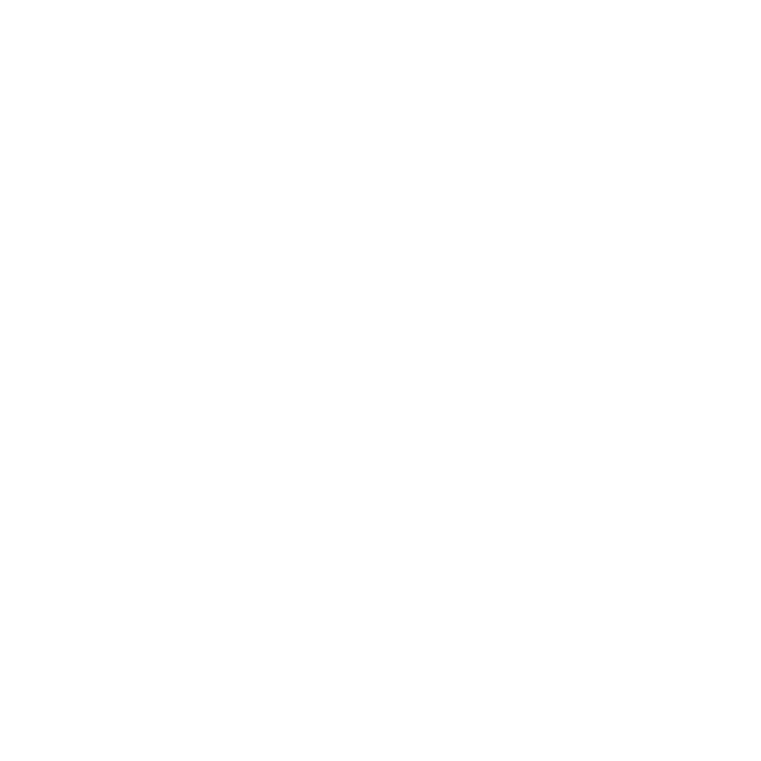 Apoyo de la alta dirección para la implementación del componente de Seguridad y Privacidad de la Información
61
Gestión de los riesgos de Seguridad de la información en la entidad
59
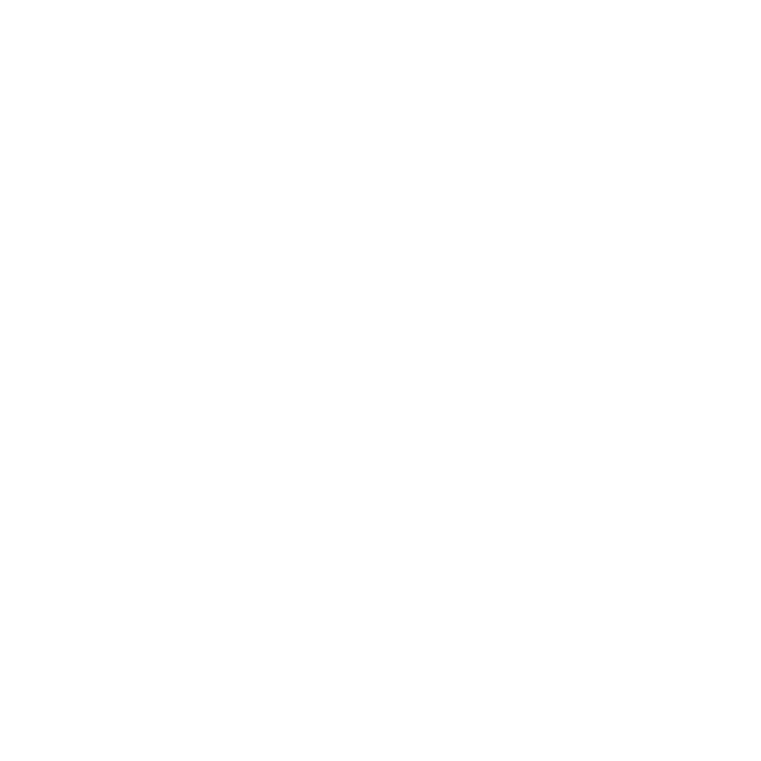 Índice de Gobierno Digital 2017
Norte de Santander
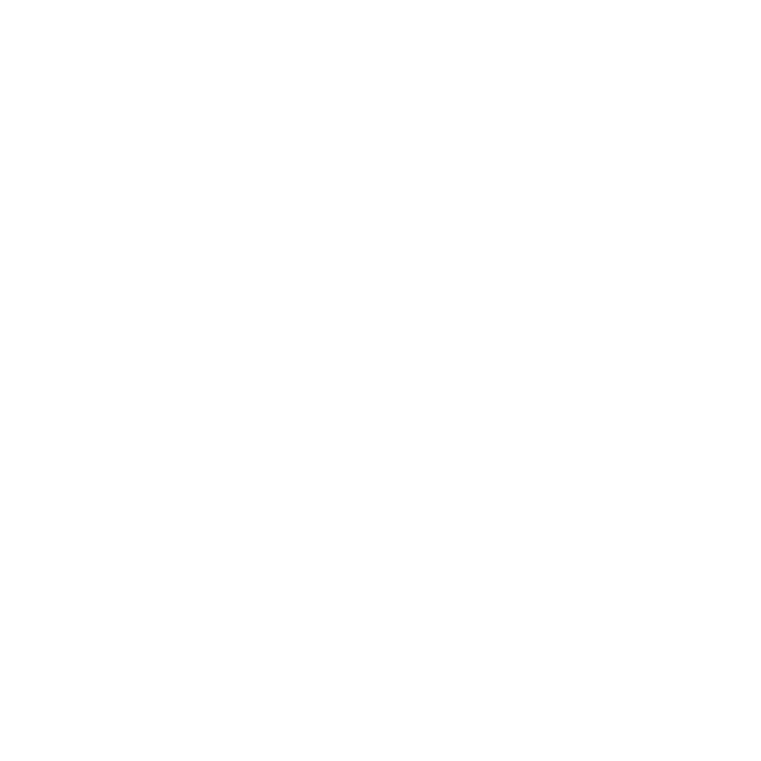 Índice de Gobierno Digital 2017
Norte de Santander
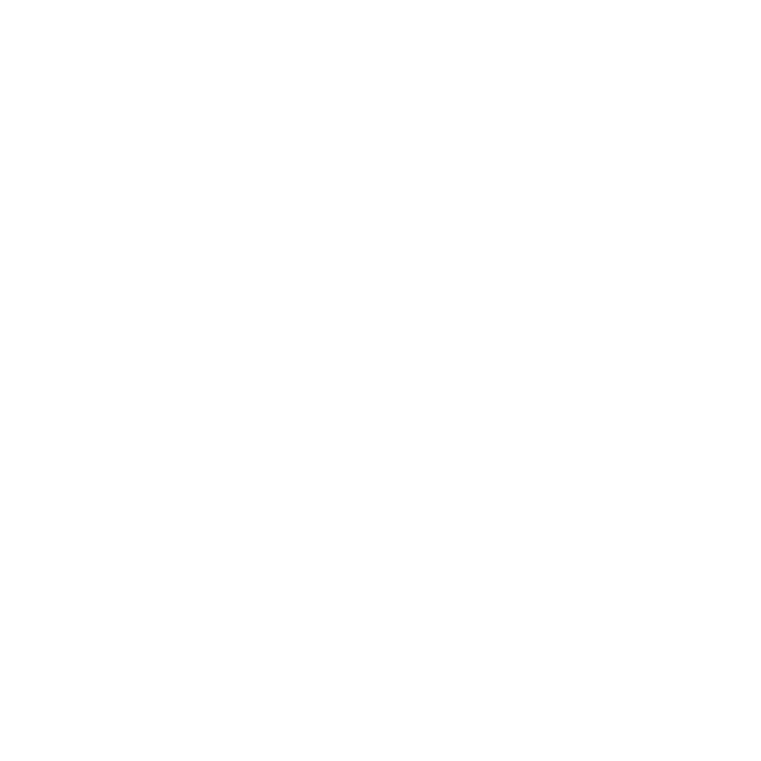 Índice de Gobierno Digital 2017
Norte de Santander
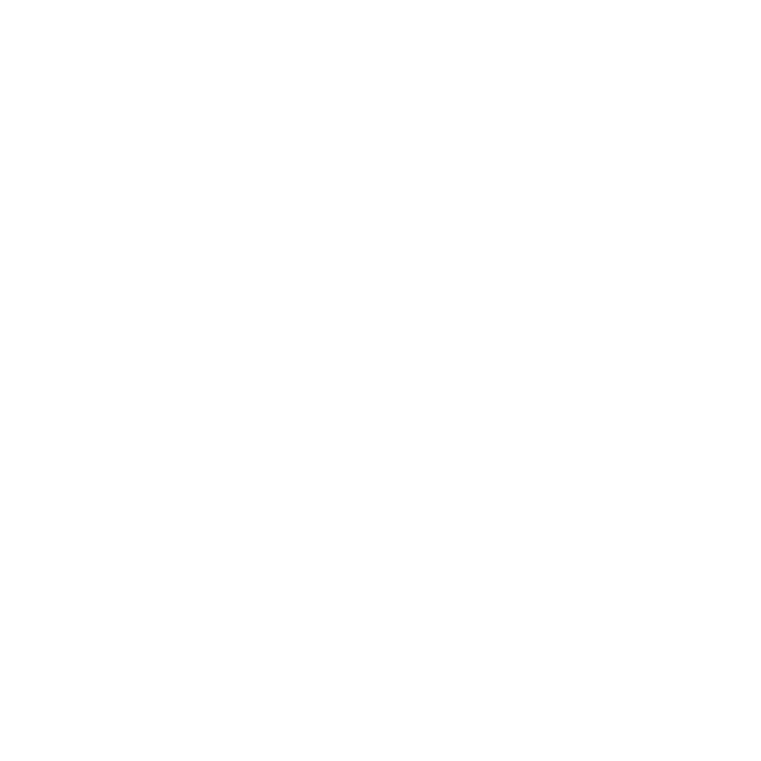 Empoderamiento de los ciudadanos a partir del acceso a la información pública, la apertura de datos, la rendición de cuentas y la participación de la sociedad en el Gobierno
63
Fortalecimiento de la gestión de TI a través de la planeación estratégica de TI y la gestión de sistemas de información e infraestructura tecnológica
60
Indicadores
De Gobierno Digital 2017
Putumayo 
(Gobernación y Alcaldías)

Promedio:62
Gestión, calidad y aprovechamiento de la información para la toma de decisiones
63
Recursos dedicados para Seguridad de la Información
61
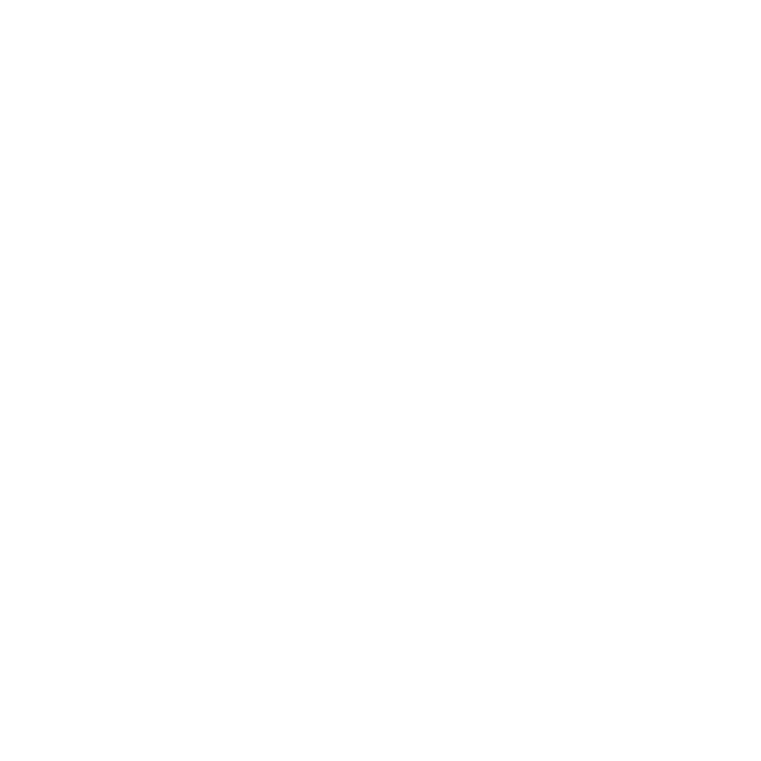 Apoyo de la alta dirección para la implementación del componente de Seguridad y Privacidad de la Información
61
Gestión de los riesgos de Seguridad de la información en la entidad
61
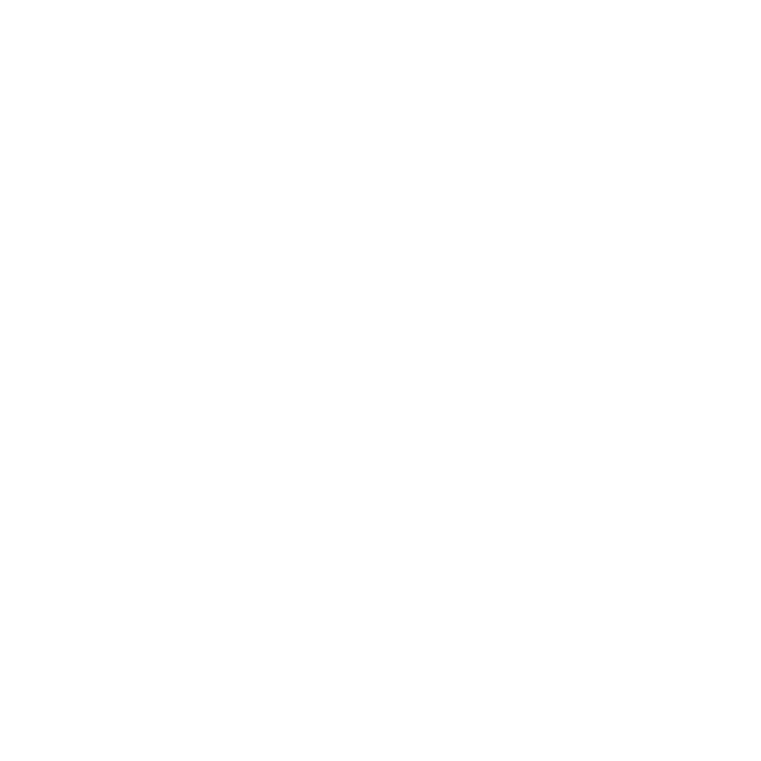 Índice de Gobierno Digital 2017
Putumayo
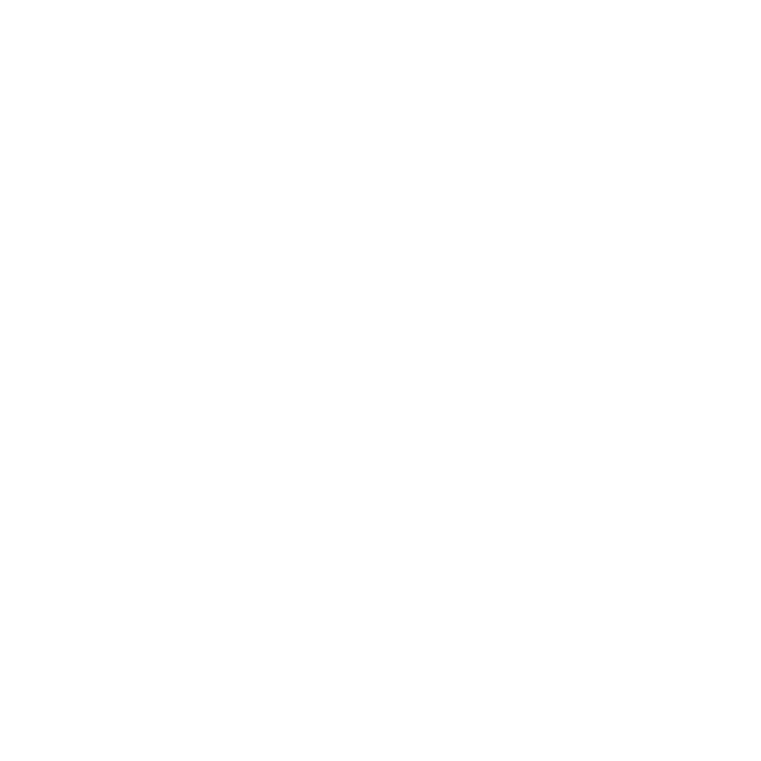 Empoderamiento de los ciudadanos a partir del acceso a la información pública, la apertura de datos, la rendición de cuentas y la participación de la sociedad en el Gobierno
69
Fortalecimiento de la gestión de TI a través de la planeación estratégica de TI y la gestión de sistemas de información e infraestructura tecnológica
60
Indicadores
De Gobierno Digital 2017
Quindío
(Gobernación y Alcaldías)

Promedio:65
Gestión, calidad y aprovechamiento de la información para la toma de decisiones
61
Recursos dedicados para Seguridad de la Información
61
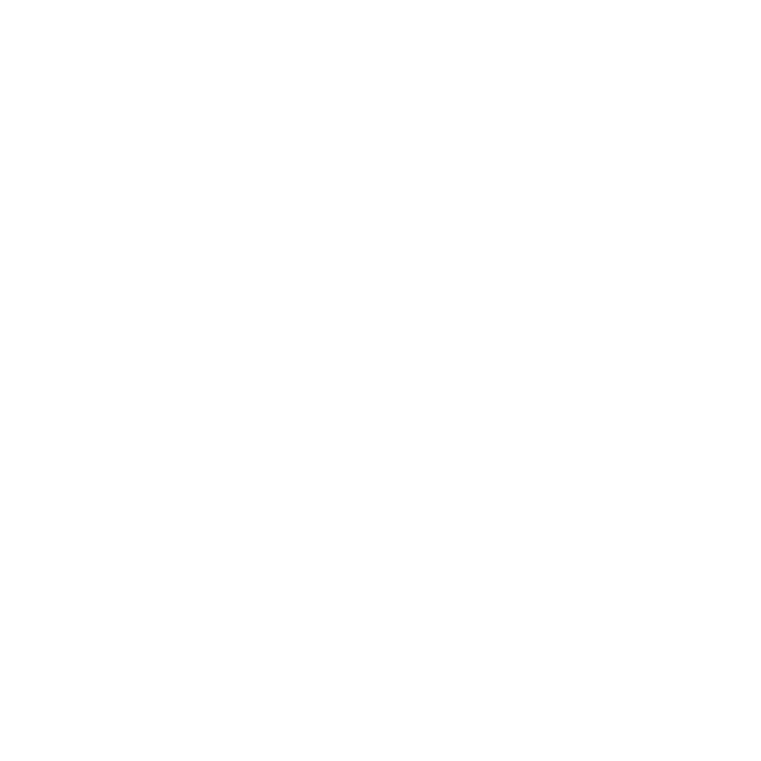 Apoyo de la alta dirección para la implementación del componente de Seguridad y Privacidad de la Información
62
Gestión de los riesgos de Seguridad de la información en la entidad
61
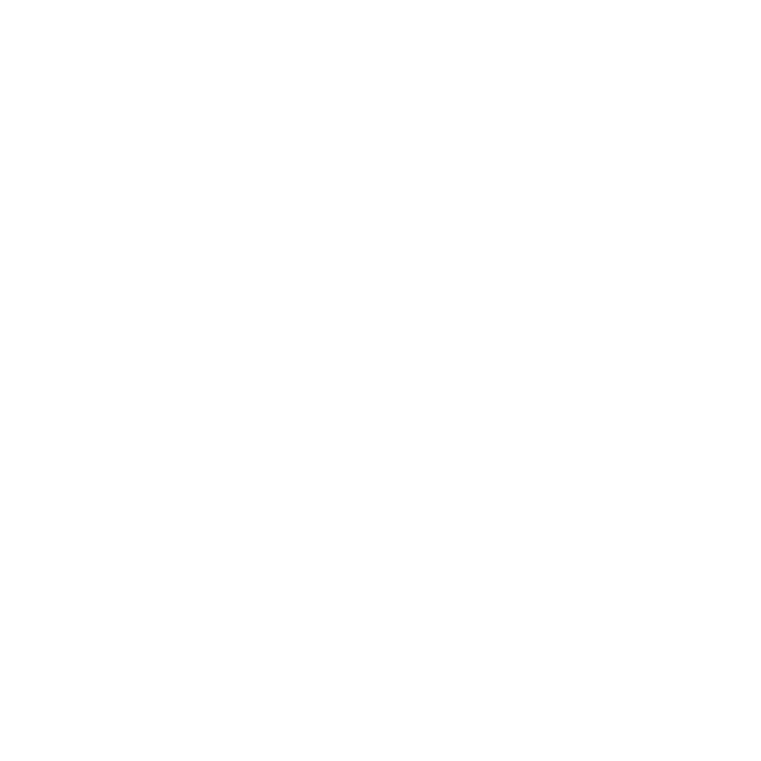 Índice de Gobierno Digital 2017
Quindío
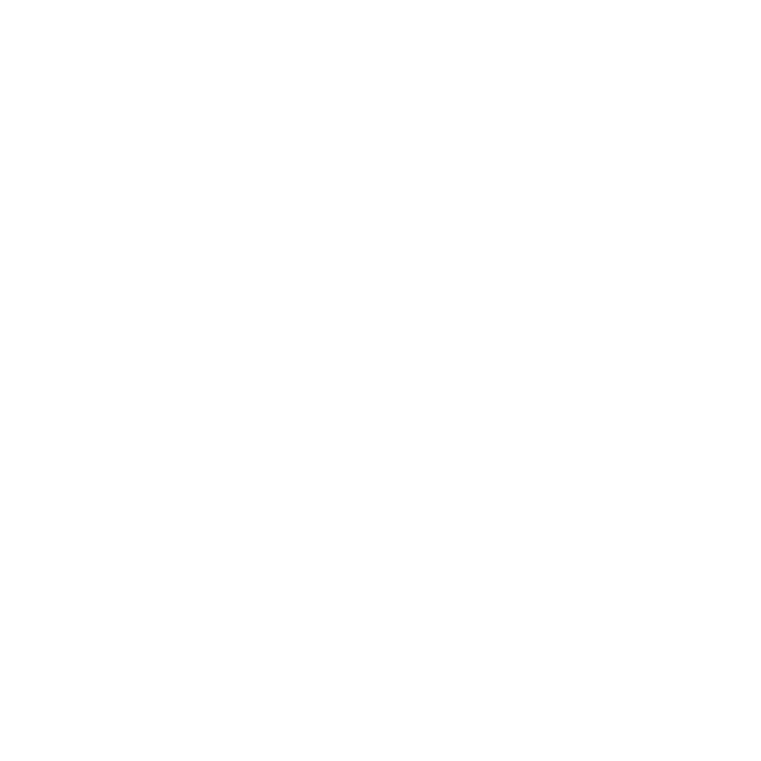 Empoderamiento de los ciudadanos a partir del acceso a la información pública, la apertura de datos, la rendición de cuentas y la participación de la sociedad en el Gobierno
69
Fortalecimiento de la gestión de TI a través de la planeación estratégica de TI y la gestión de sistemas de información e infraestructura tecnológica
64
Indicadores
De Gobierno Digital 2017
Risaralda
(Gobernación y Alcaldías)

Promedio:67
Gestión, calidad y aprovechamiento de la información para la toma de decisiones
61
Recursos dedicados para Seguridad de la Información
66
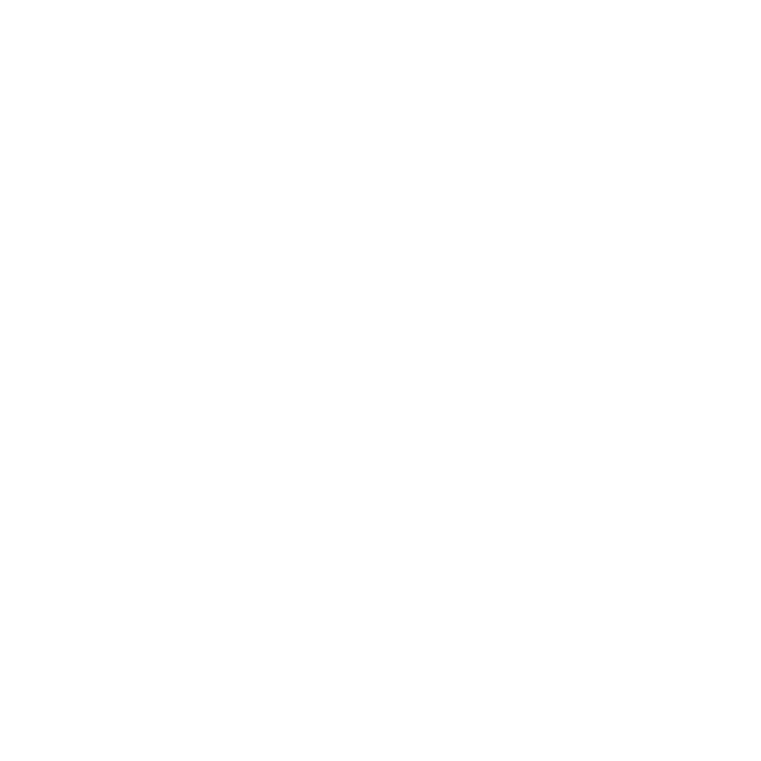 Apoyo de la alta dirección para la implementación del componente de Seguridad y Privacidad de la Información
62
Gestión de los riesgos de Seguridad de la información en la entidad
63
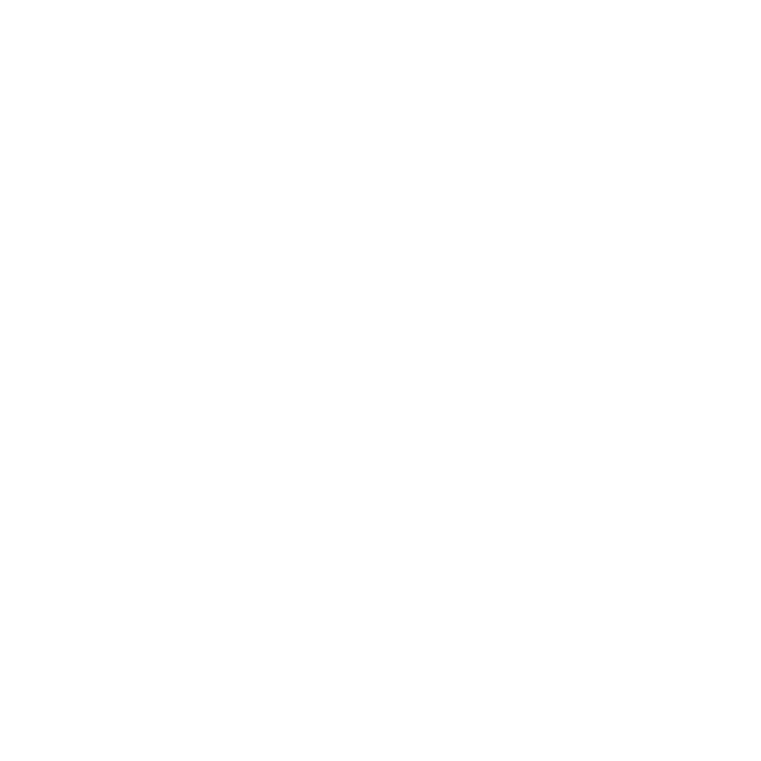 Índice de Gobierno Digital 2017
Risaralda
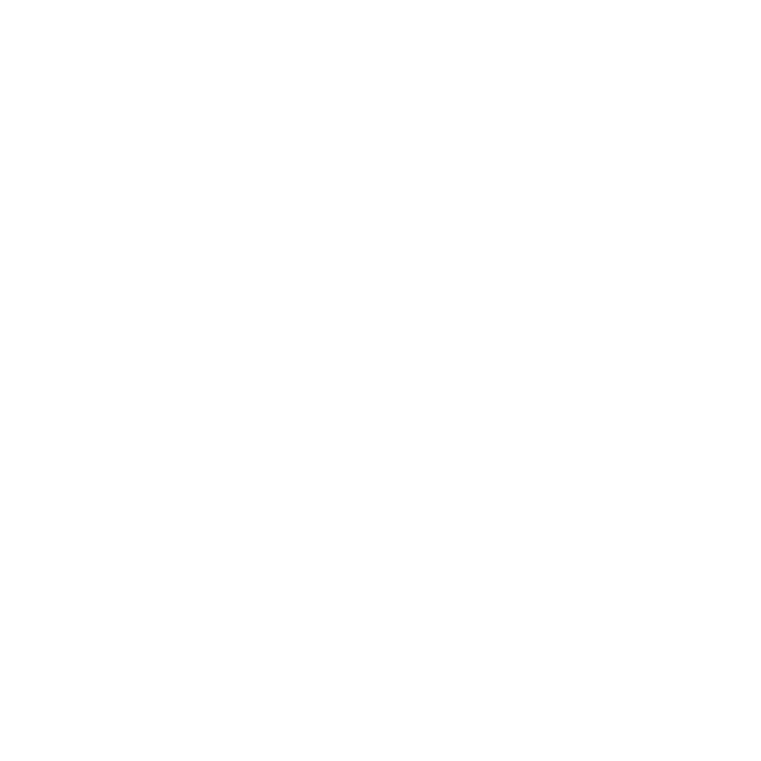 Empoderamiento de los ciudadanos a partir del acceso a la información pública, la apertura de datos, la rendición de cuentas y la participación de la sociedad en el Gobierno
65
Fortalecimiento de la gestión de TI a través de la planeación estratégica de TI y la gestión de sistemas de información e infraestructura tecnológica
60
Indicadores
De Gobierno Digital 2017
Santander
(Gobernación y Alcaldías)

Promedio:63
Gestión, calidad y aprovechamiento de la información para la toma de decisiones
61
Recursos dedicados para Seguridad de la Información
62
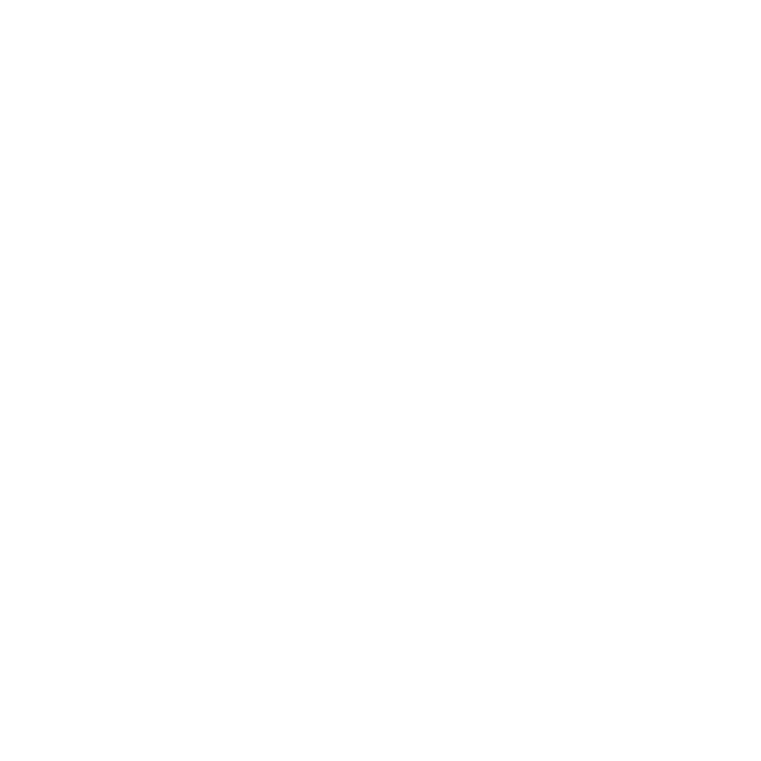 Apoyo de la alta dirección para la implementación del componente de Seguridad y Privacidad de la Información
60
Gestión de los riesgos de Seguridad de la información en la entidad
61
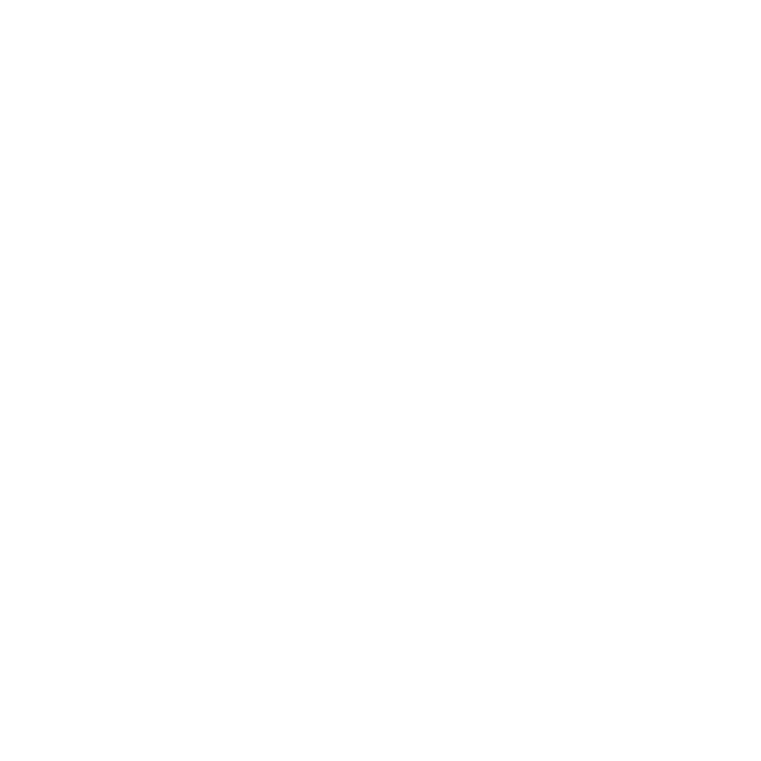 Índice de Gobierno Digital 2017
Santander
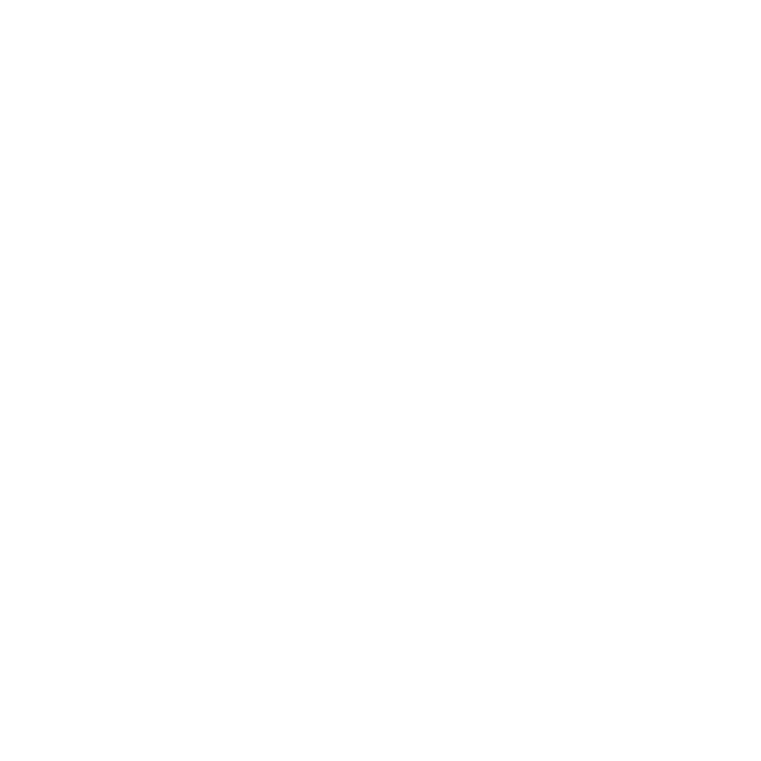 Índice de Gobierno Digital 2017
Santander
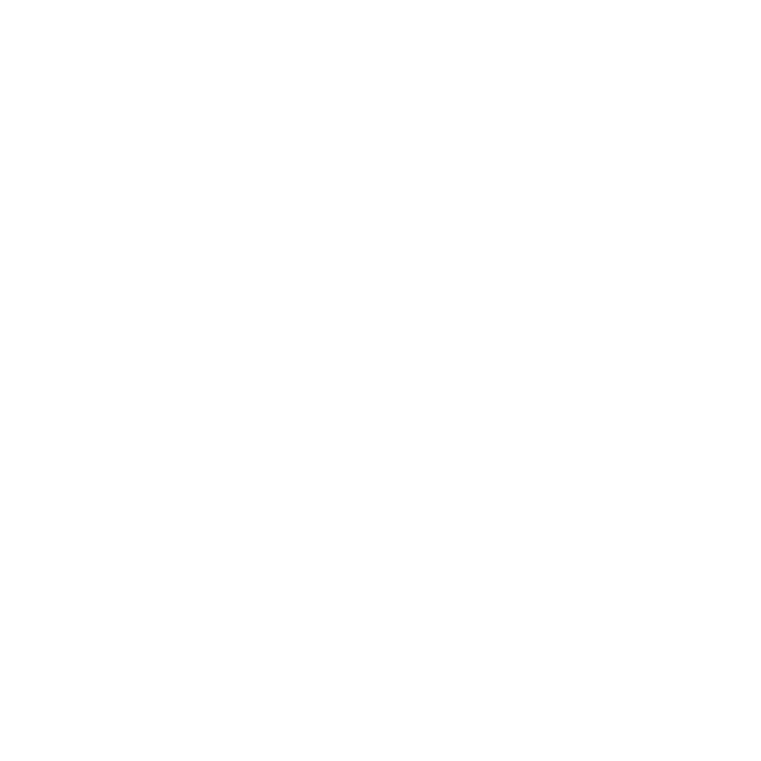 Índice de Gobierno Digital 2017
Santander
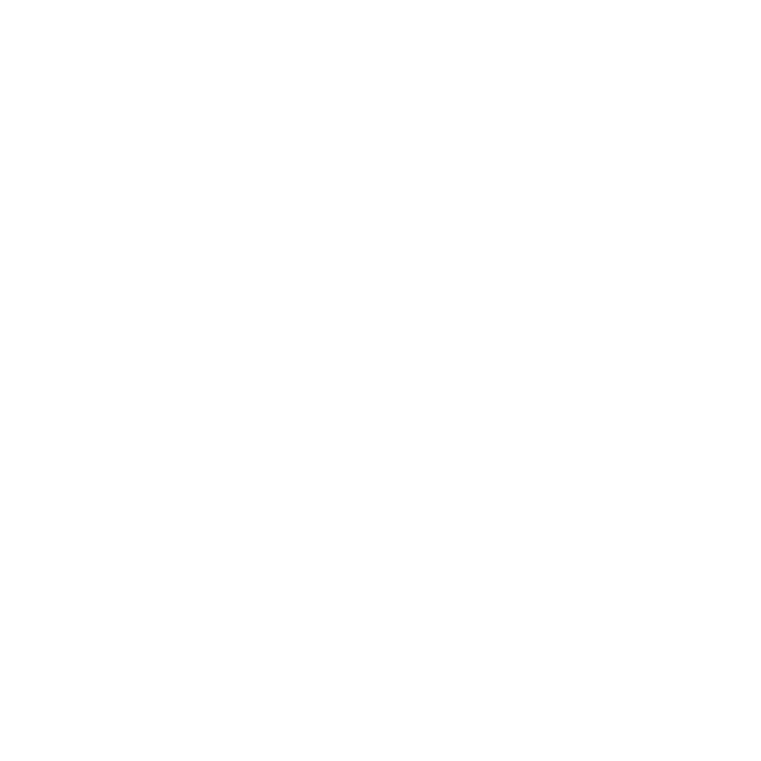 Índice de Gobierno Digital 2017
Santander
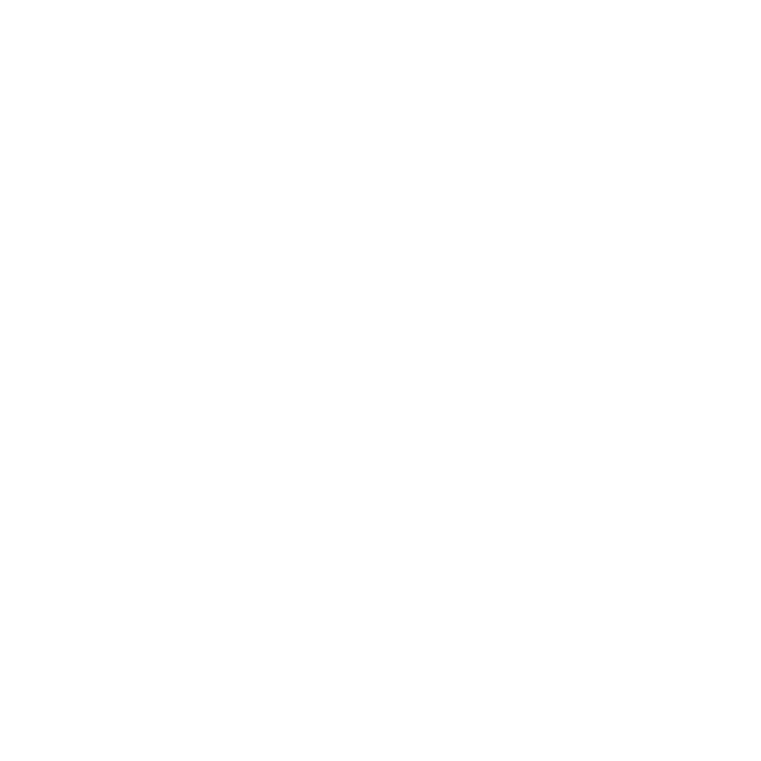 Índice de Gobierno Digital 2017
Santander
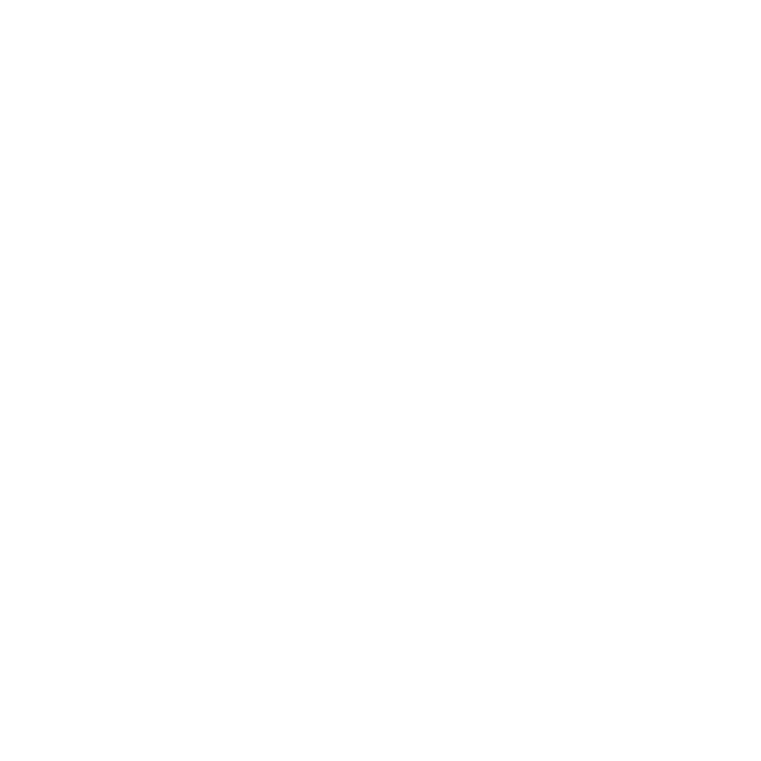 Empoderamiento de los ciudadanos a partir del acceso a la información pública, la apertura de datos, la rendición de cuentas y la participación de la sociedad en el Gobierno
63
Fortalecimiento de la gestión de TI a través de la planeación estratégica de TI y la gestión de sistemas de información e infraestructura tecnológica
62
Indicadores
De Gobierno Digital 2017
Sucre
(Gobernación y Alcaldías)

Promedio:63
Gestión, calidad y aprovechamiento de la información para la toma de decisiones
61
Recursos dedicados para Seguridad de la Información
61
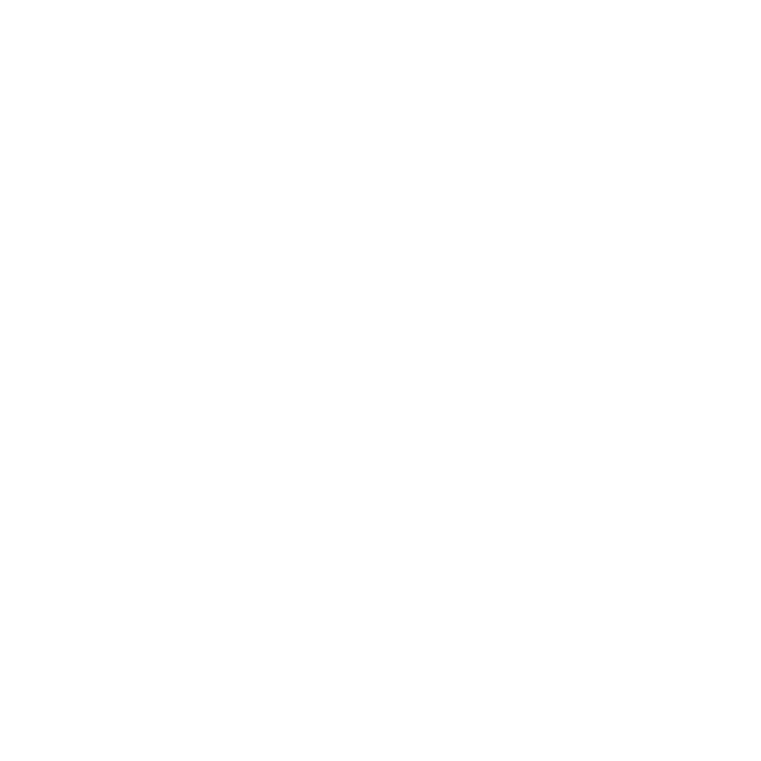 Apoyo de la alta dirección para la implementación del componente de Seguridad y Privacidad de la Información
59
Gestión de los riesgos de Seguridad de la información en la entidad
61
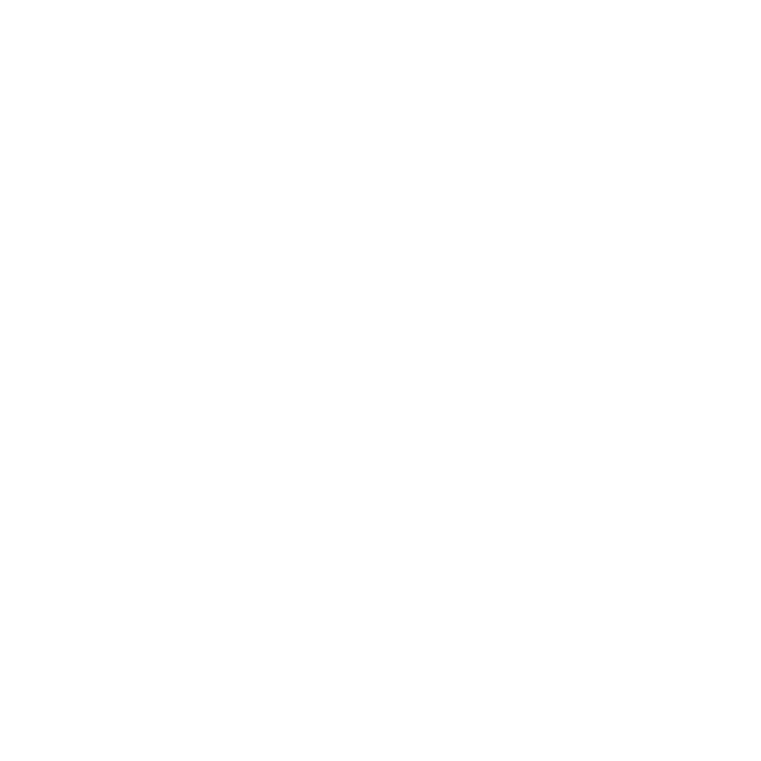 Índice de Gobierno Digital 2017
Sucre
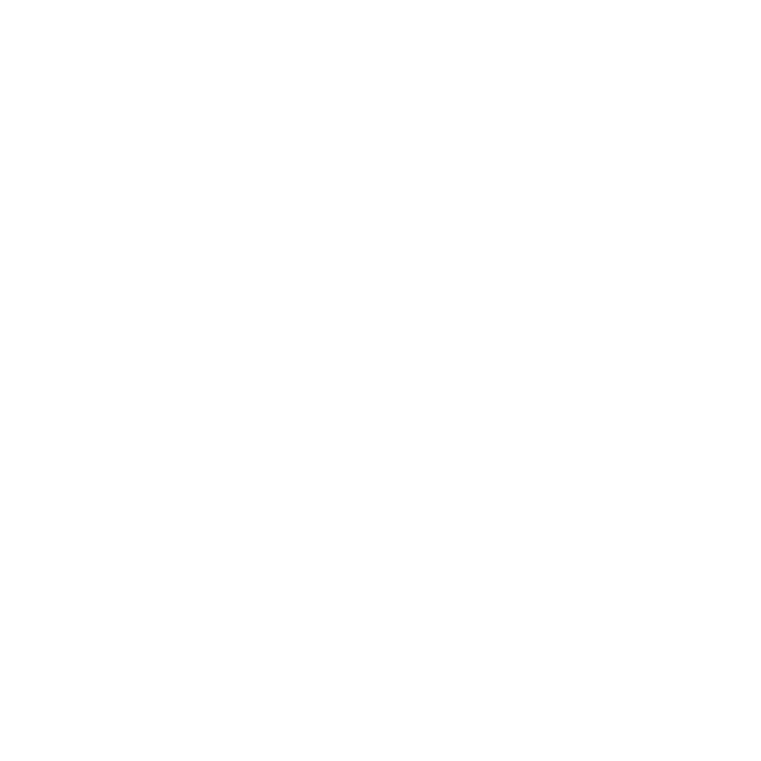 Índice de Gobierno Digital 2017
Sucre
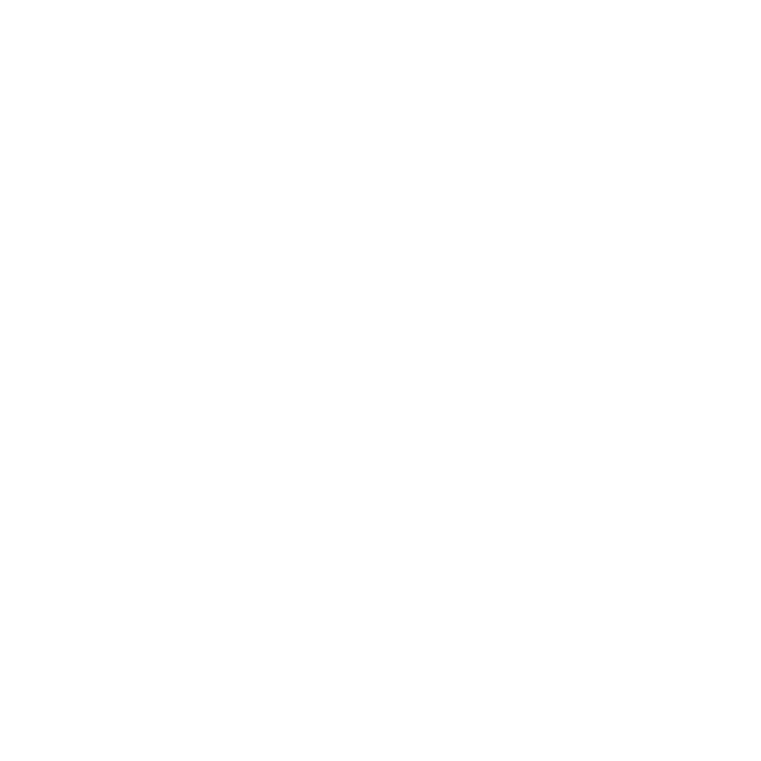 Empoderamiento de los ciudadanos a partir del acceso a la información pública, la apertura de datos, la rendición de cuentas y la participación de la sociedad en el Gobierno
66
Fortalecimiento de la gestión de TI a través de la planeación estratégica de TI y la gestión de sistemas de información e infraestructura tecnológica
61
Indicadores
De Gobierno Digital 2017
Tolima
(Gobernación y Alcaldías)

Promedio:64
Gestión, calidad y aprovechamiento de la información para la toma de decisiones
63
Recursos dedicados para Seguridad de la Información
61
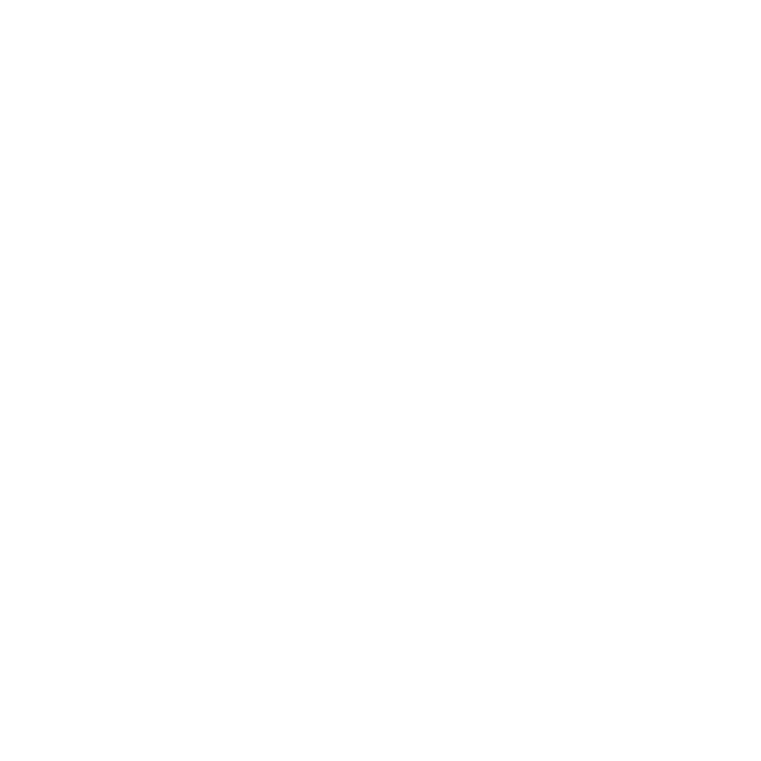 Apoyo de la alta dirección para la implementación del componente de Seguridad y Privacidad de la Información
60
Gestión de los riesgos de Seguridad de la información en la entidad
59
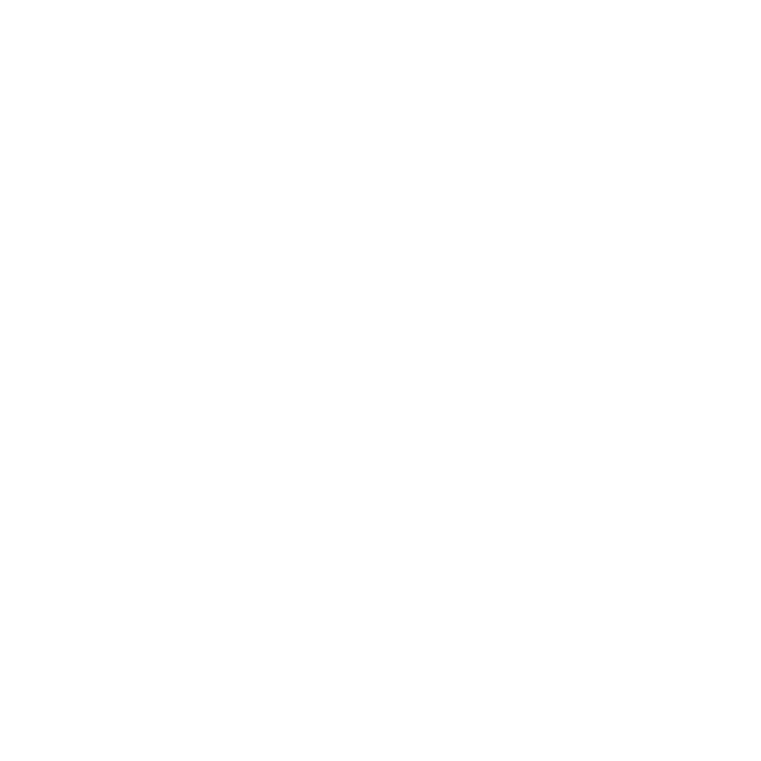 Índice de Gobierno Digital 2017
Tolima
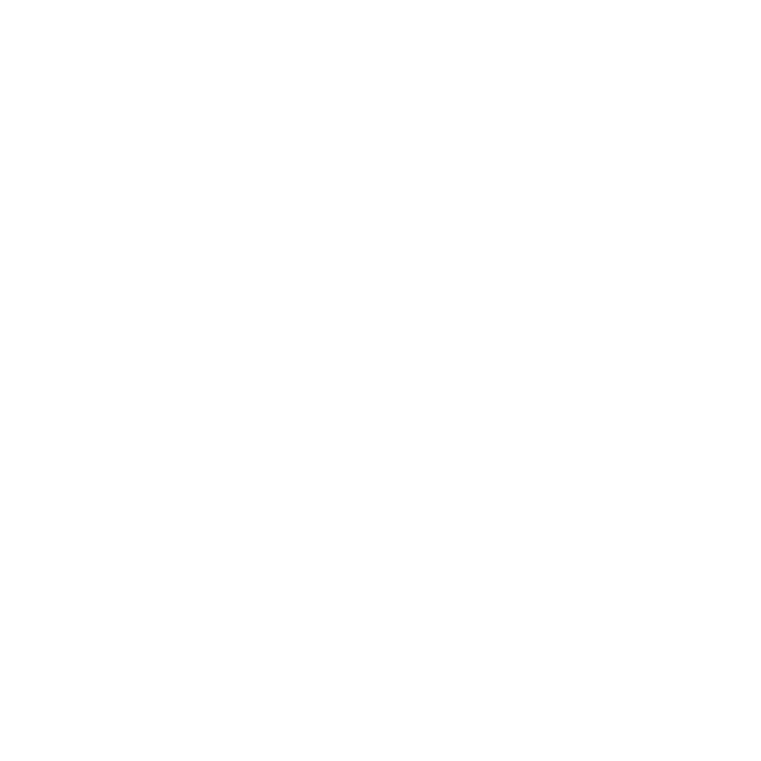 Índice de Gobierno Digital 2017
Tolima
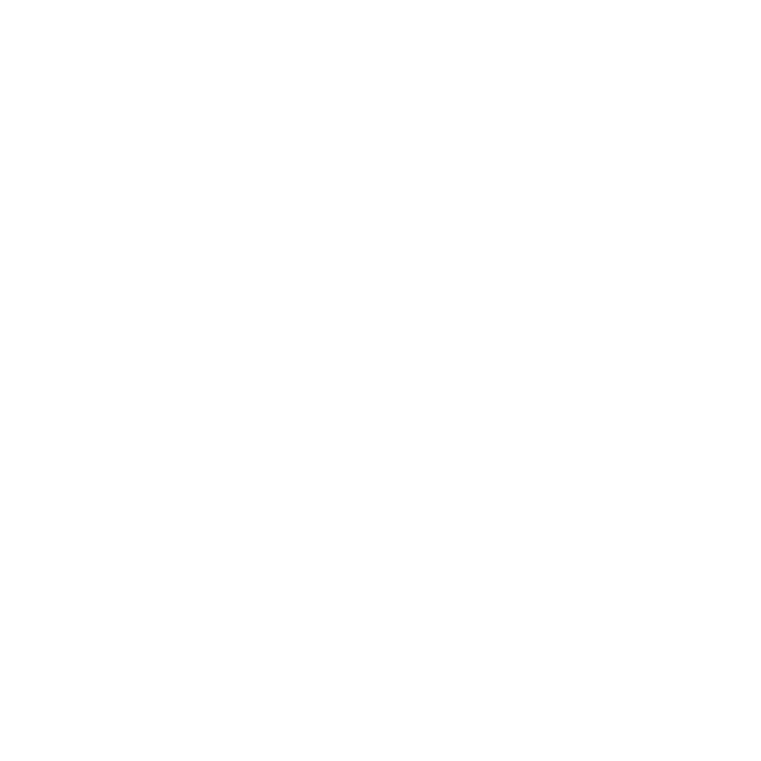 Índice de Gobierno Digital 2017
Tolima
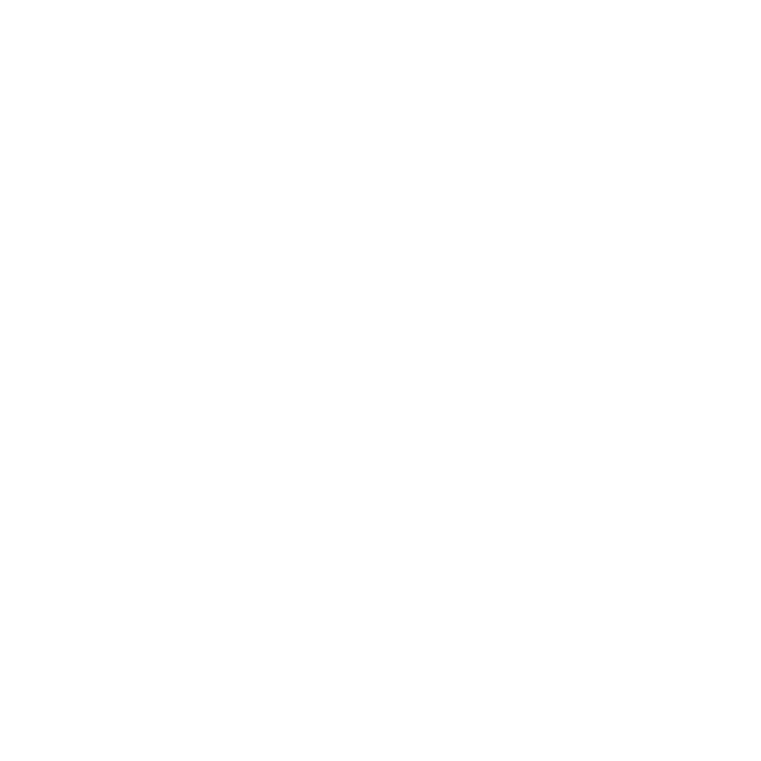 Empoderamiento de los ciudadanos a partir del acceso a la información pública, la apertura de datos, la rendición de cuentas y la participación de la sociedad en el Gobierno
68
Fortalecimiento de la gestión de TI a través de la planeación estratégica de TI y la gestión de sistemas de información e infraestructura tecnológica
61
Indicadores
De Gobierno Digital 2017
Valle del Cauca
(Gobernación y Alcaldías)

Promedio:65
Gestión, calidad y aprovechamiento de la información para la toma de decisiones
63
Recursos dedicados para Seguridad de la Información
62
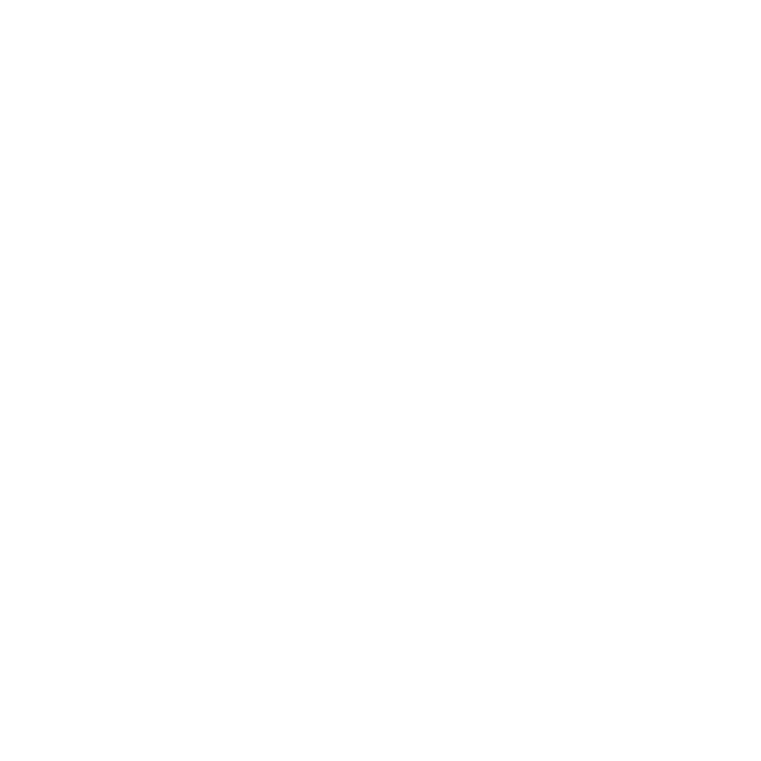 Apoyo de la alta dirección para la implementación del componente de Seguridad y Privacidad de la Información
60
Gestión de los riesgos de Seguridad de la información en la entidad
61
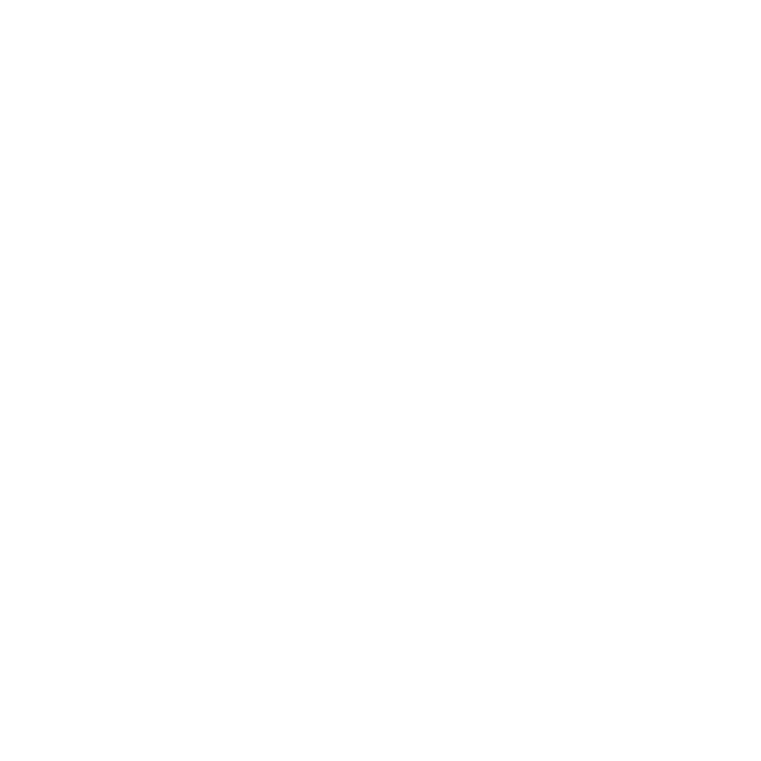 Índice de Gobierno Digital 2017
Valle del Cauca
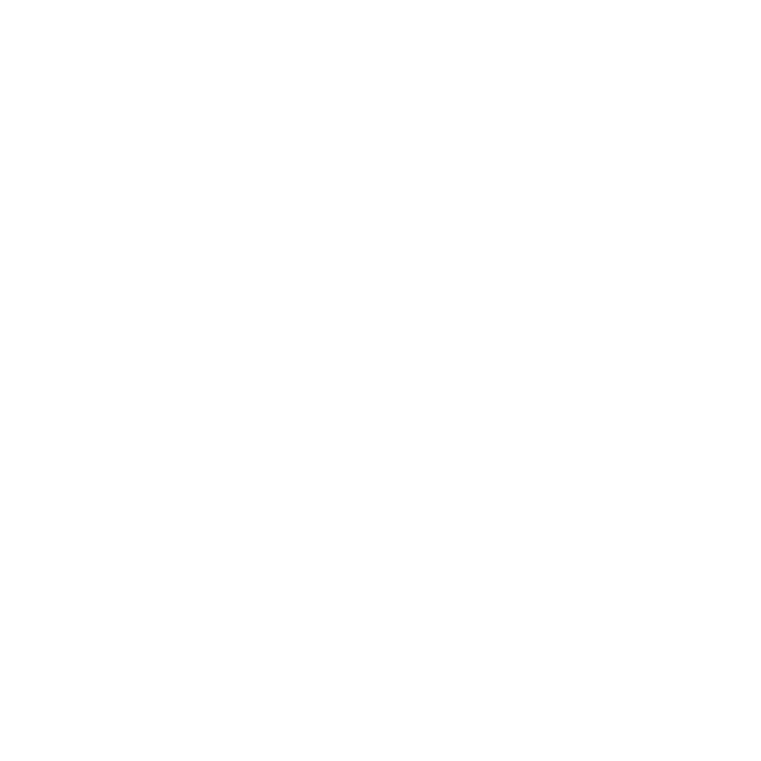 Índice de Gobierno Digital 2017
Valle del Cauca
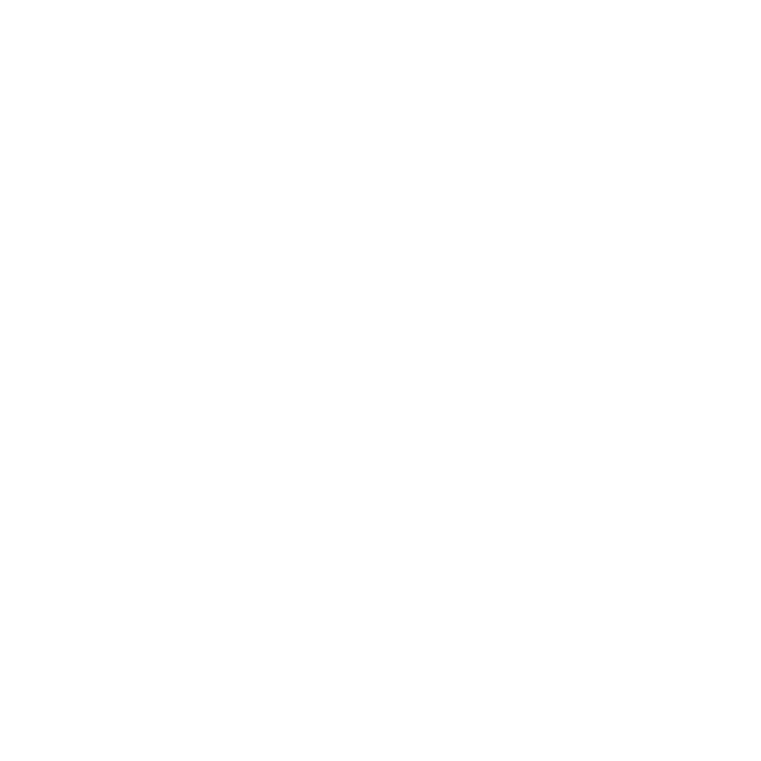 Índice de Gobierno Digital 2017
Valle del Cauca
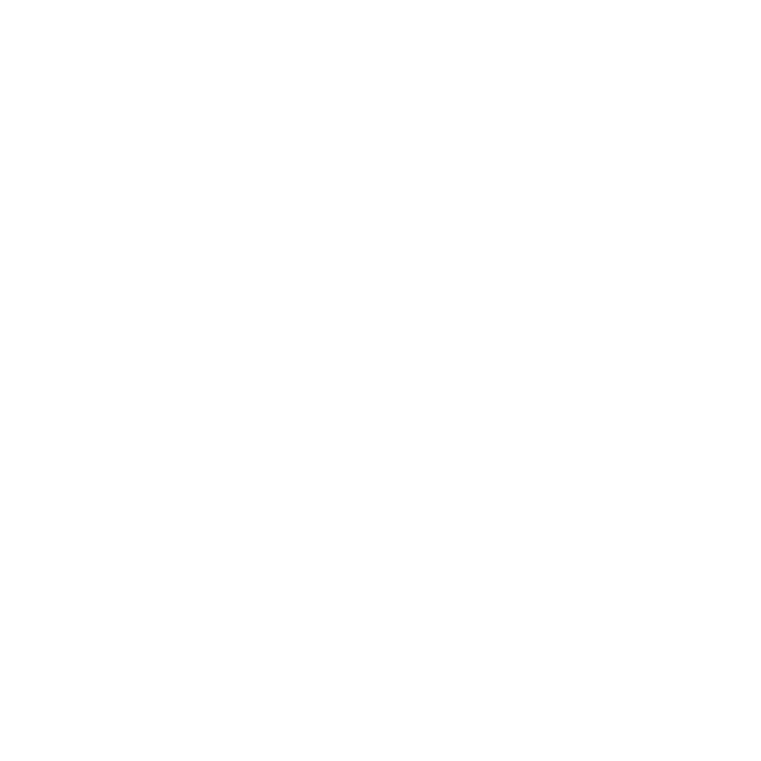 Empoderamiento de los ciudadanos a partir del acceso a la información pública, la apertura de datos, la rendición de cuentas y la participación de la sociedad en el Gobierno
63
Fortalecimiento de la gestión de TI a través de la planeación estratégica de TI y la gestión de sistemas de información e infraestructura tecnológica
64
Indicadores
De Gobierno Digital 2017
Vaupés
(Gobernación y Alcaldías)

Promedio:63
Gestión, calidad y aprovechamiento de la información para la toma de decisiones
57
Recursos dedicados para Seguridad de la Información
63
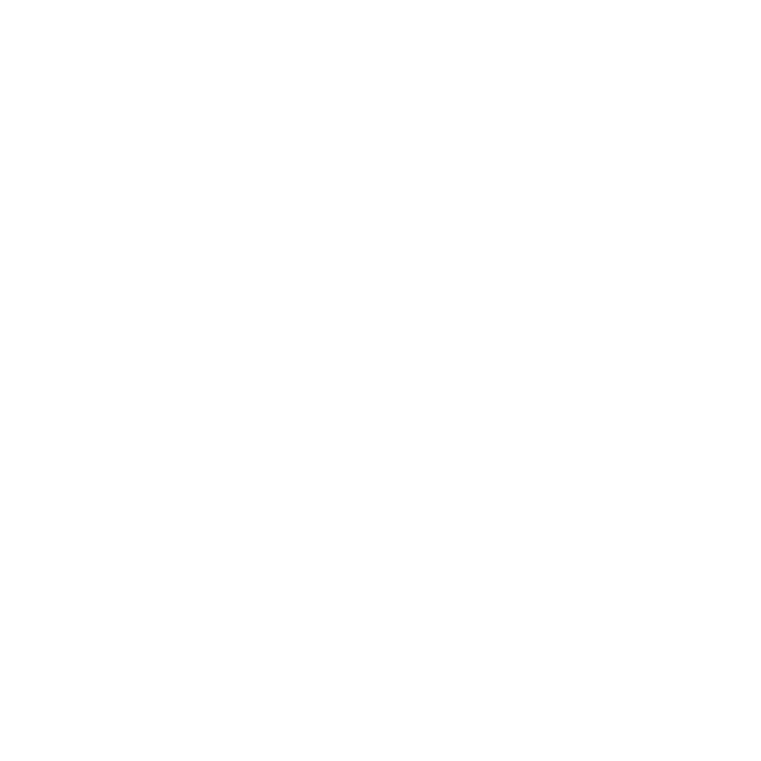 Apoyo de la alta dirección para la implementación del componente de Seguridad y Privacidad de la Información
56
Gestión de los riesgos de Seguridad de la información en la entidad
60
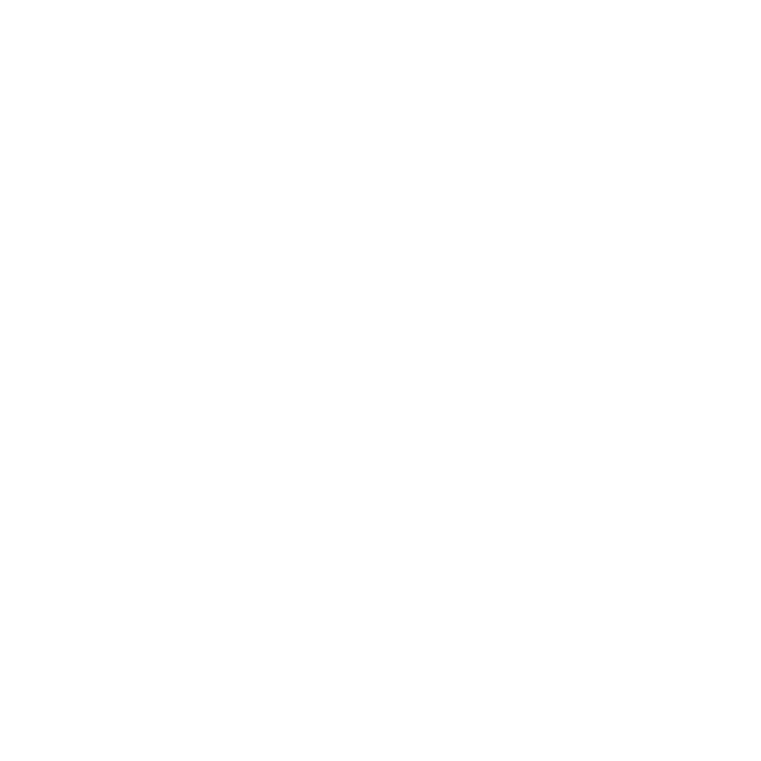 Índice de Gobierno Digital 2017
Vaupés
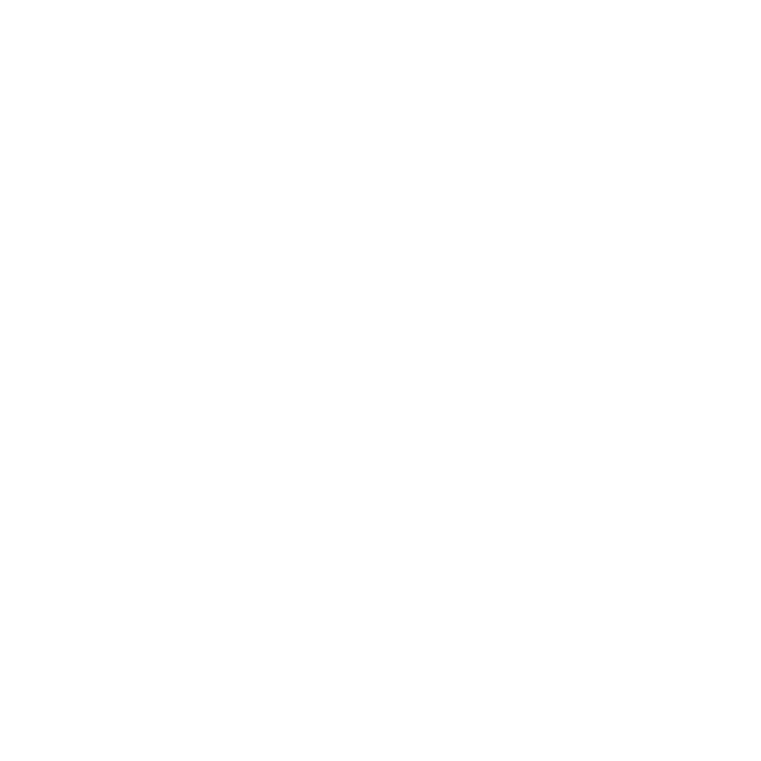 Empoderamiento de los ciudadanos a partir del acceso a la información pública, la apertura de datos, la rendición de cuentas y la participación de la sociedad en el Gobierno
63
Fortalecimiento de la gestión de TI a través de la planeación estratégica de TI y la gestión de sistemas de información e infraestructura tecnológica
58
Indicadores
De Gobierno Digital 2017
Vichada
(Gobernación y Alcaldías)

Promedio:62
Gestión, calidad y aprovechamiento de la información para la toma de decisiones
65
Recursos dedicados para Seguridad de la Información
64
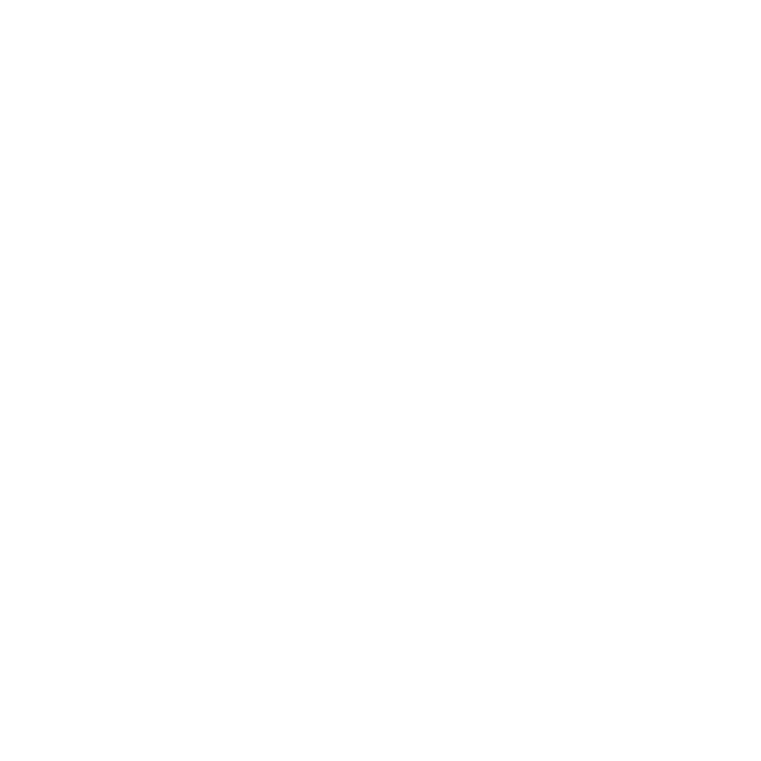 Apoyo de la alta dirección para la implementación del componente de Seguridad y Privacidad de la Información
61
Gestión de los riesgos de Seguridad de la información en la entidad
63
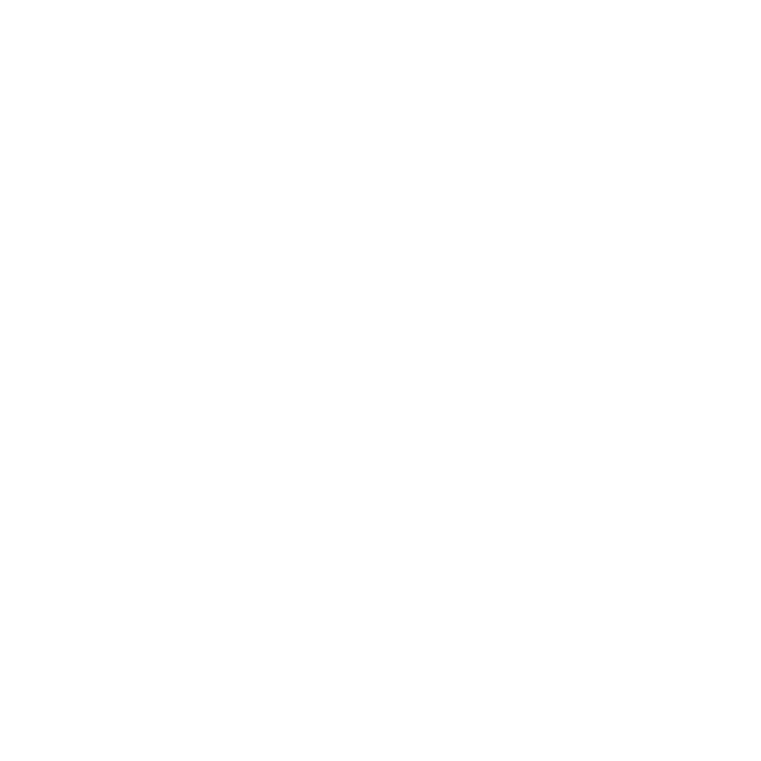 Índice de Gobierno Digital 2017
Vichada